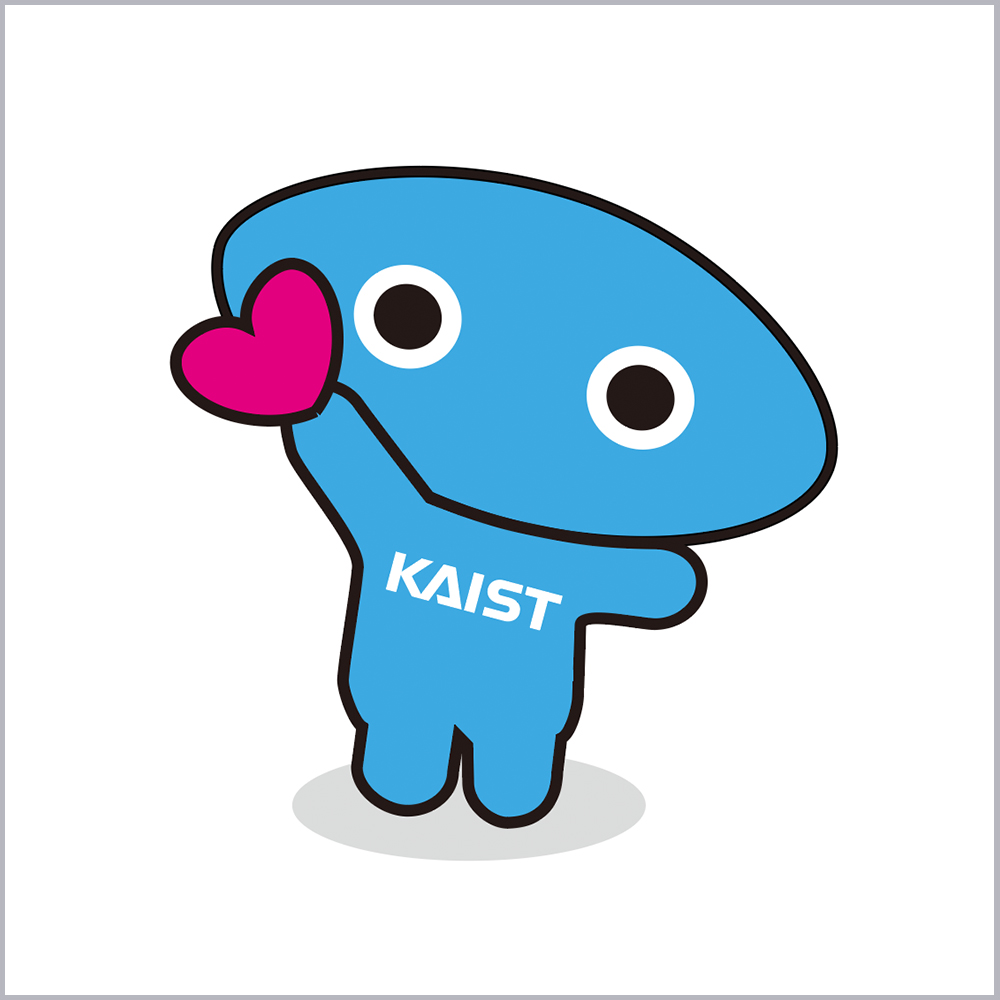 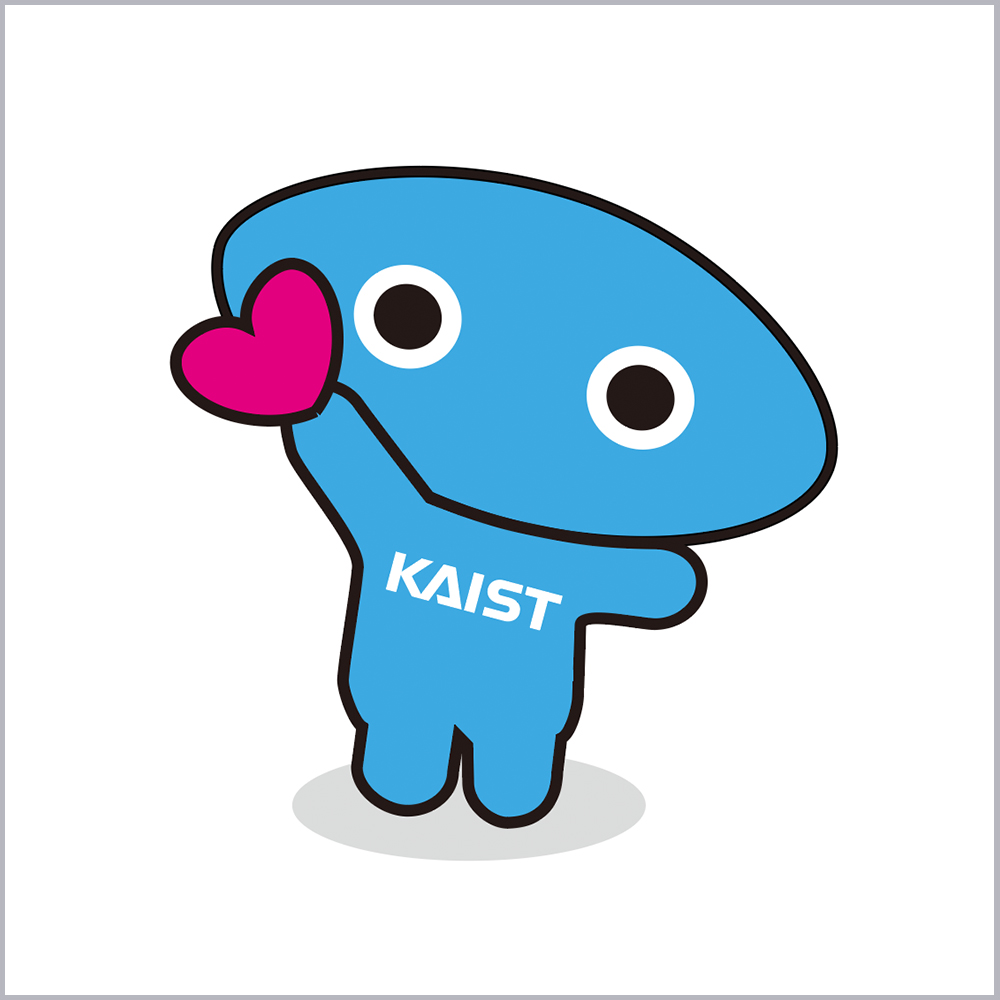 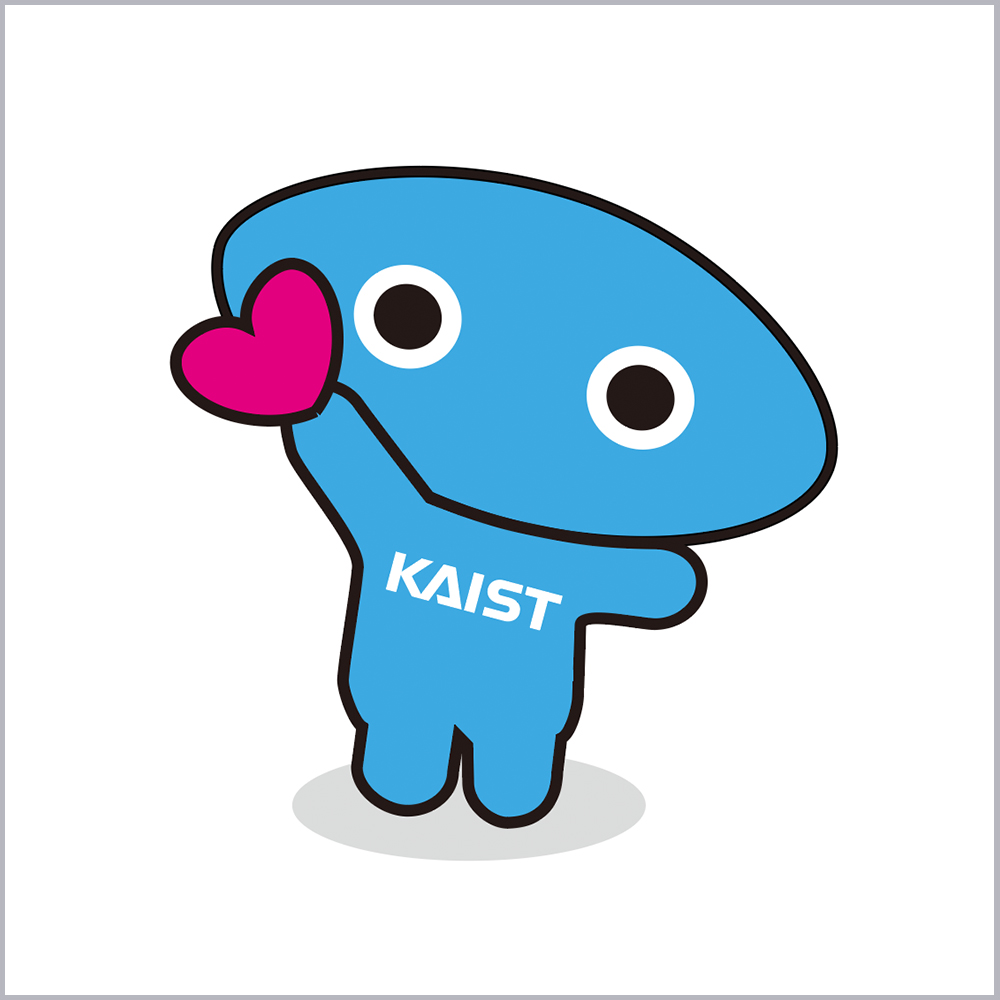 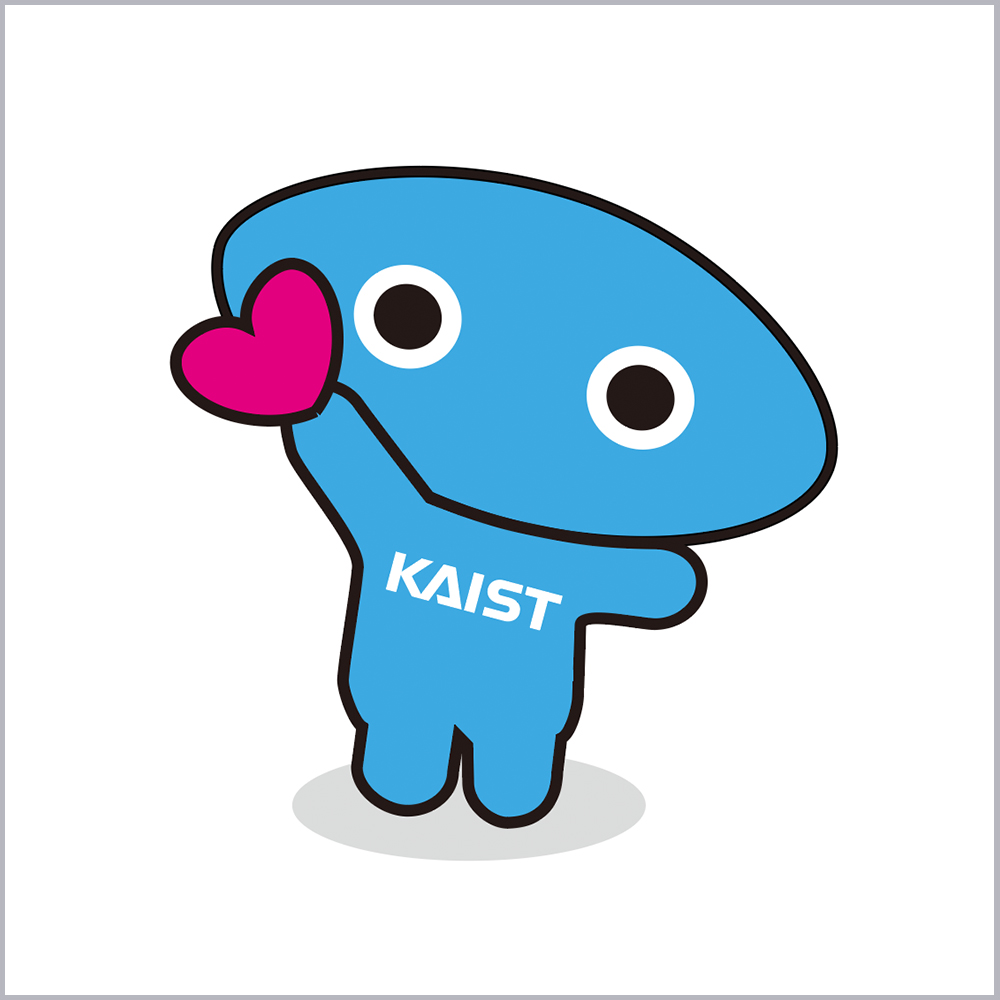 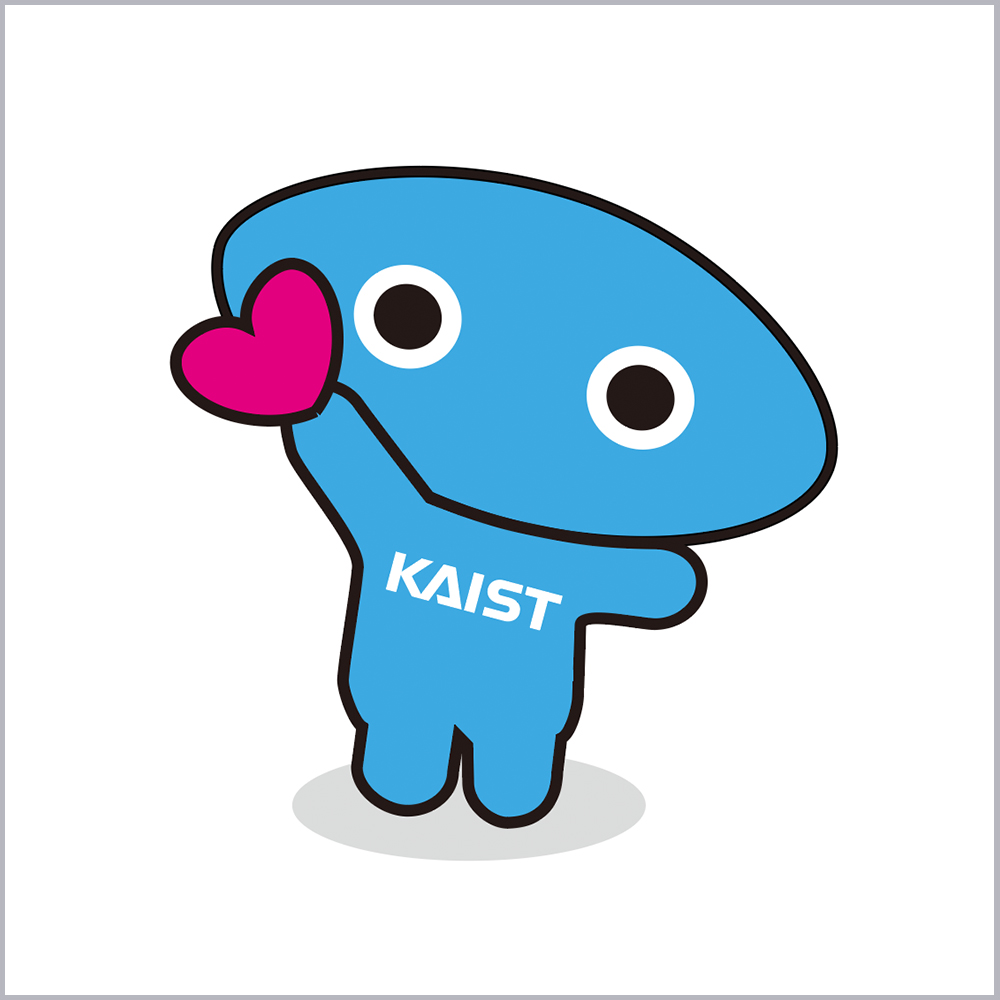 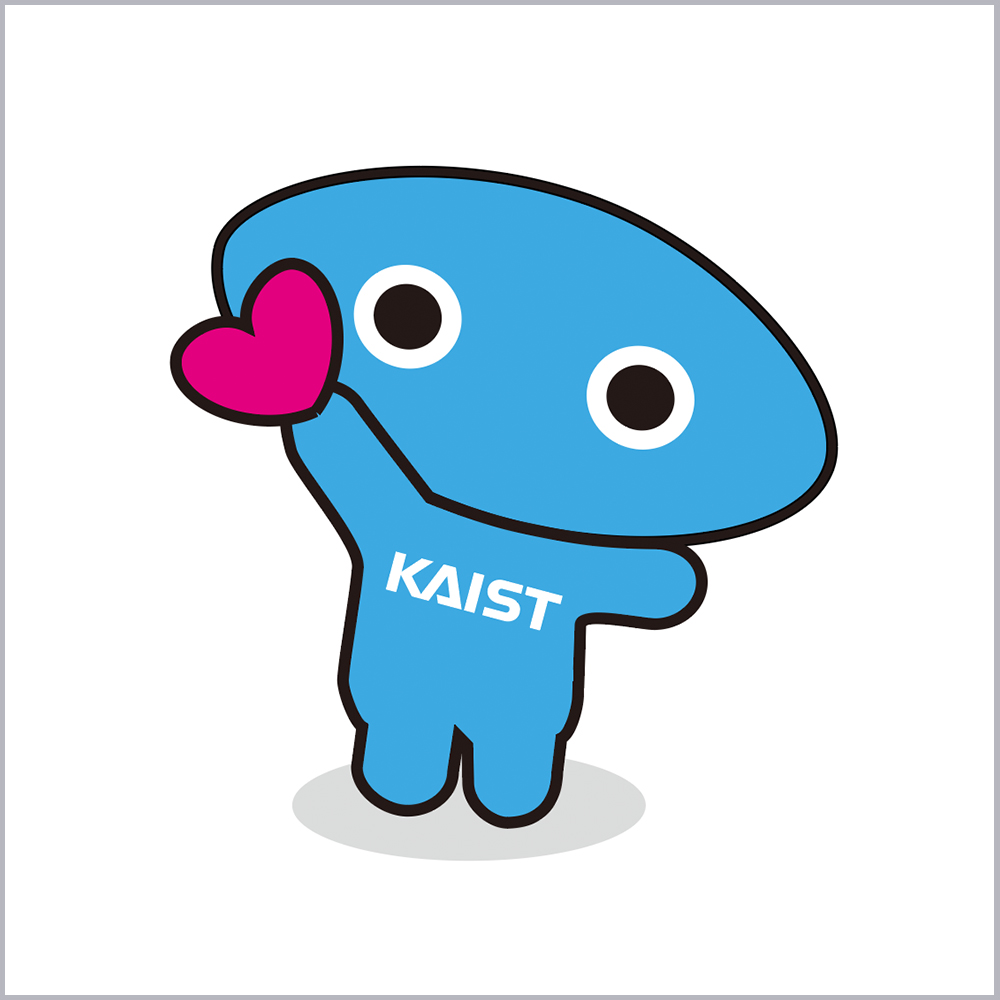 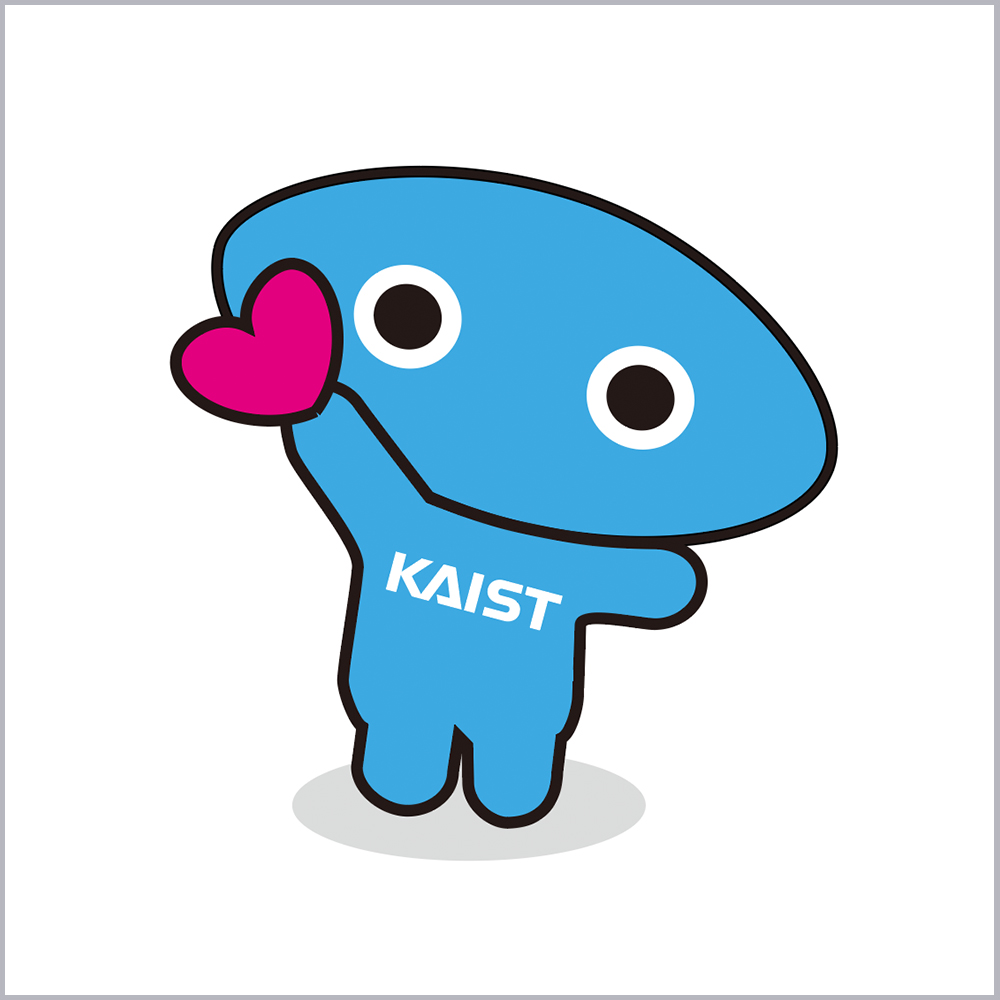 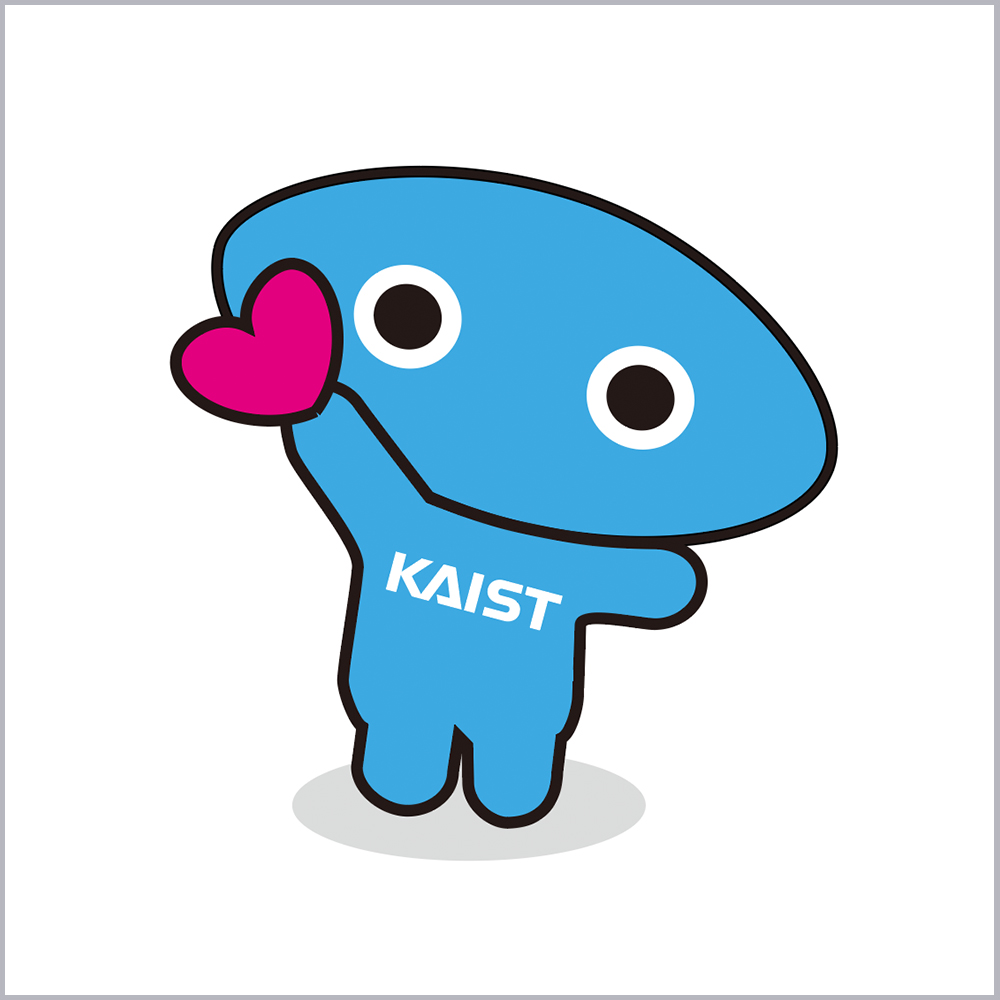 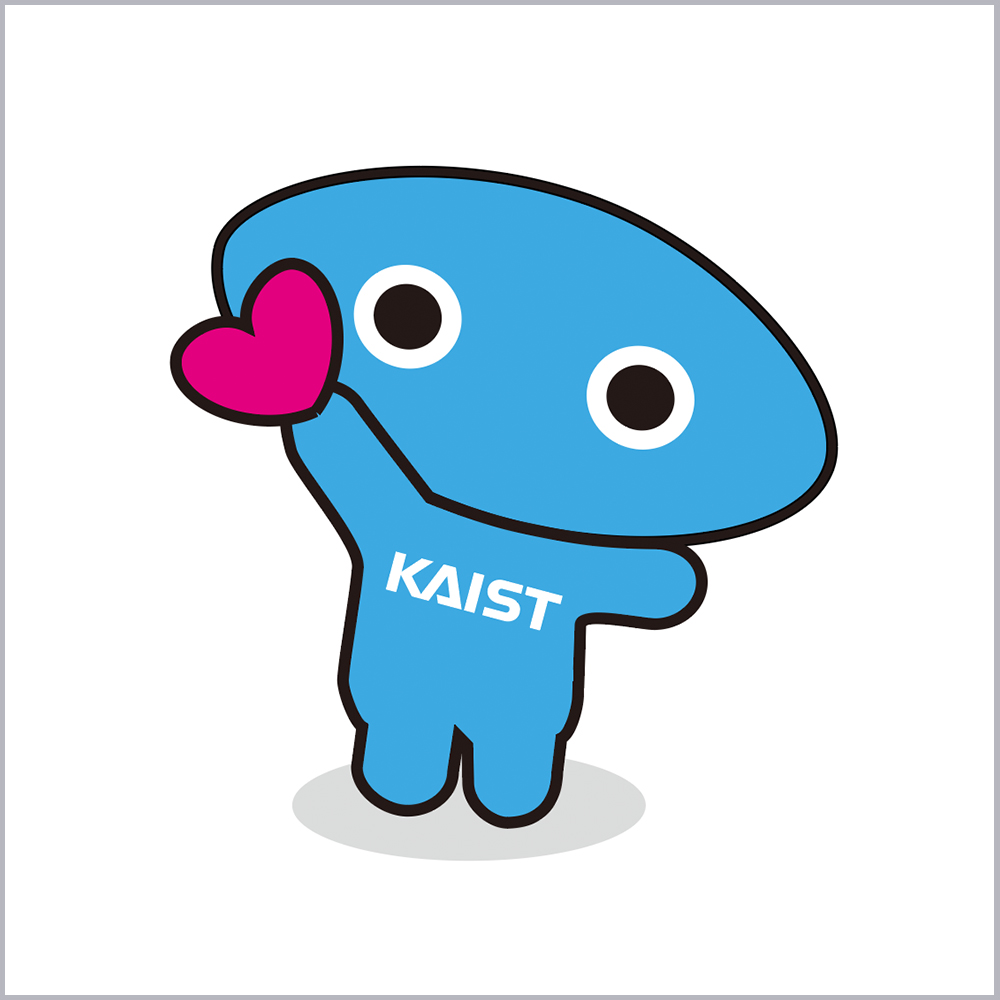 넙죽이
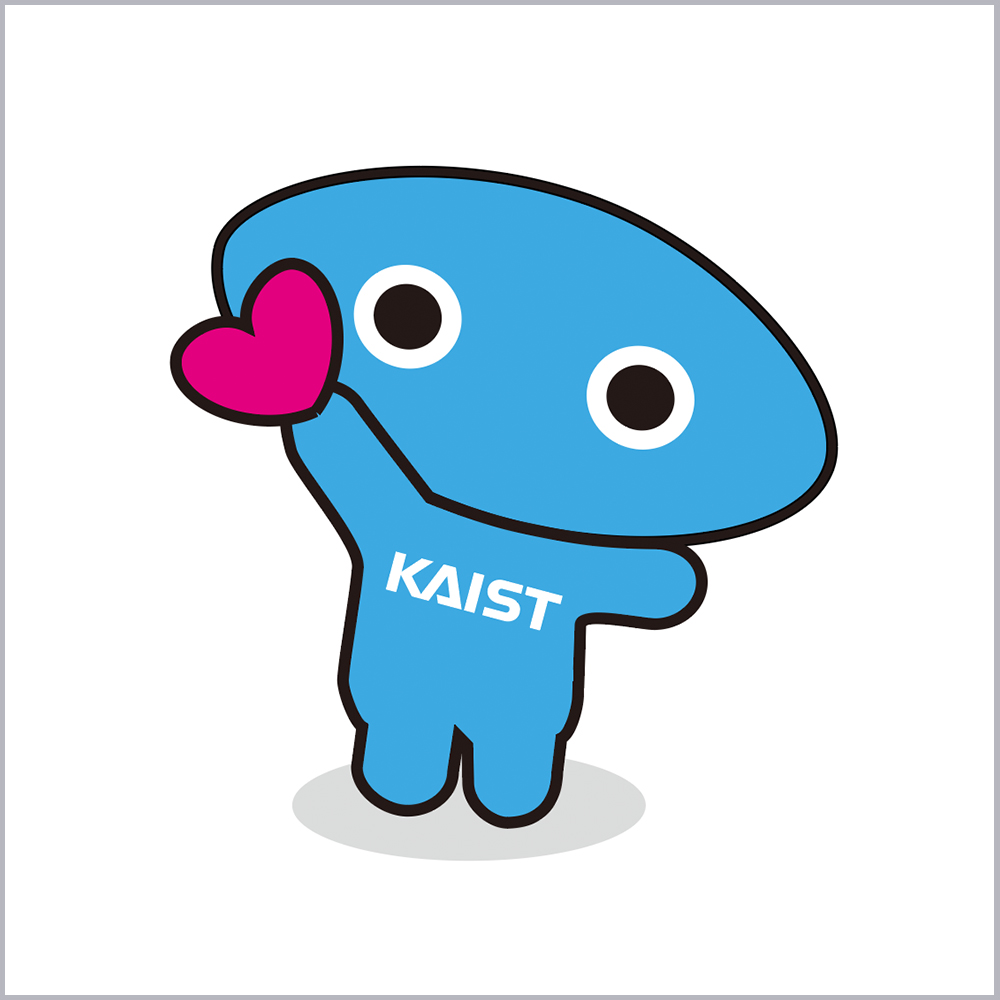 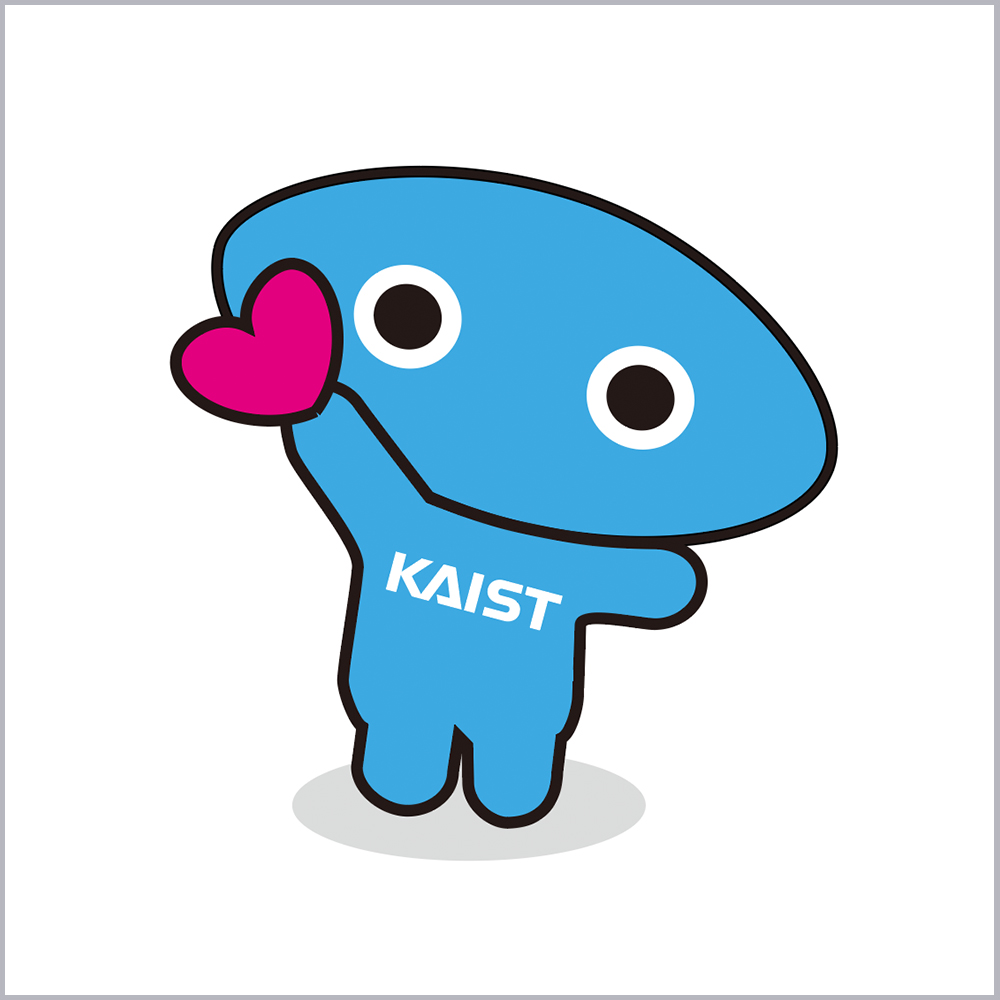 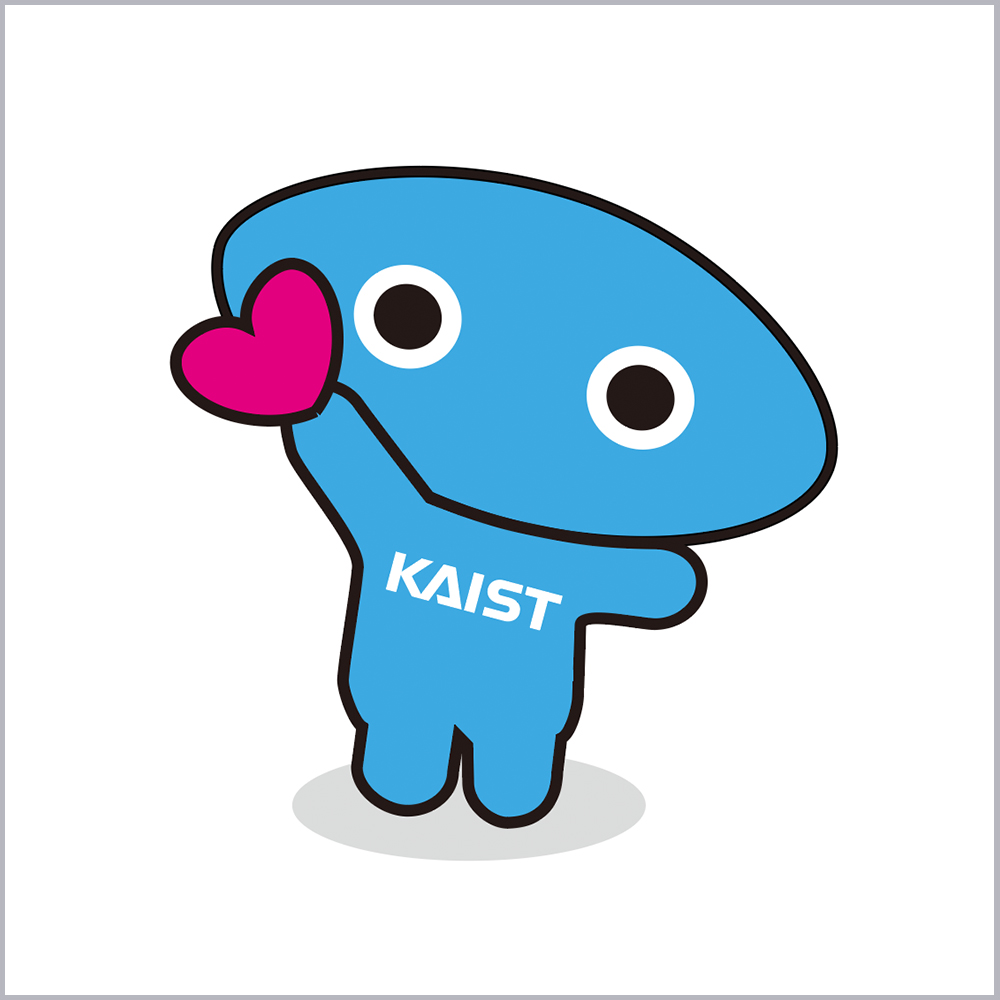 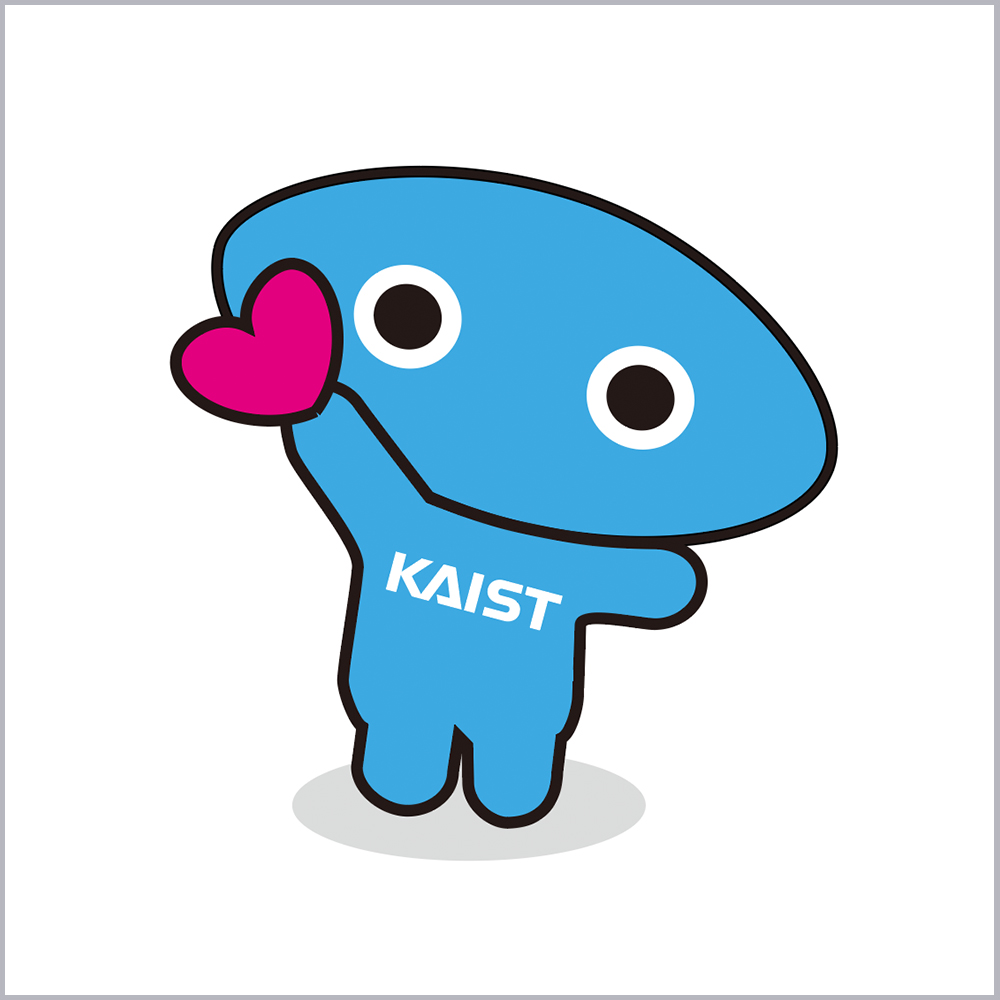 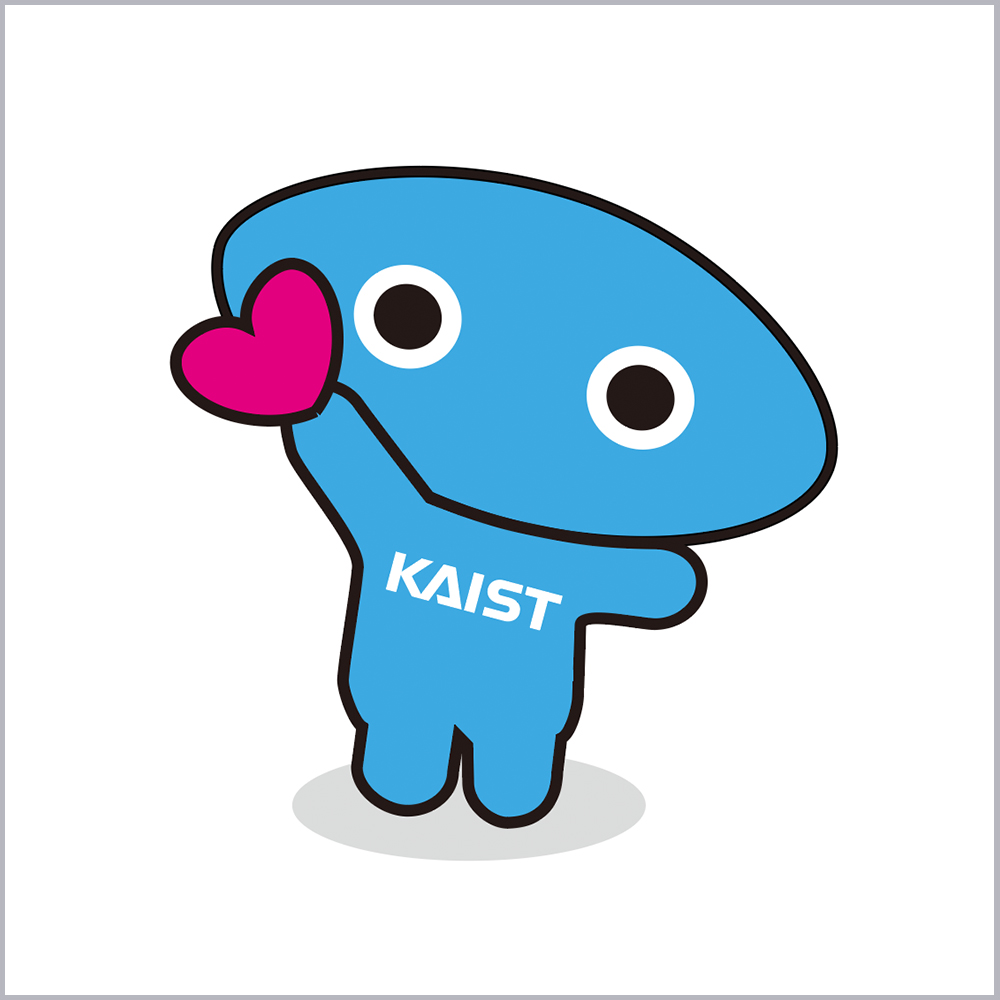 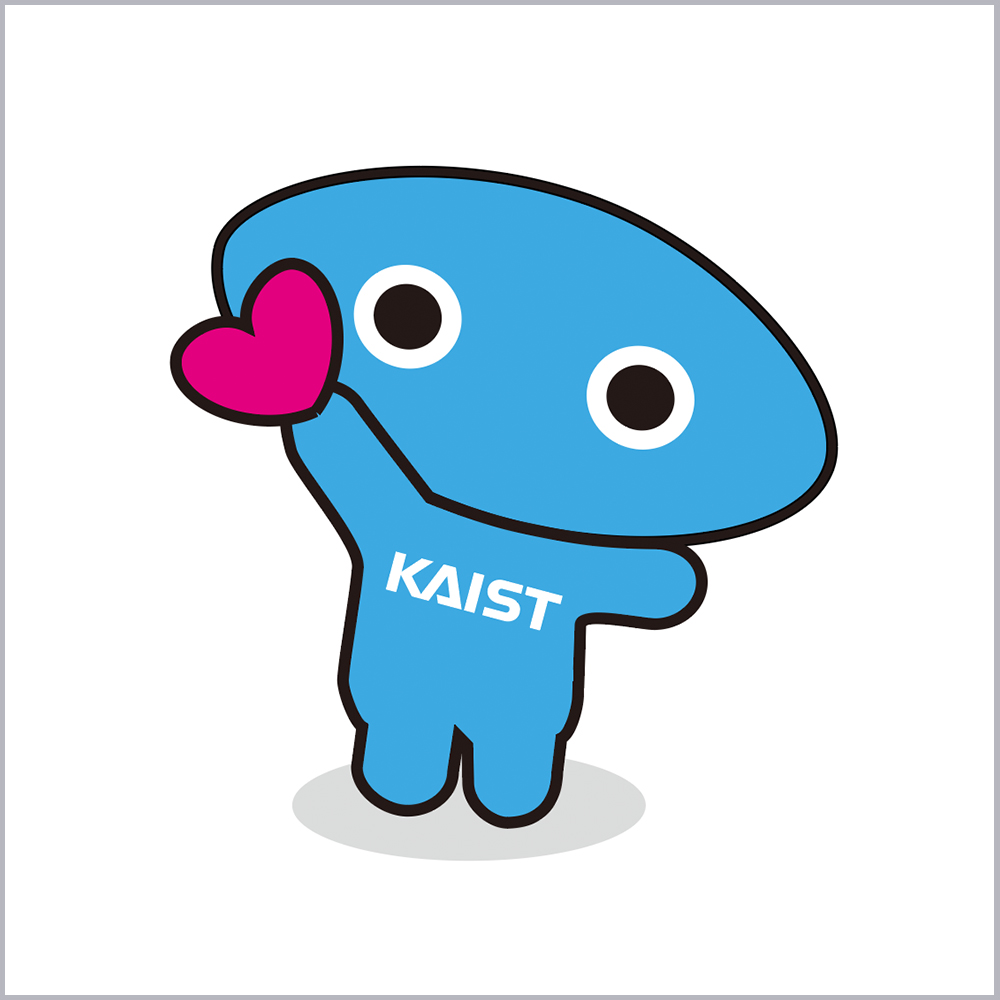 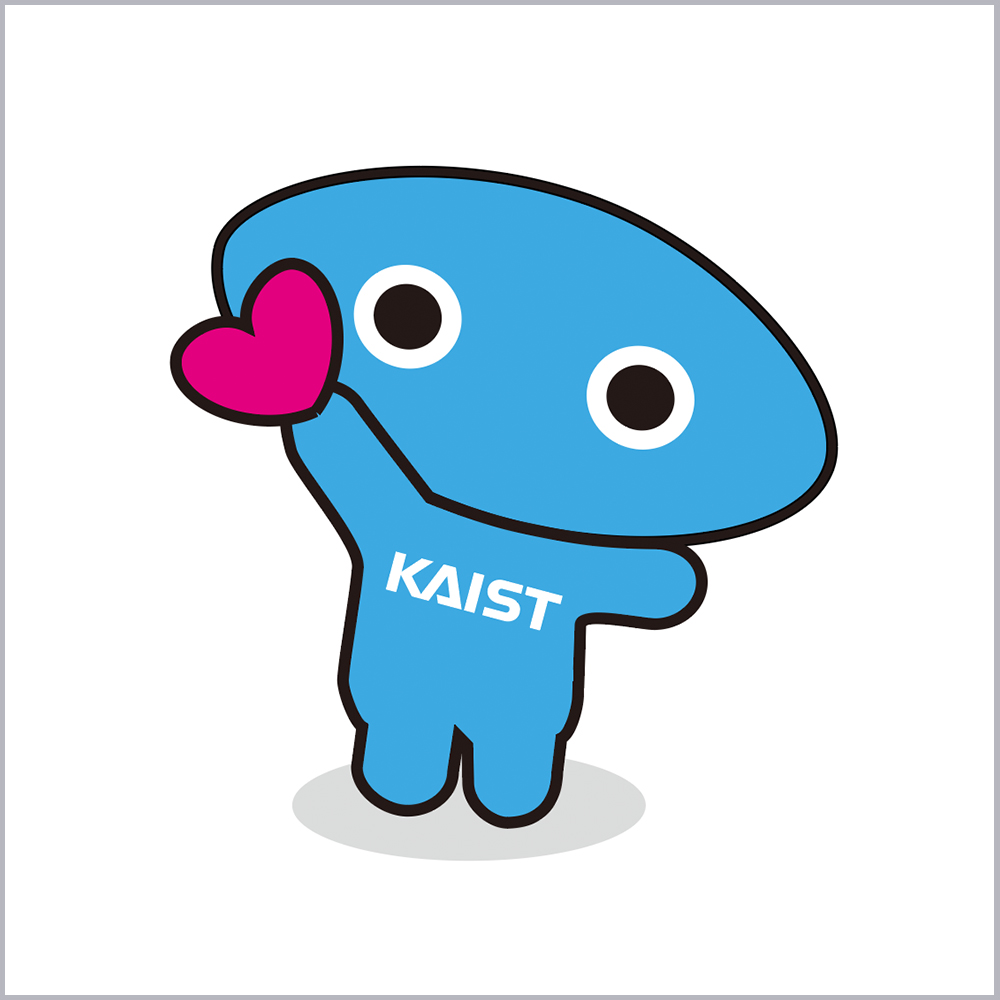 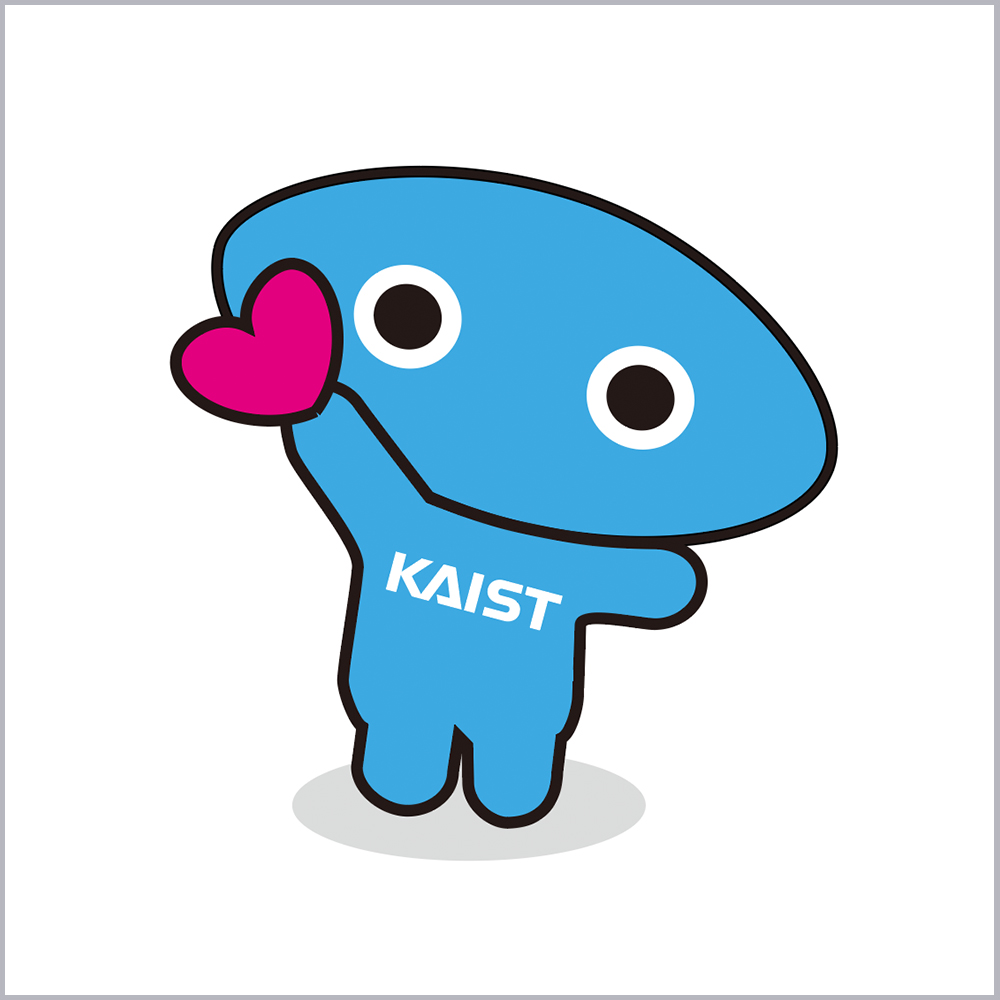 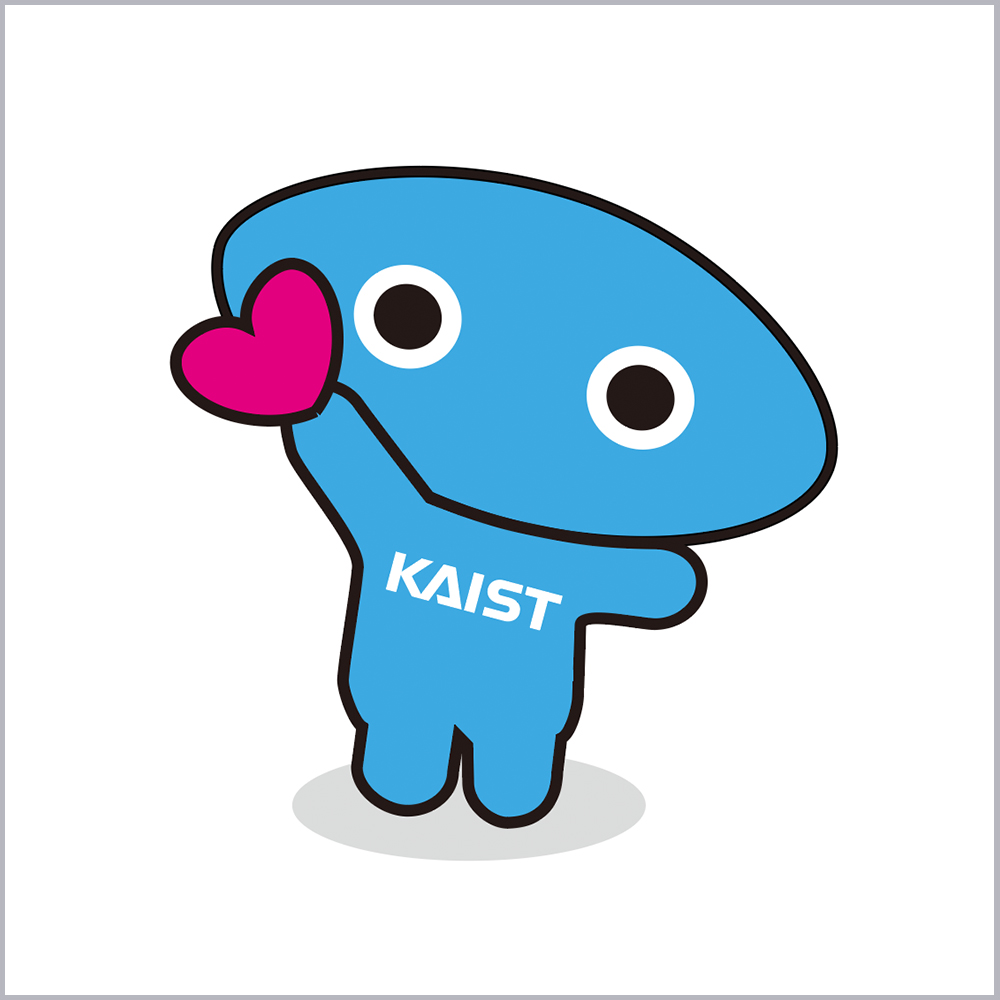 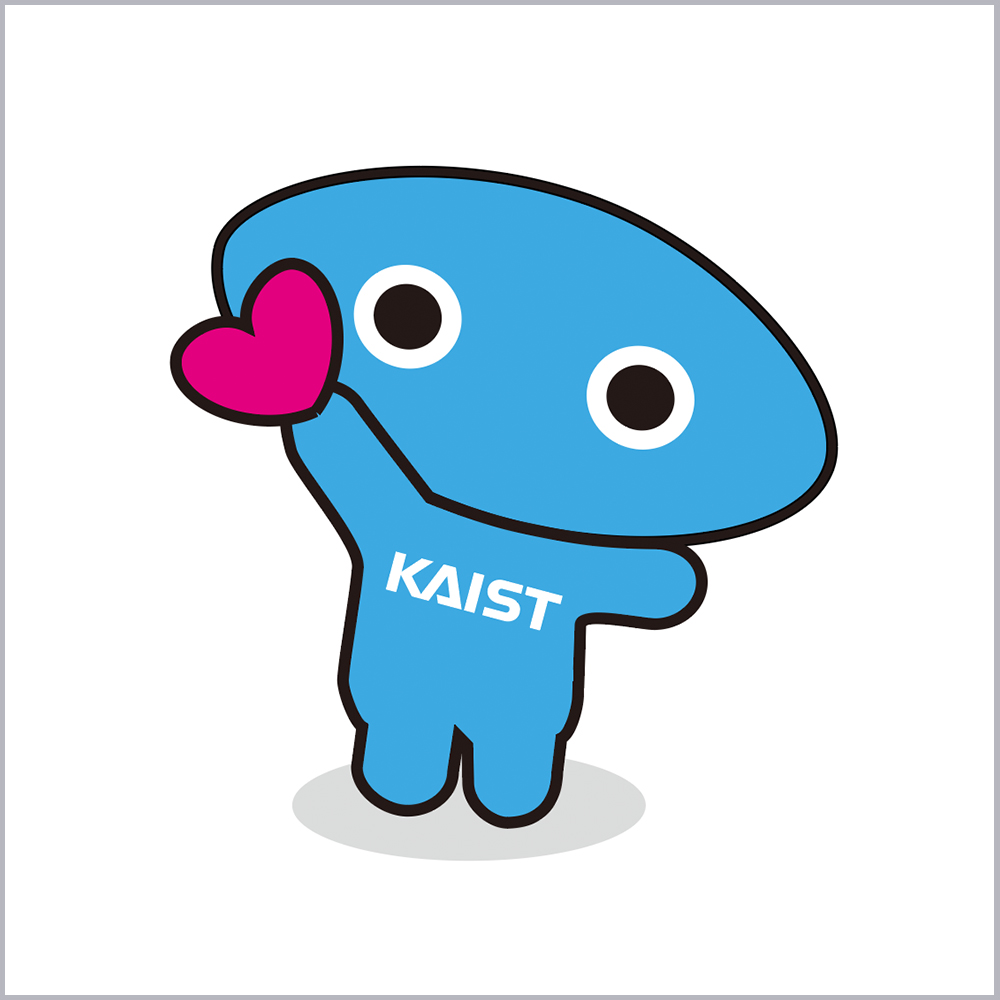 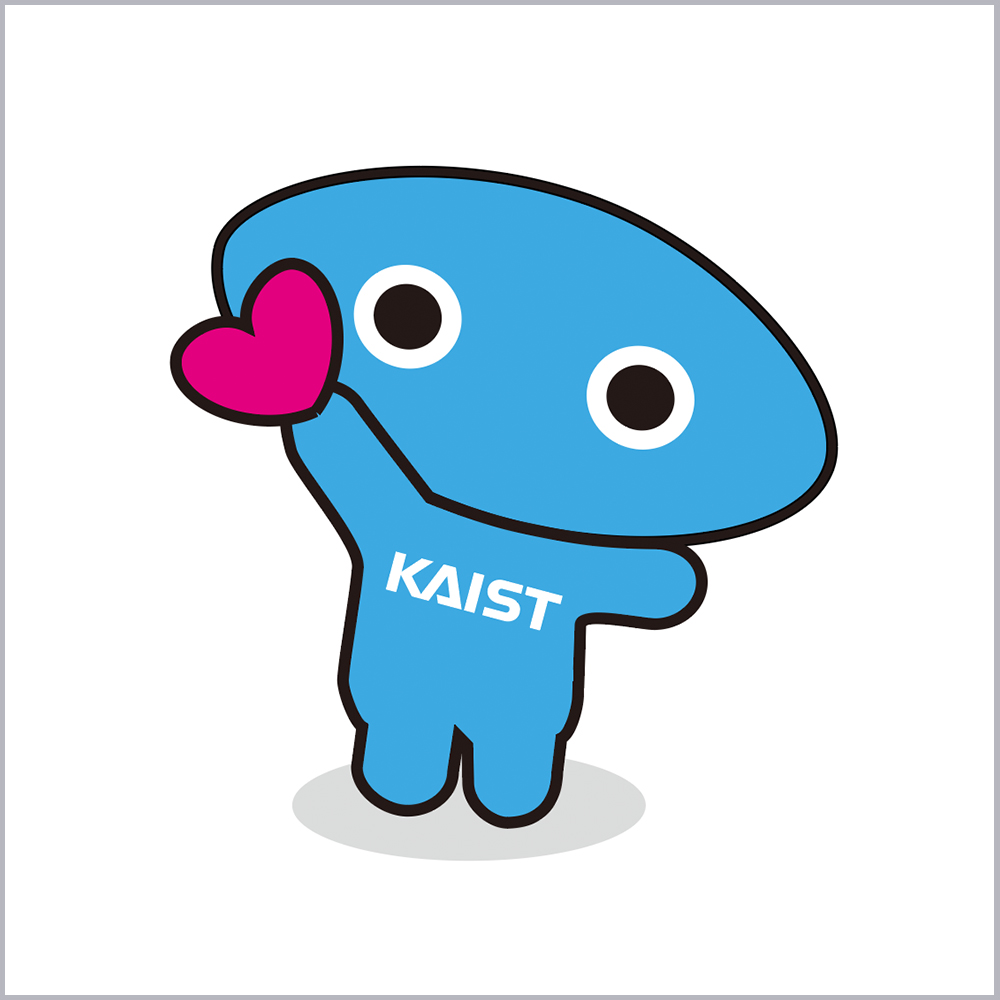 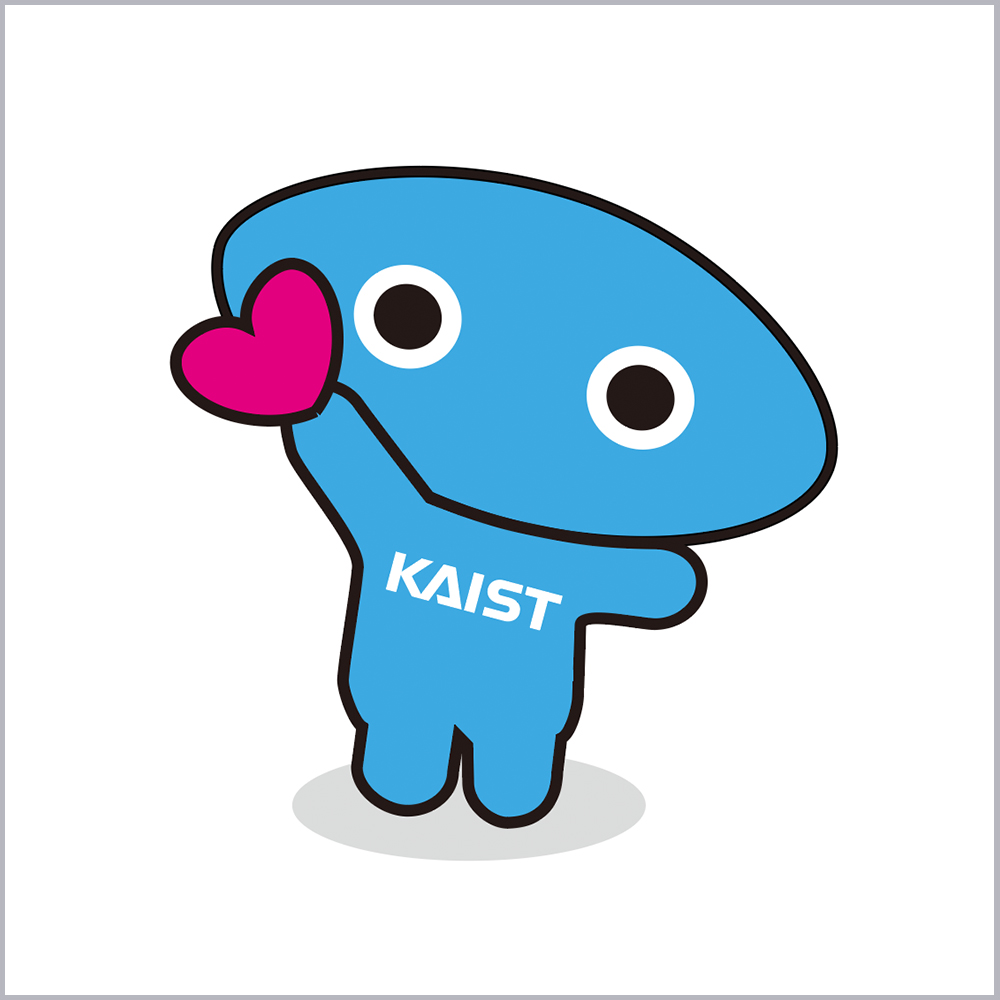 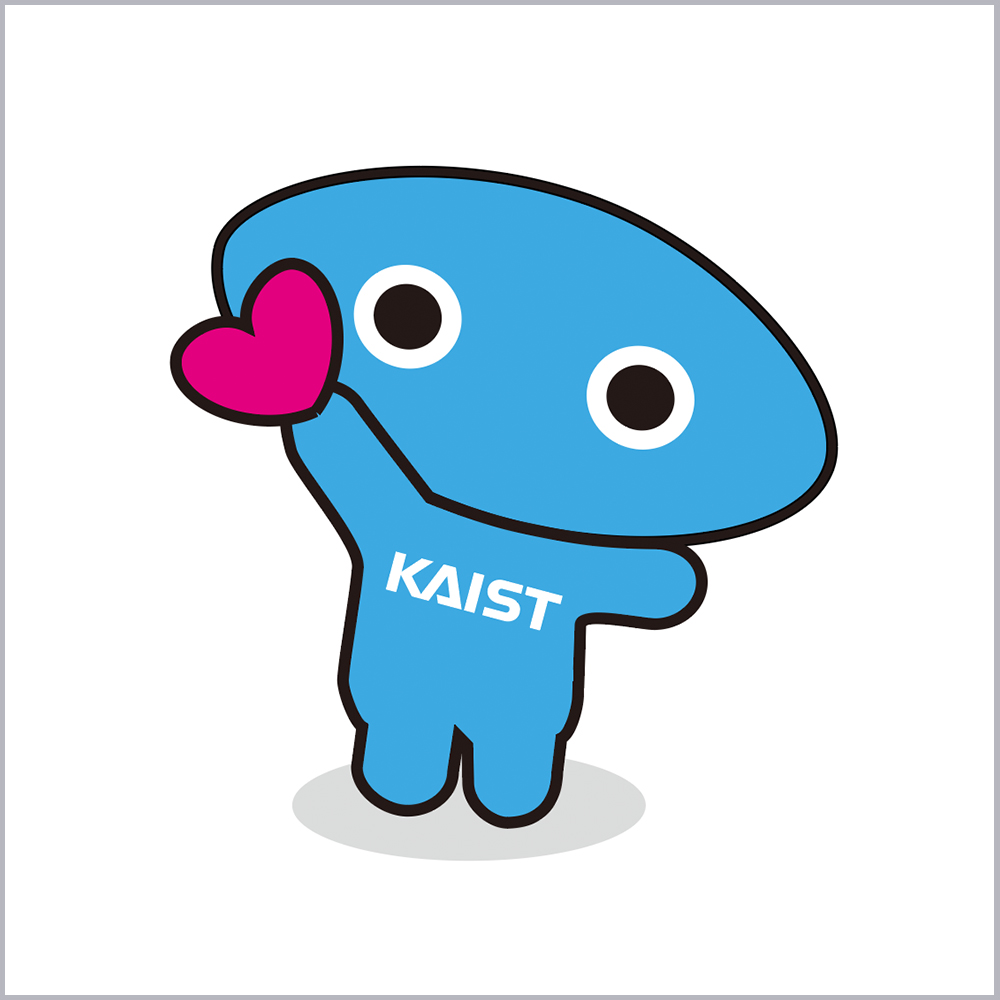 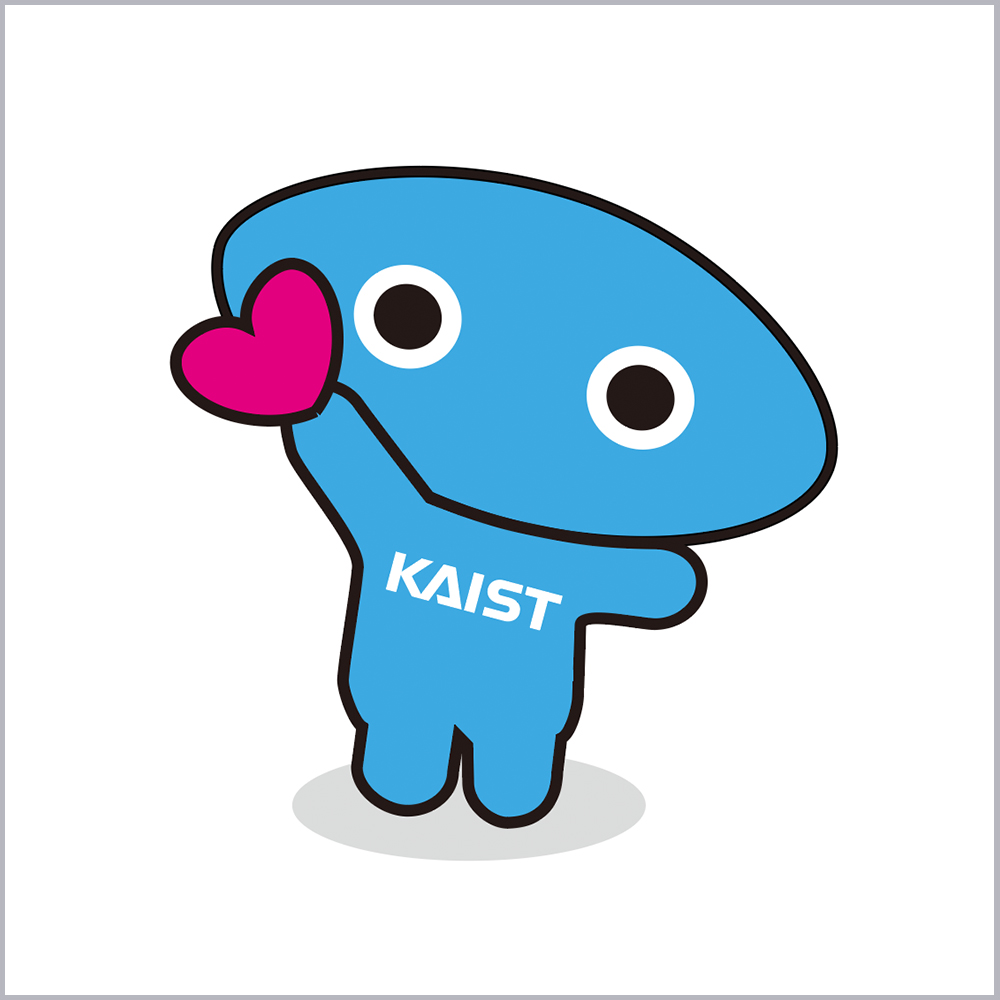 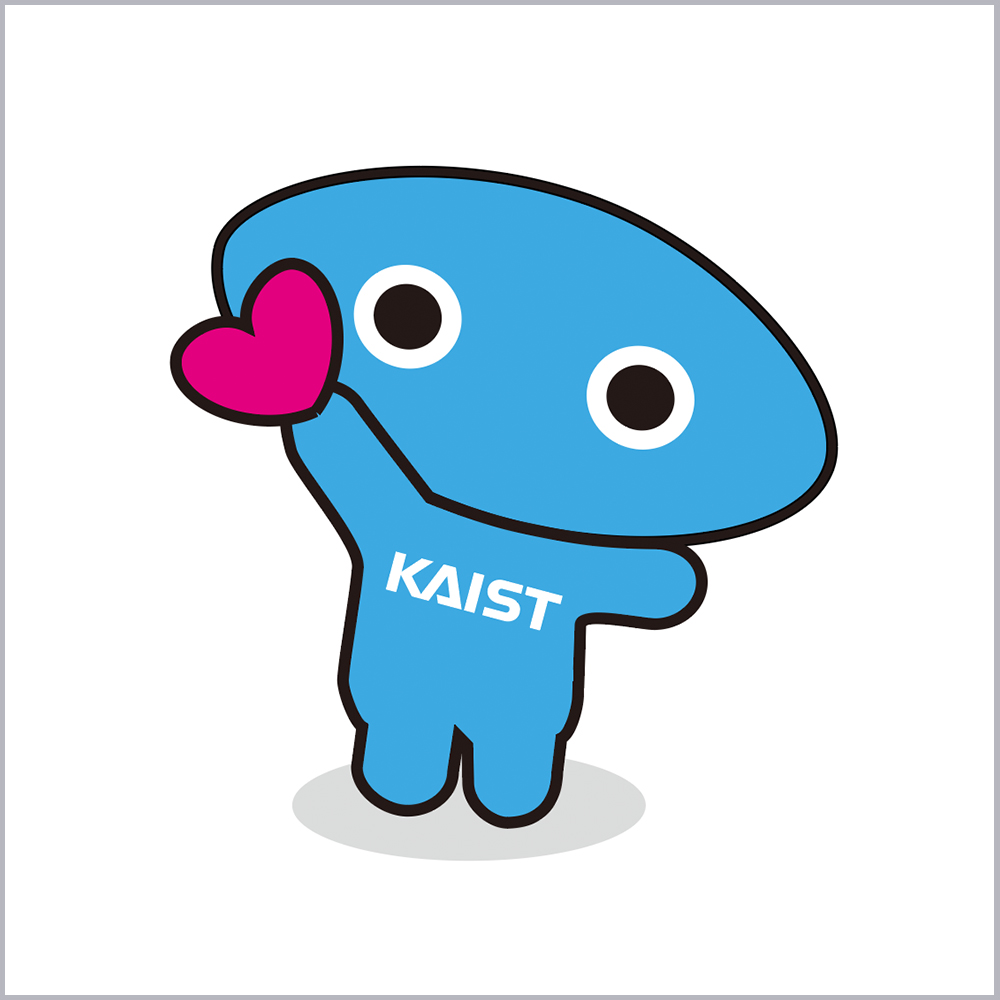 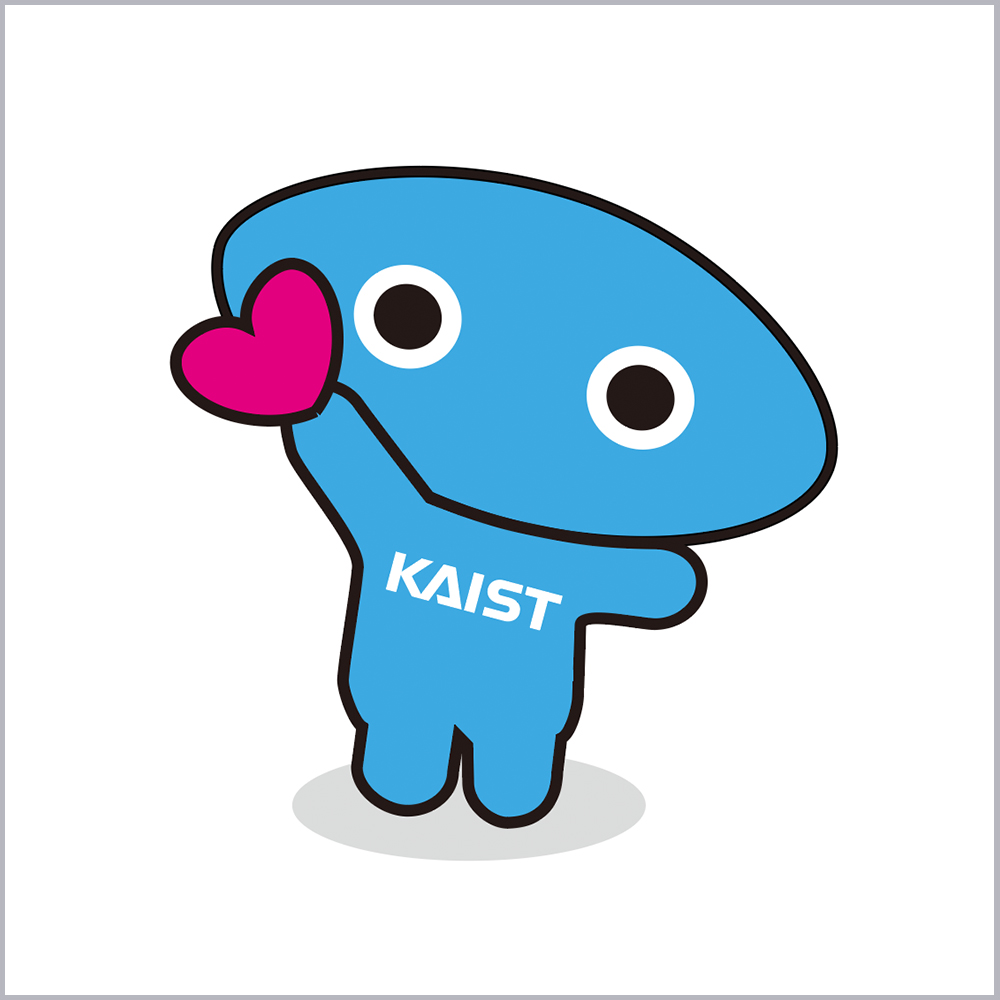 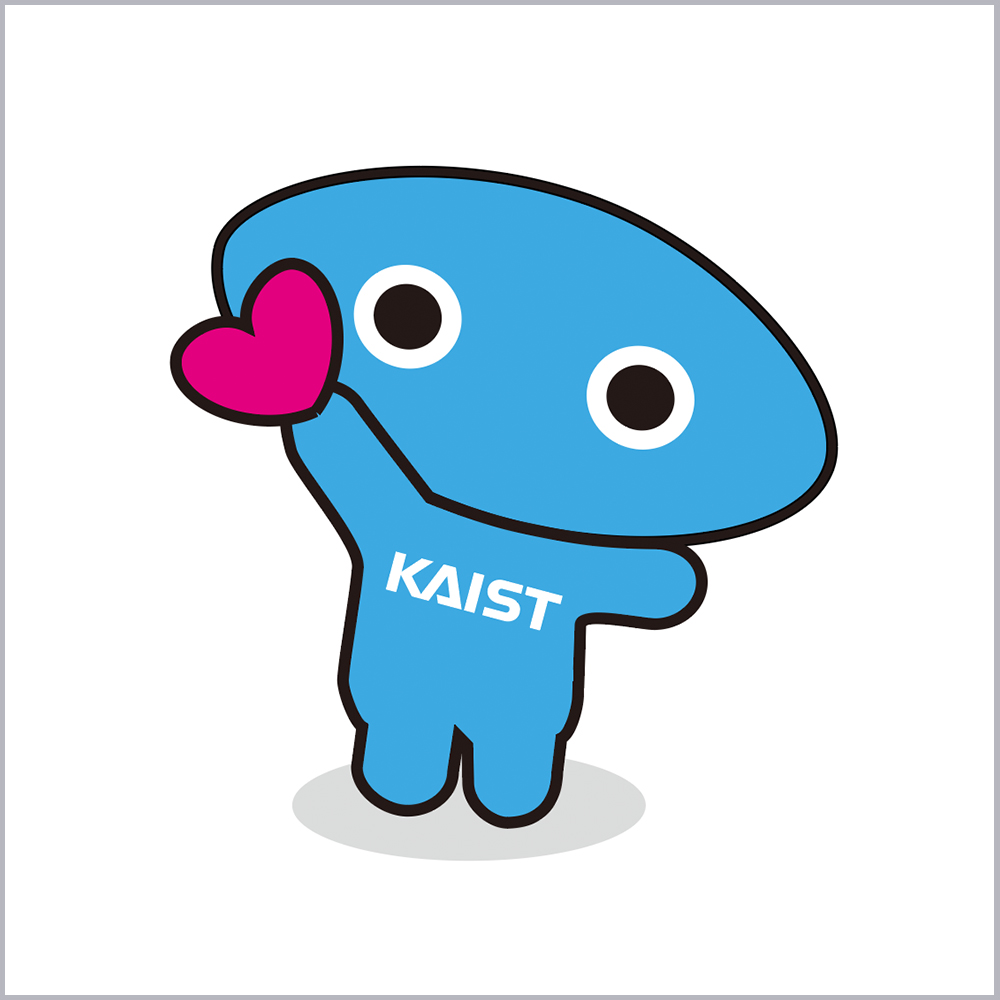 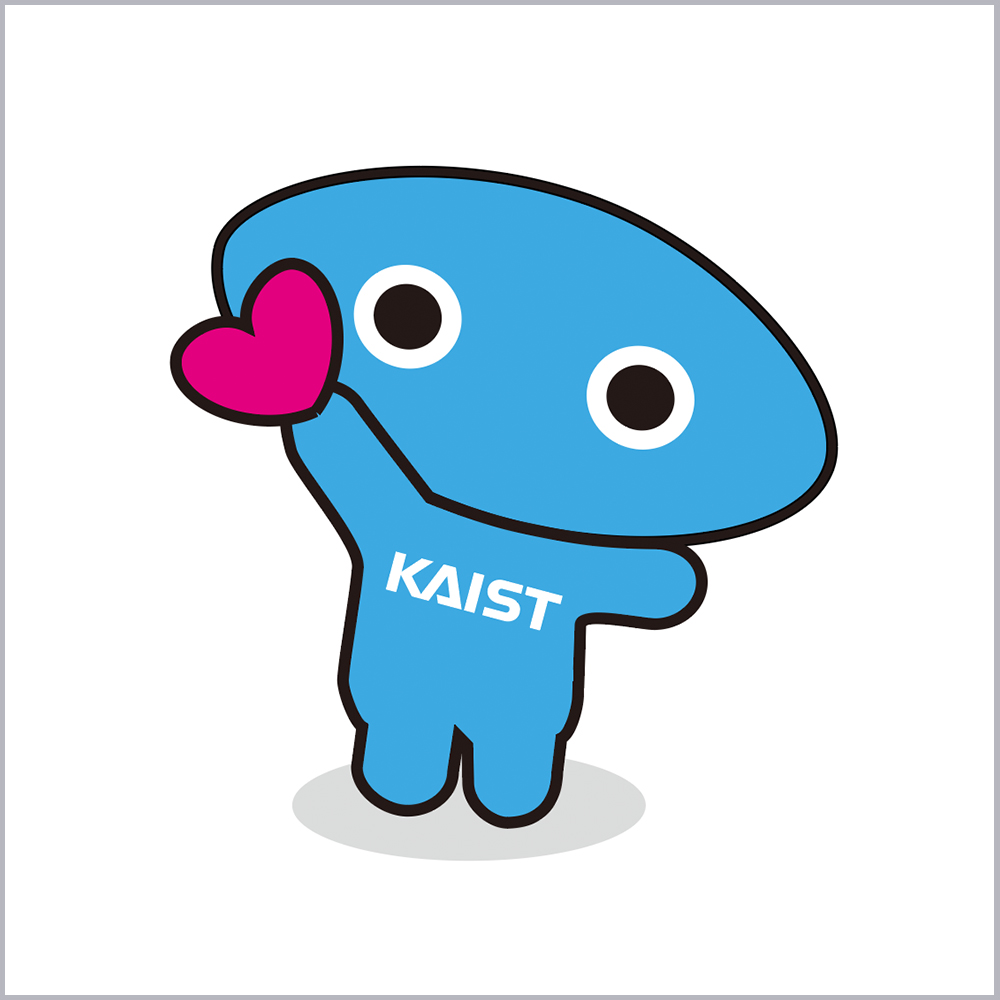 20220825 Enrique (@ChEcKeN)
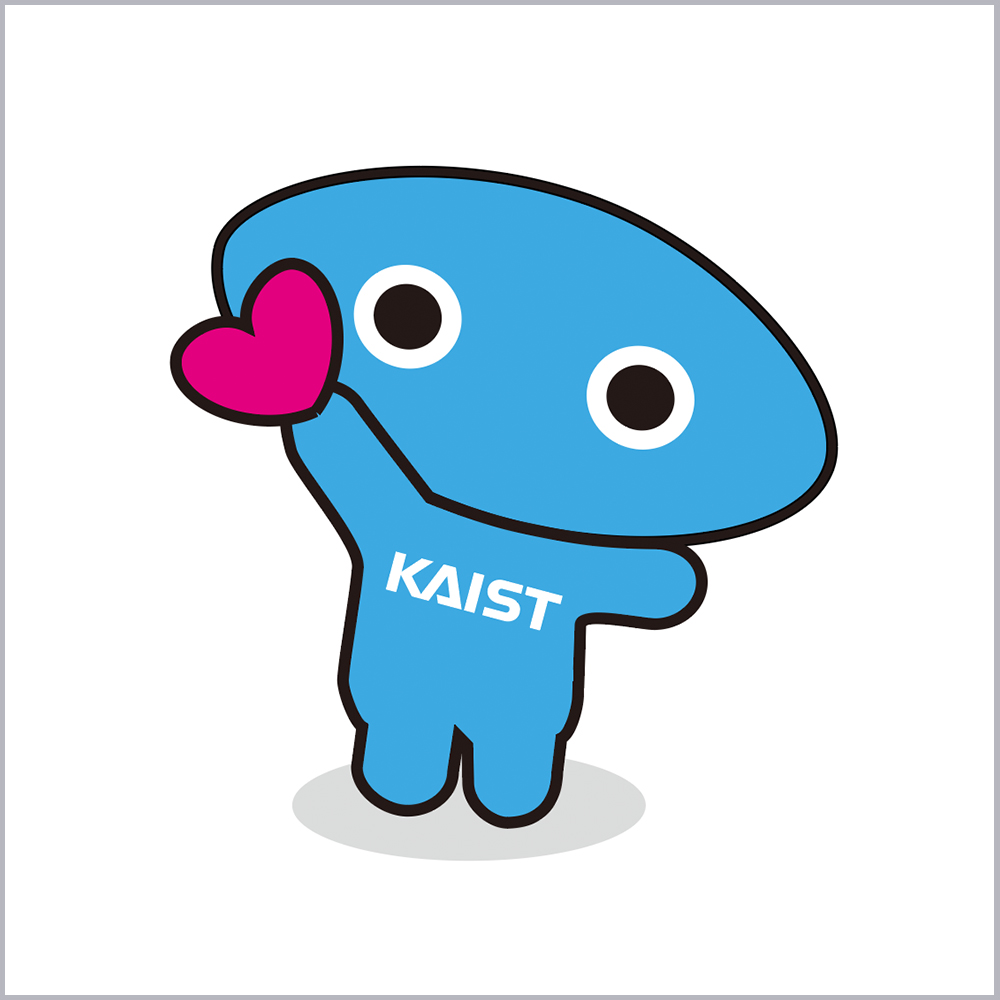 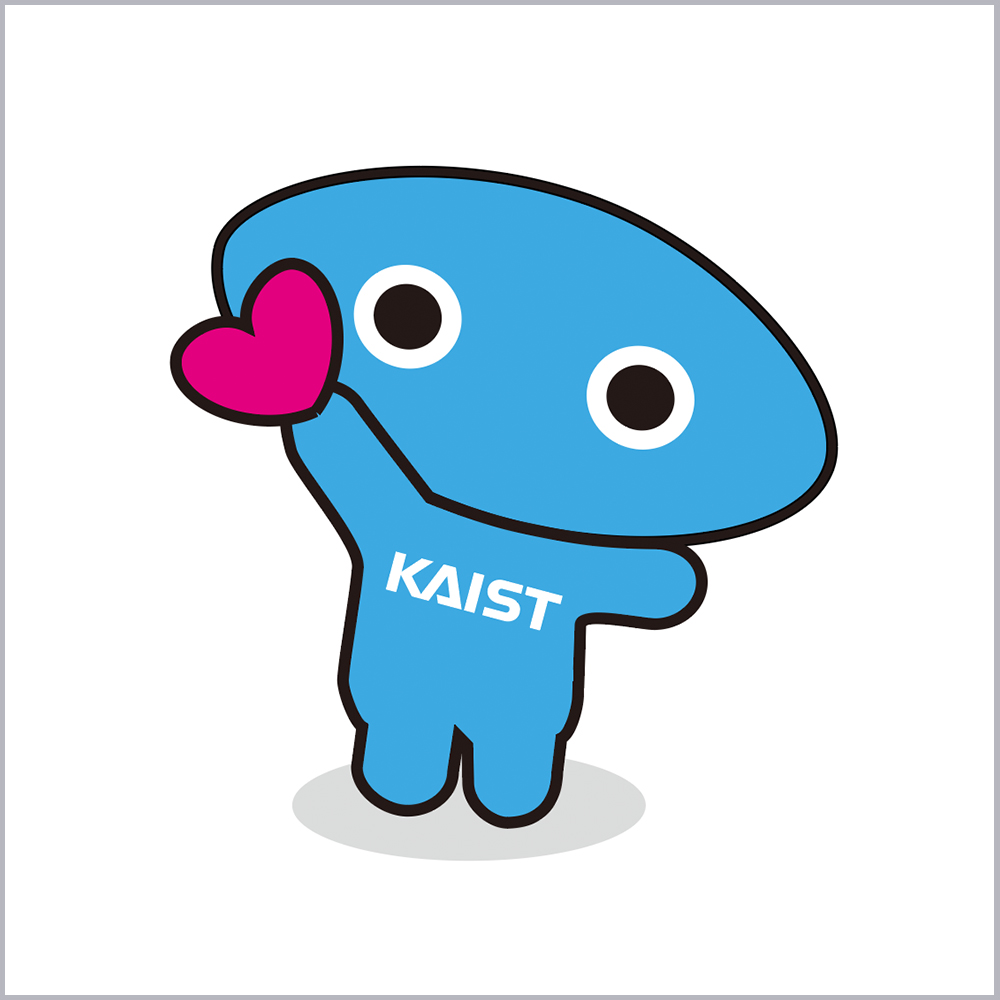 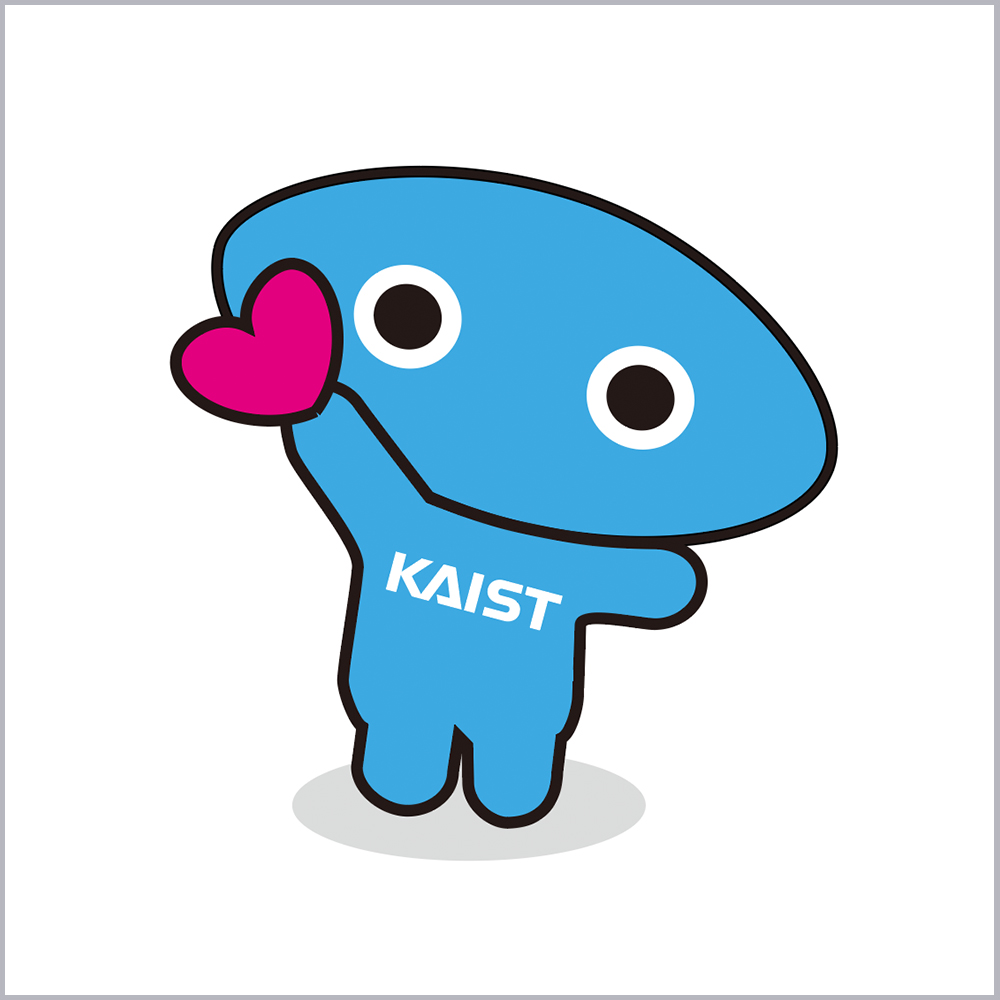 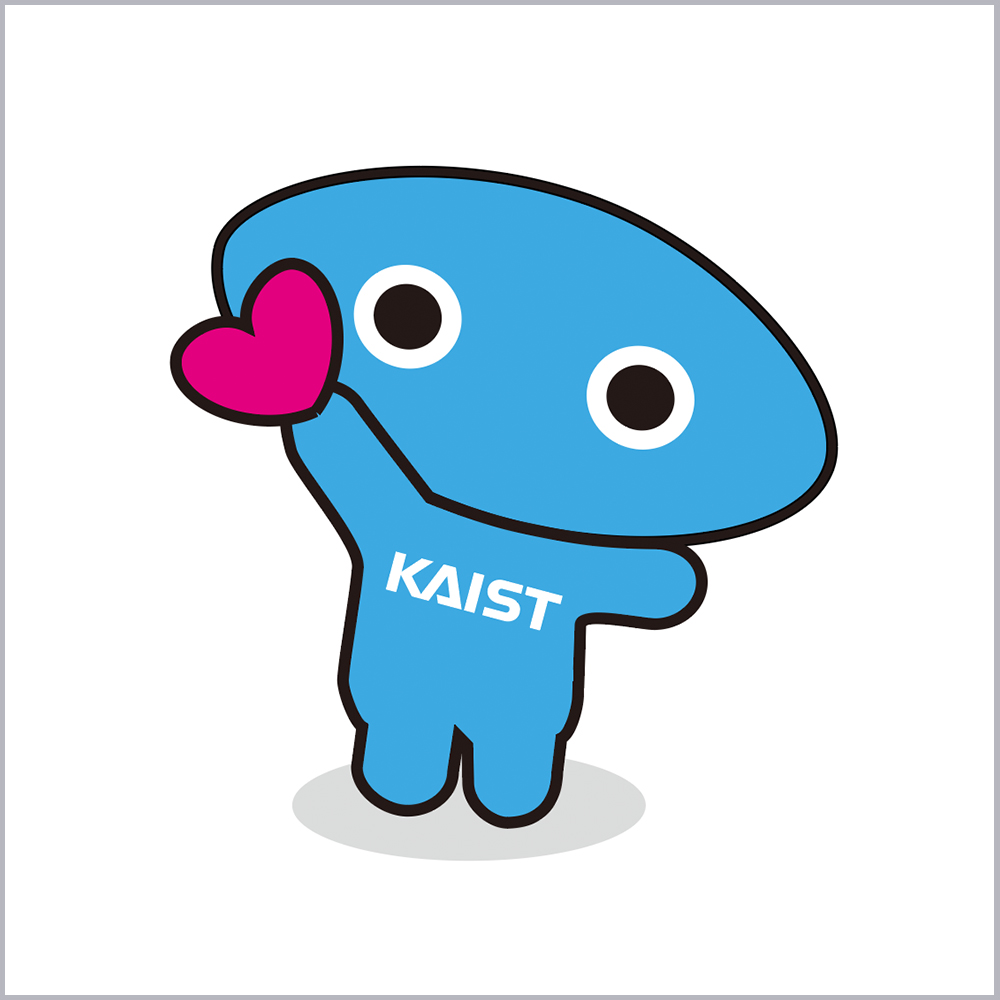 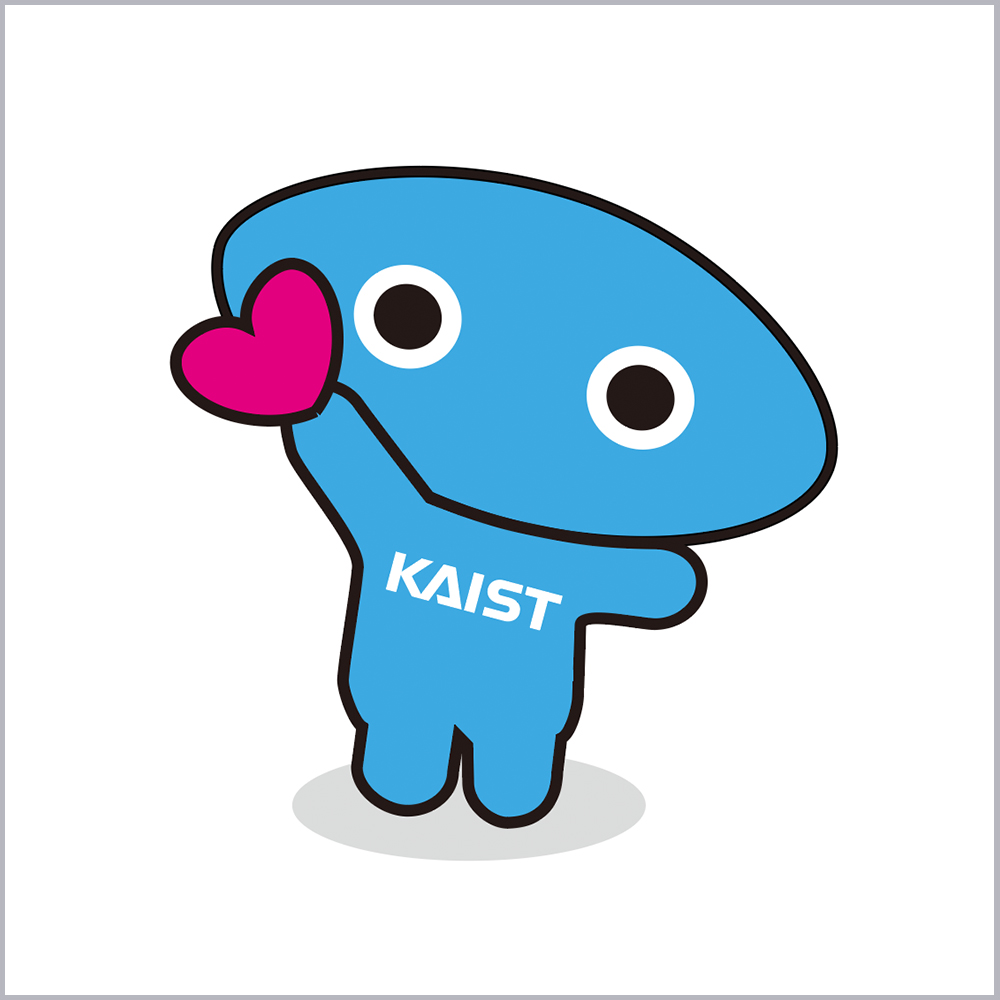 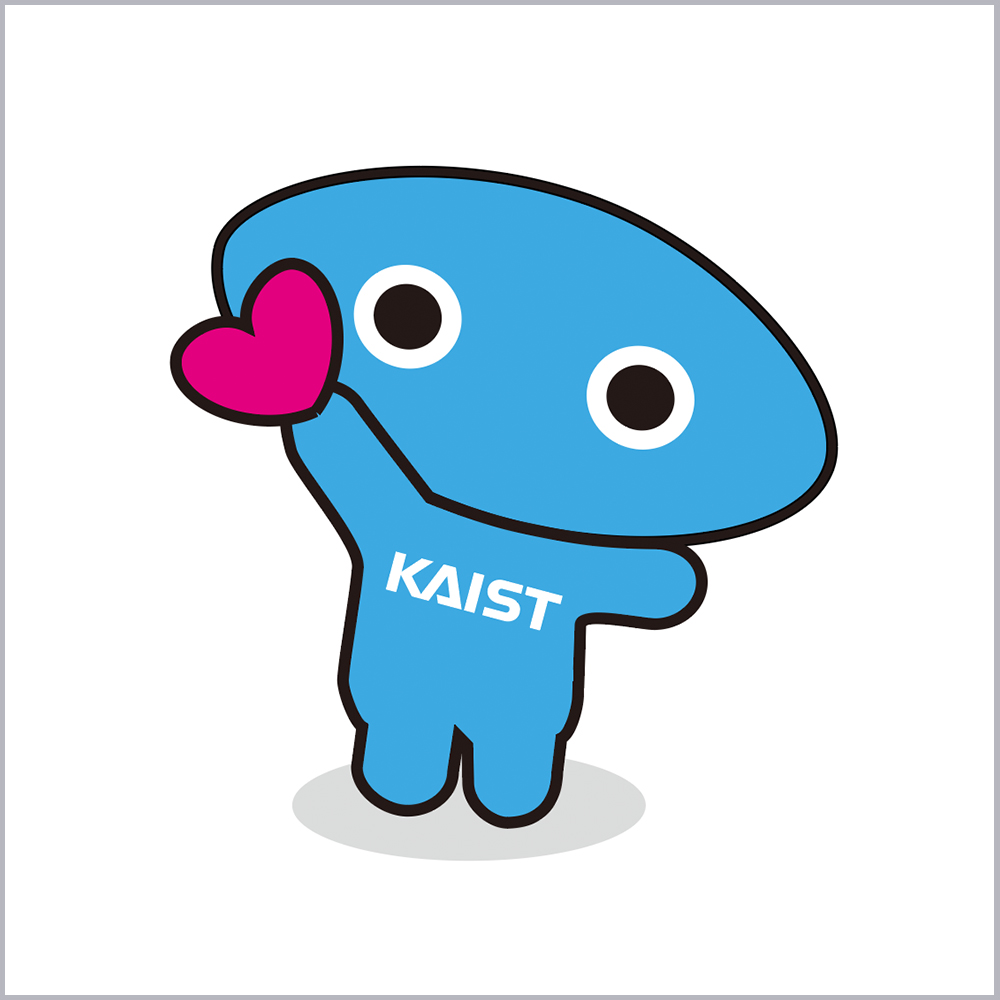 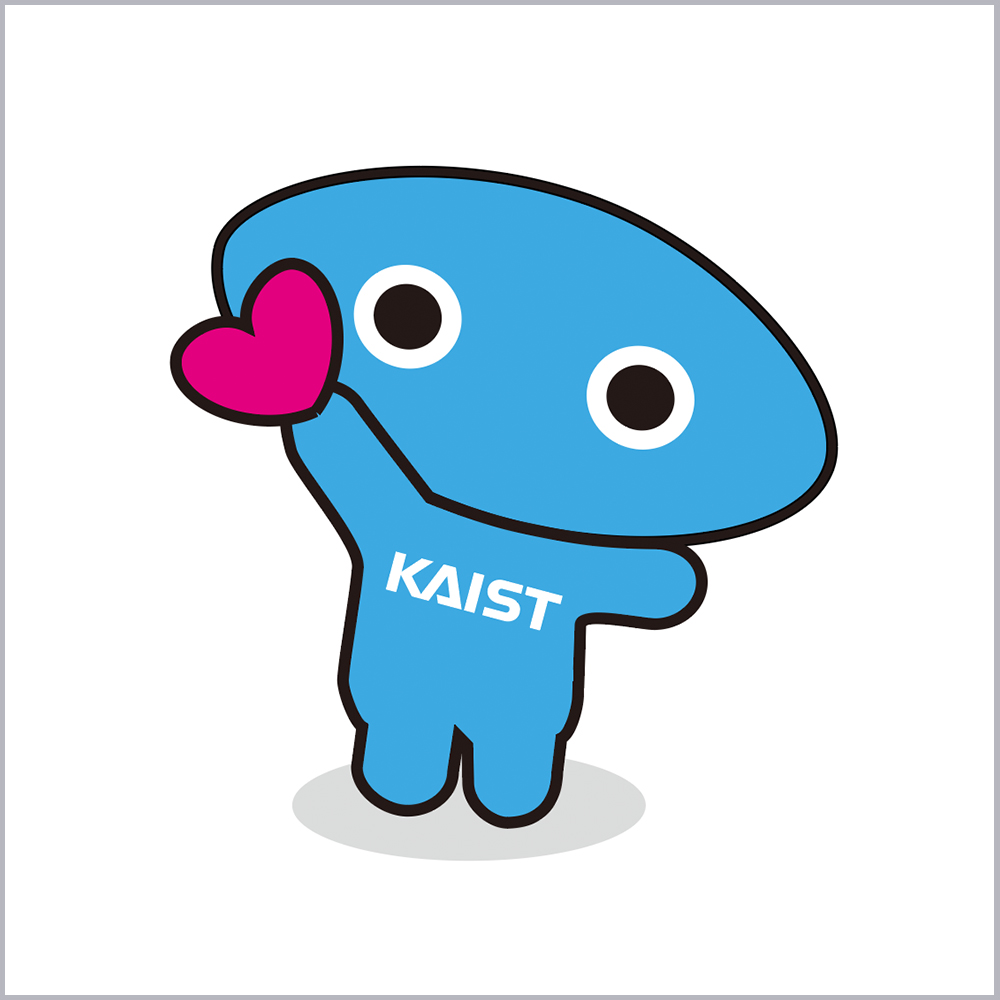 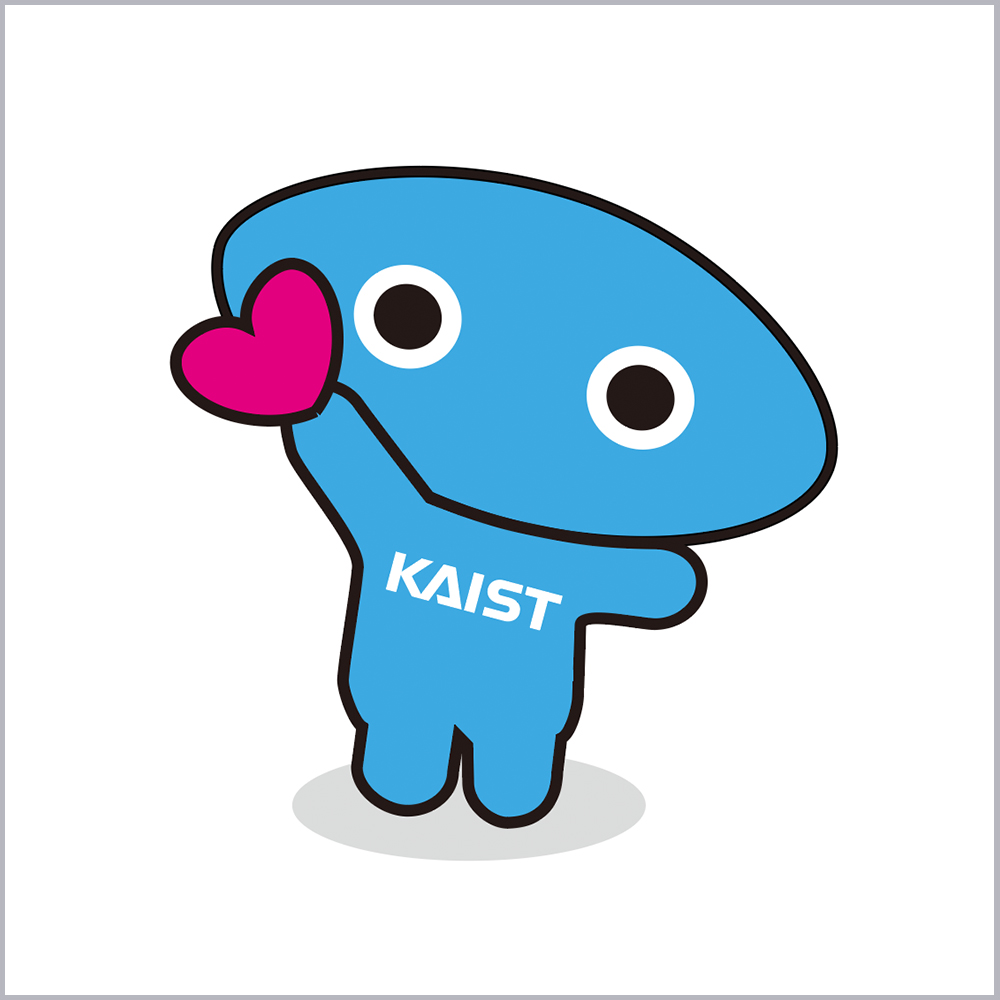 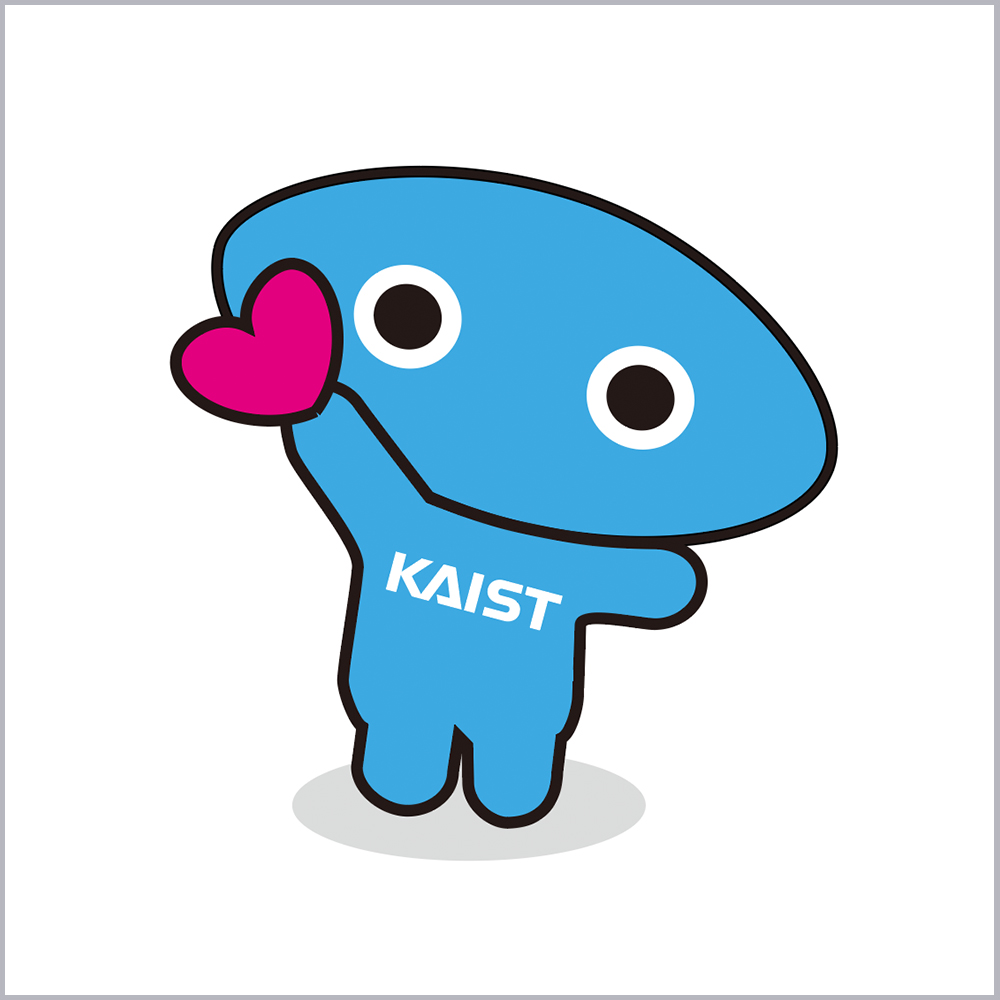 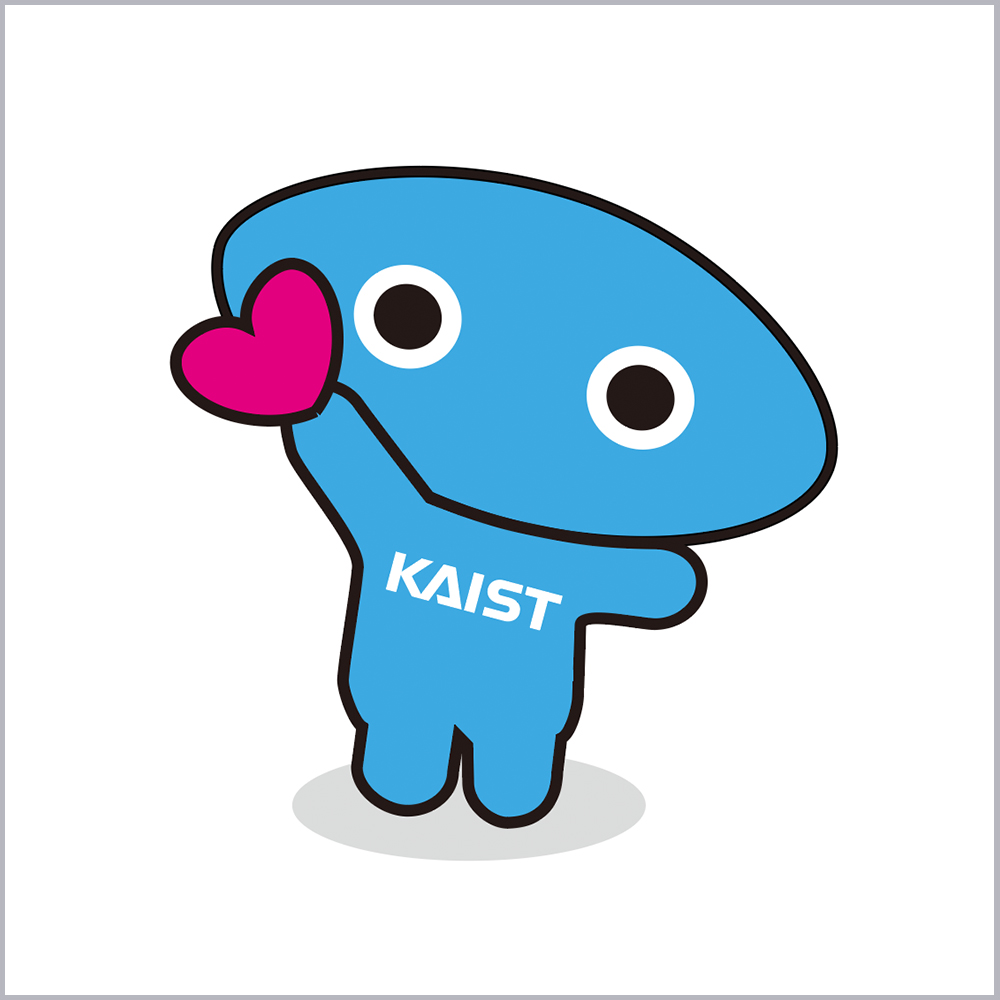 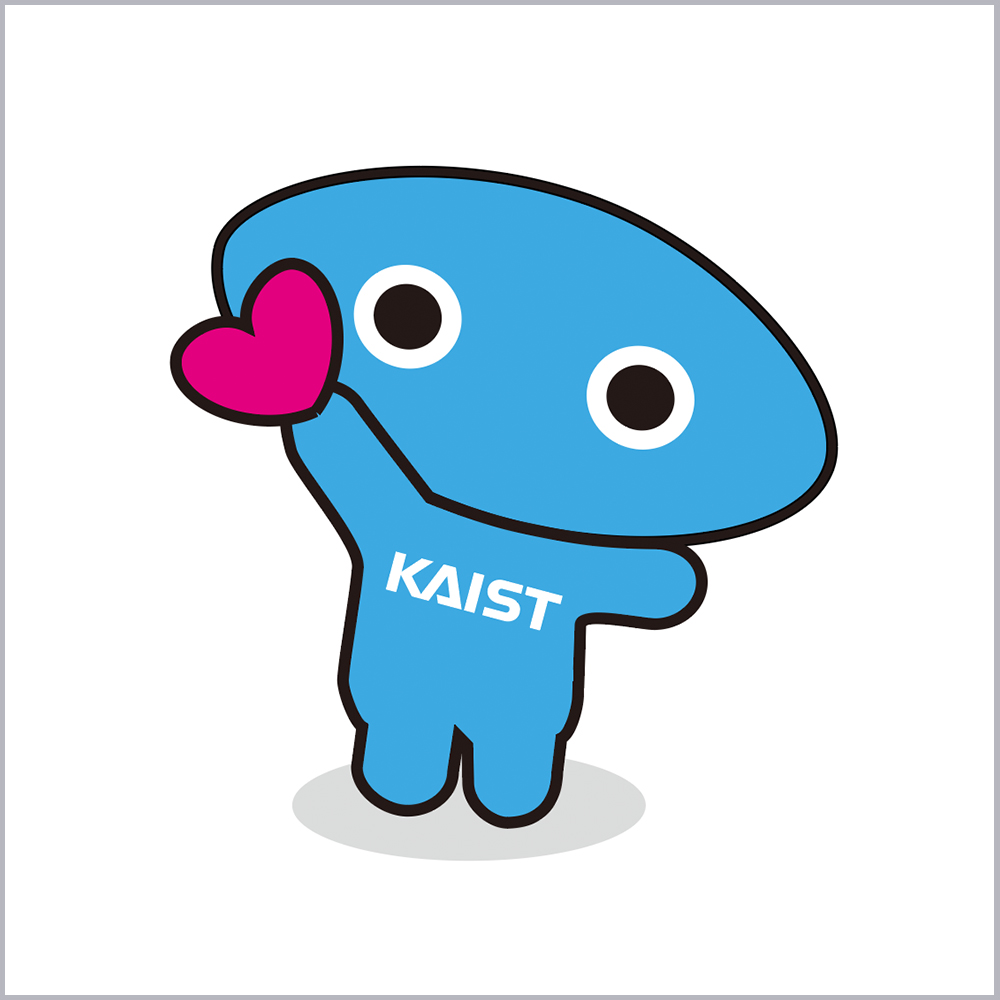 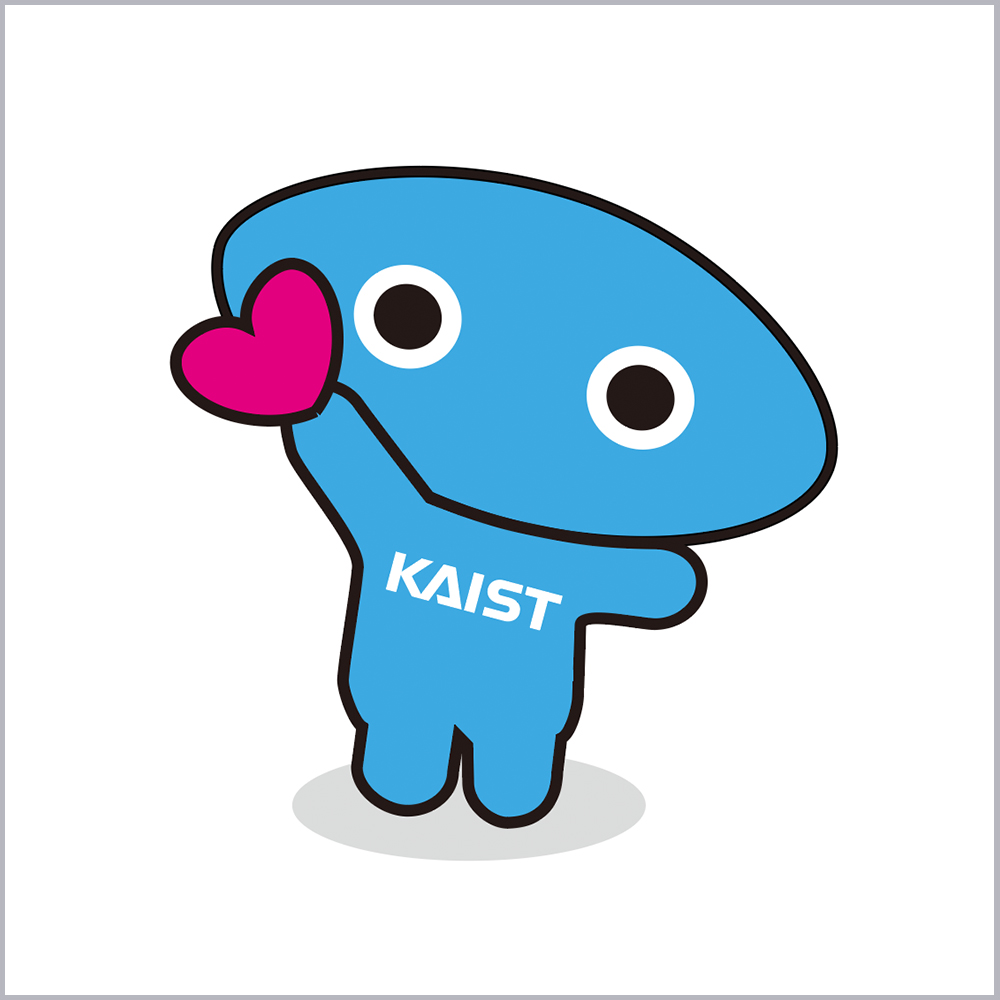 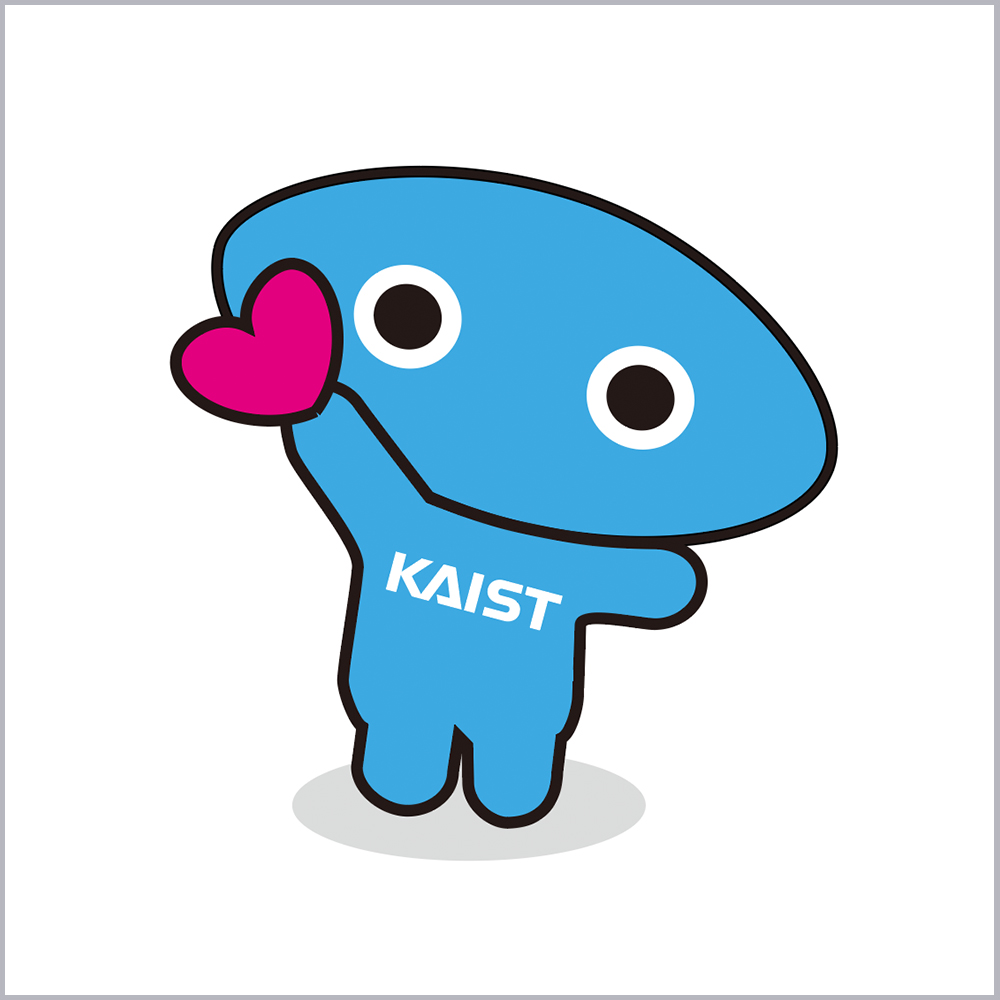 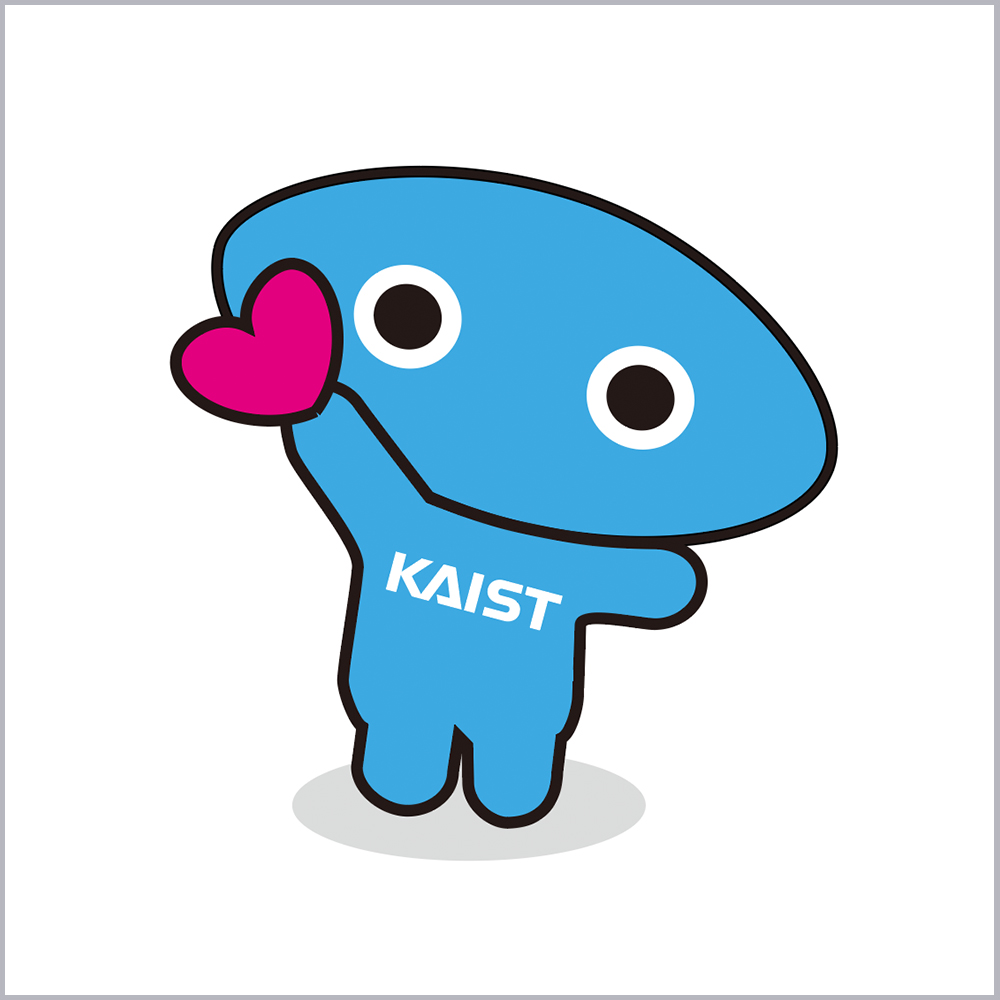 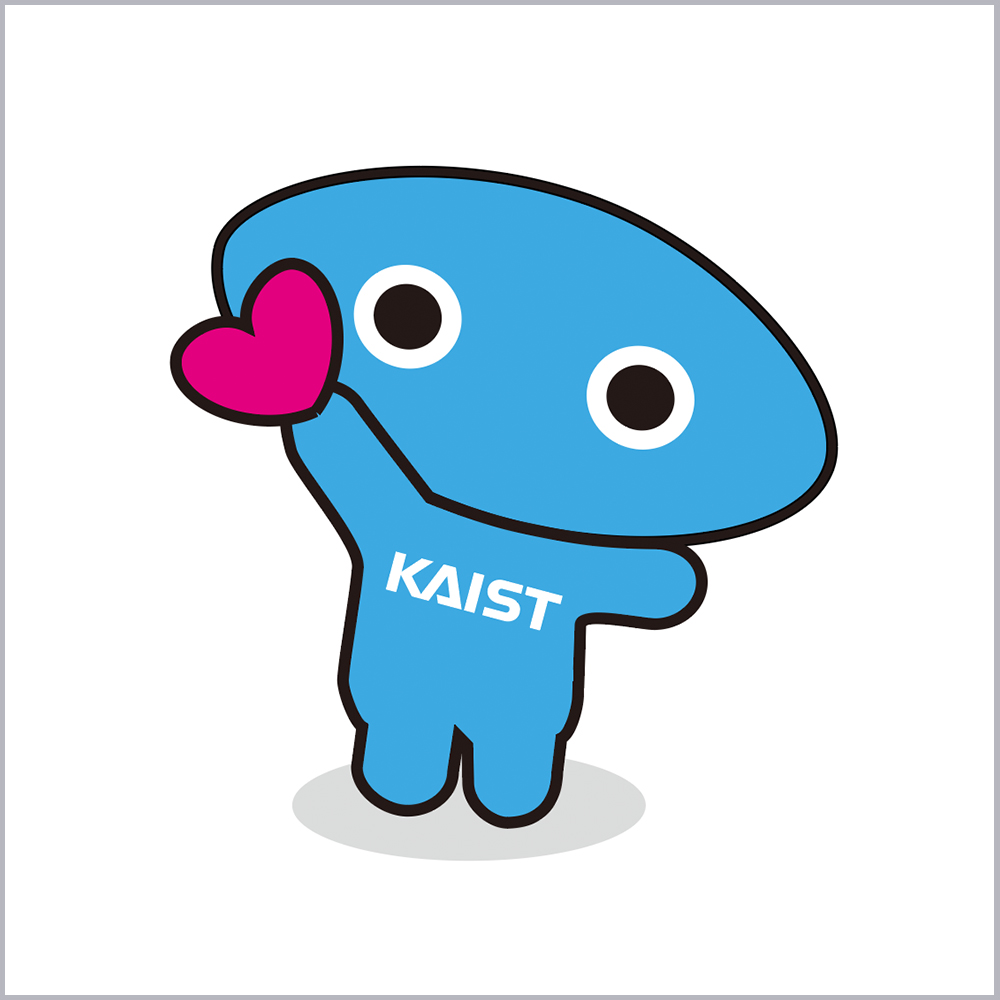 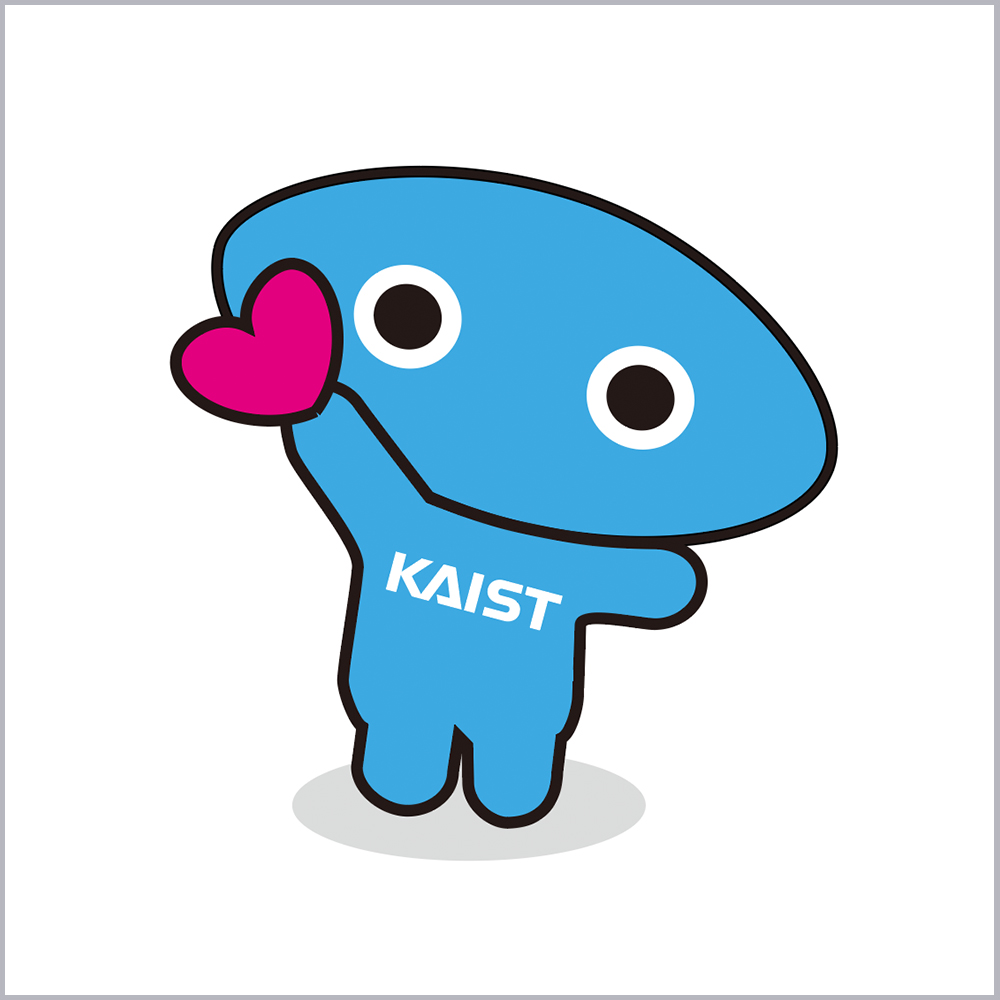 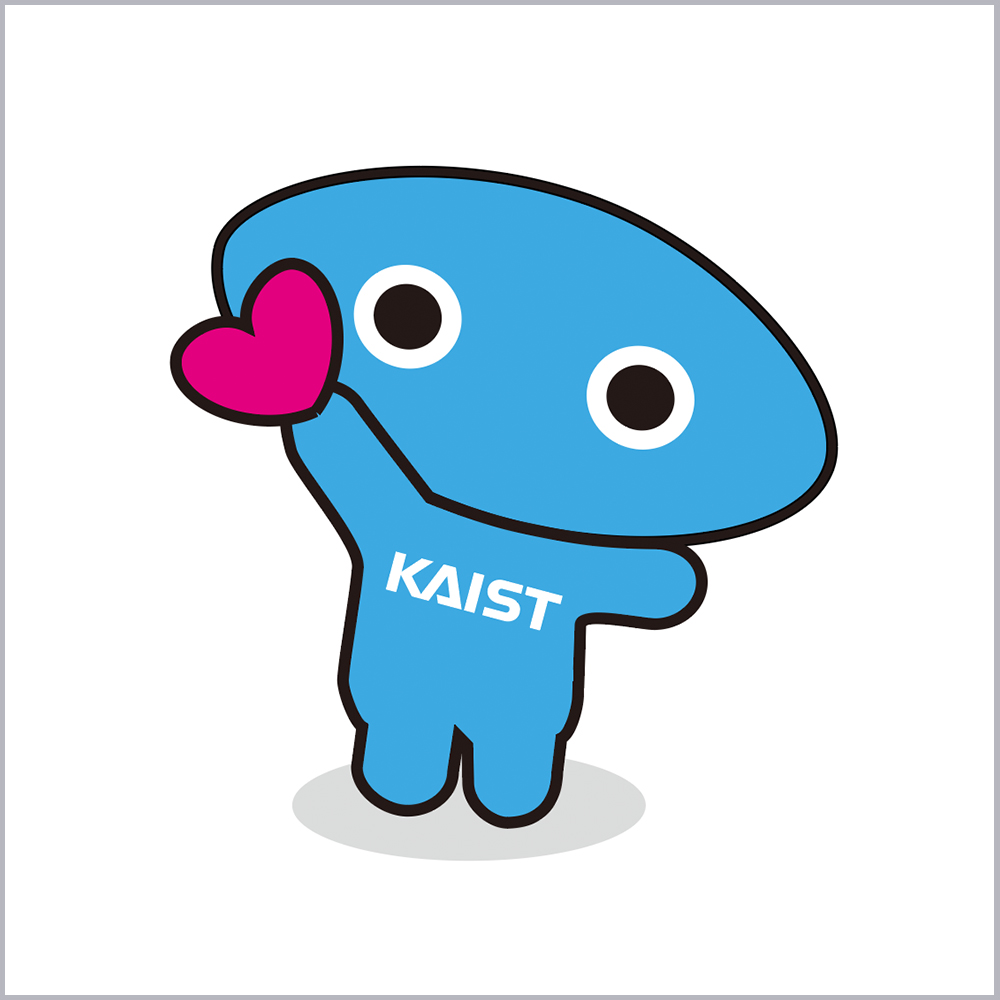 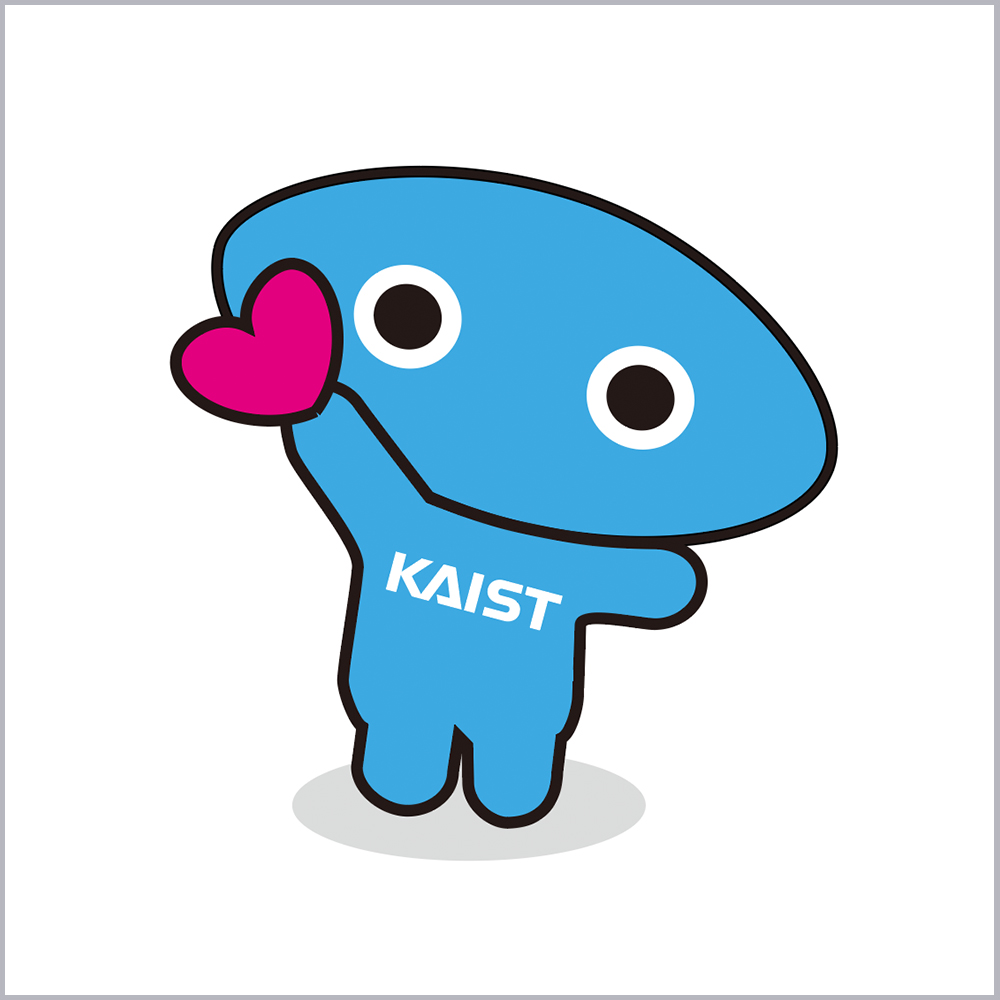 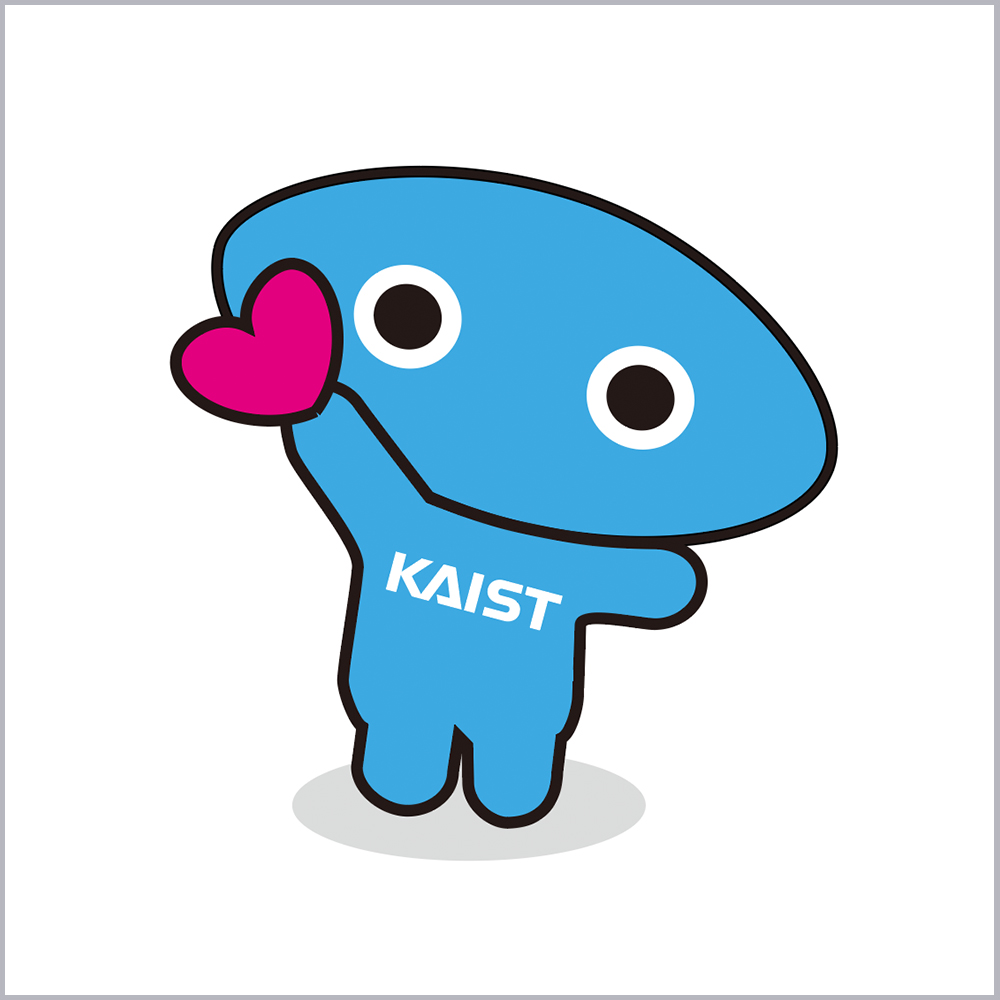 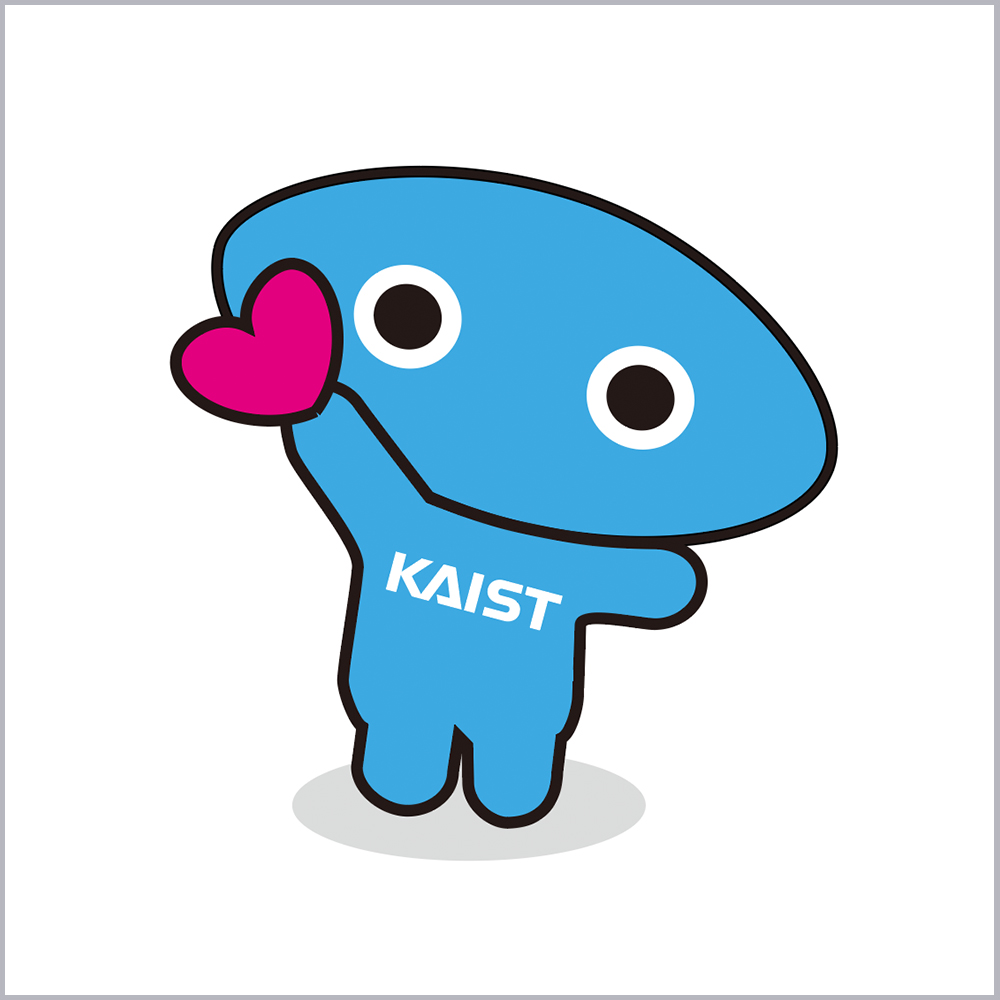 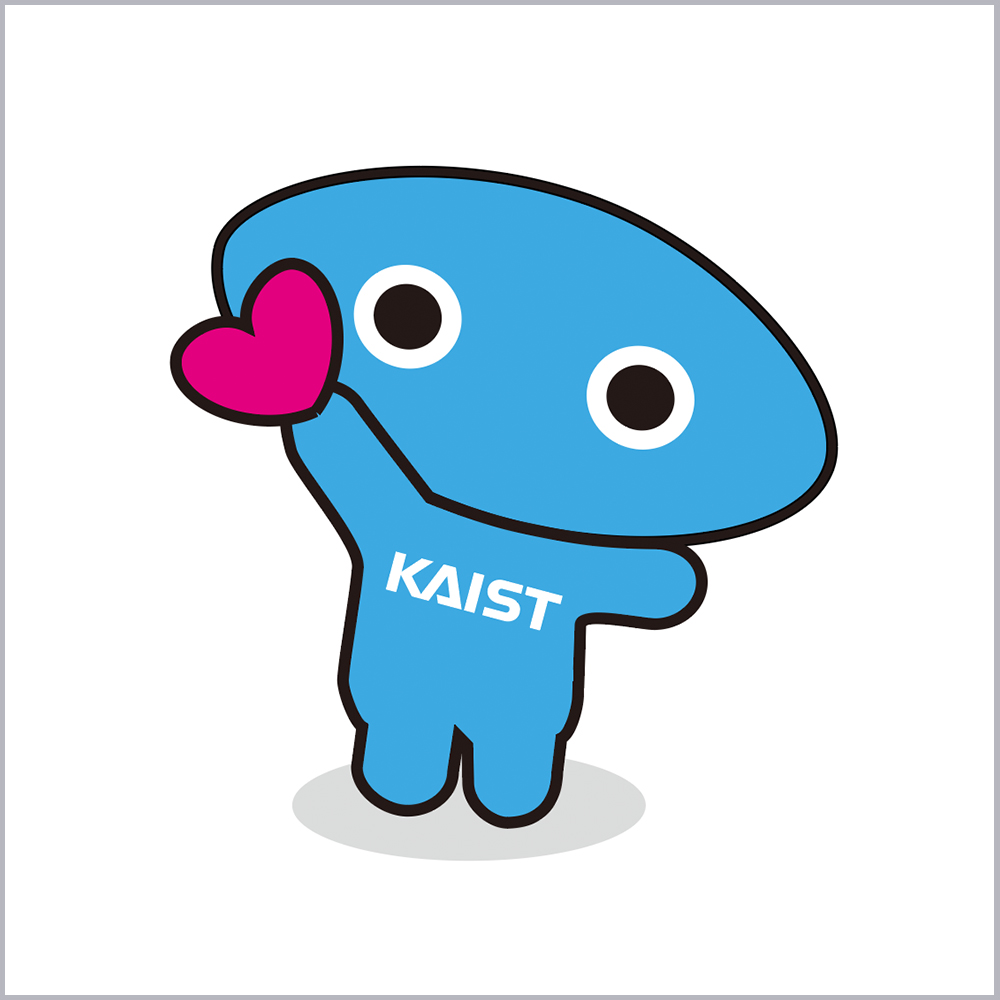 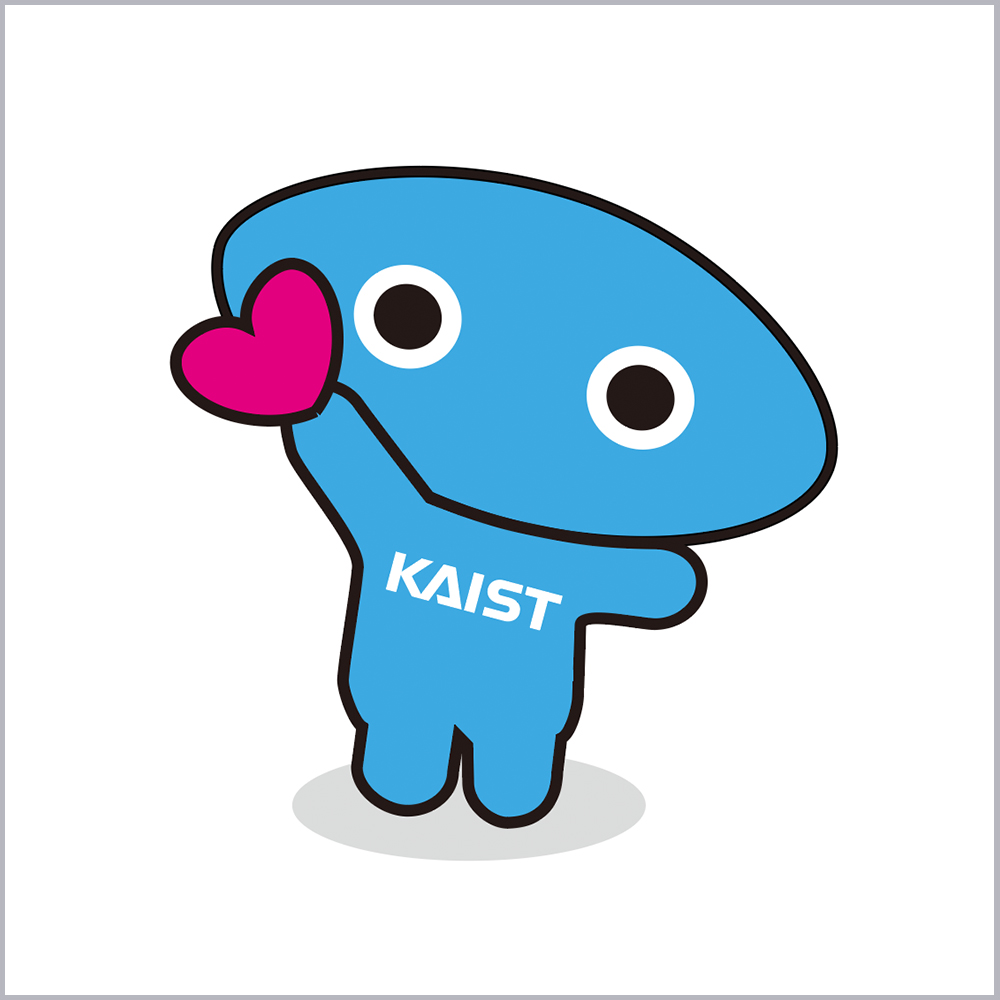 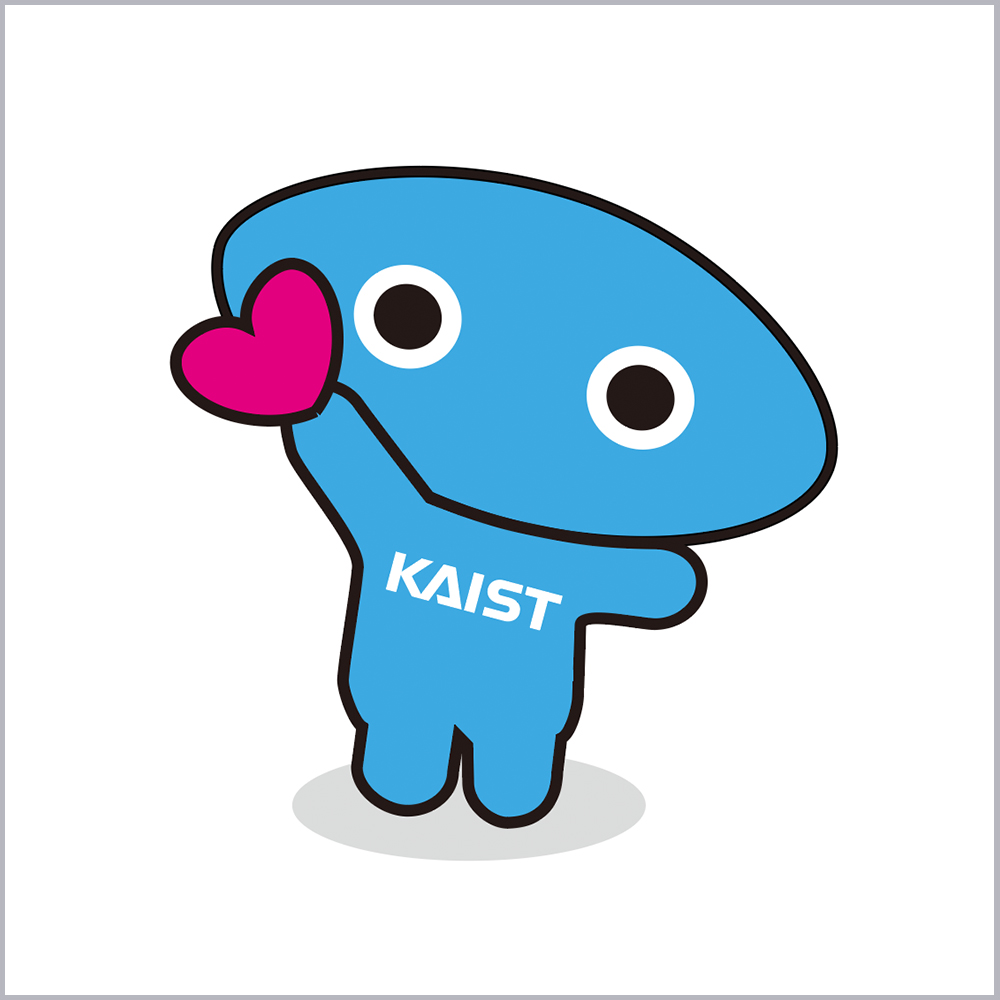 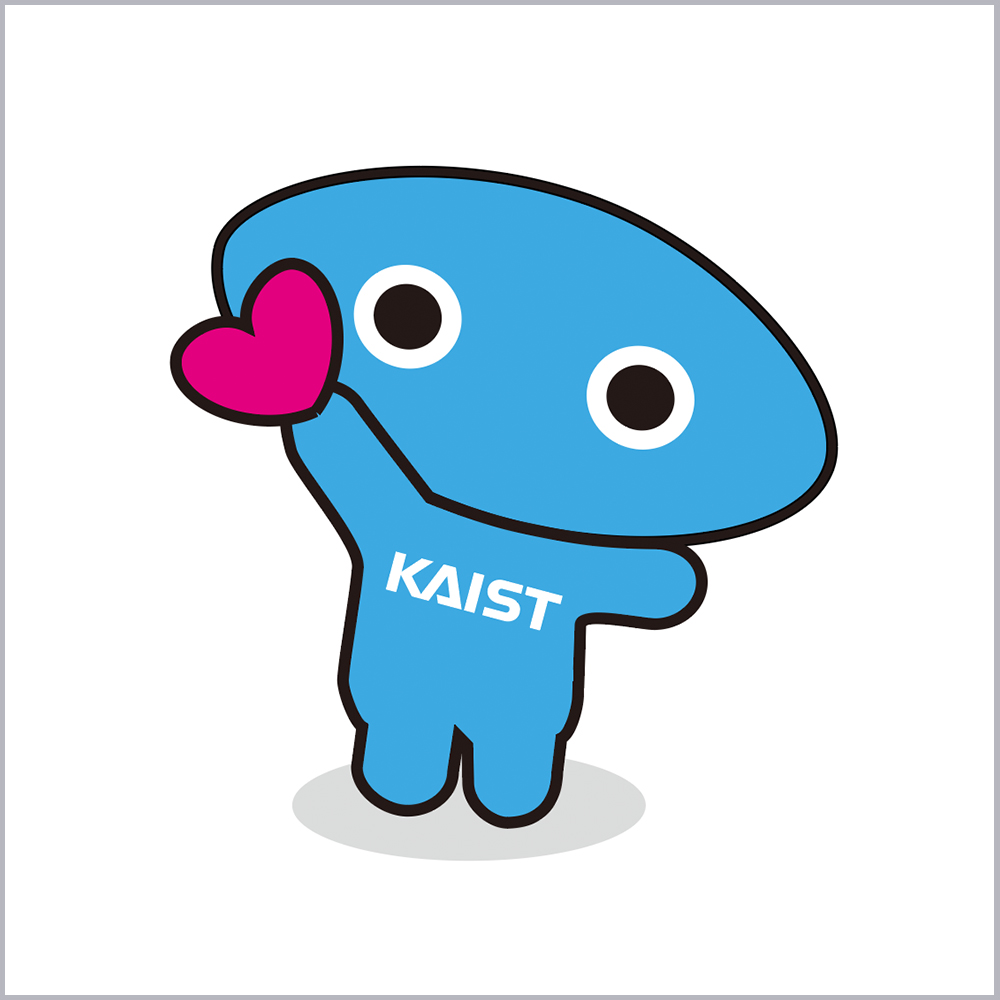 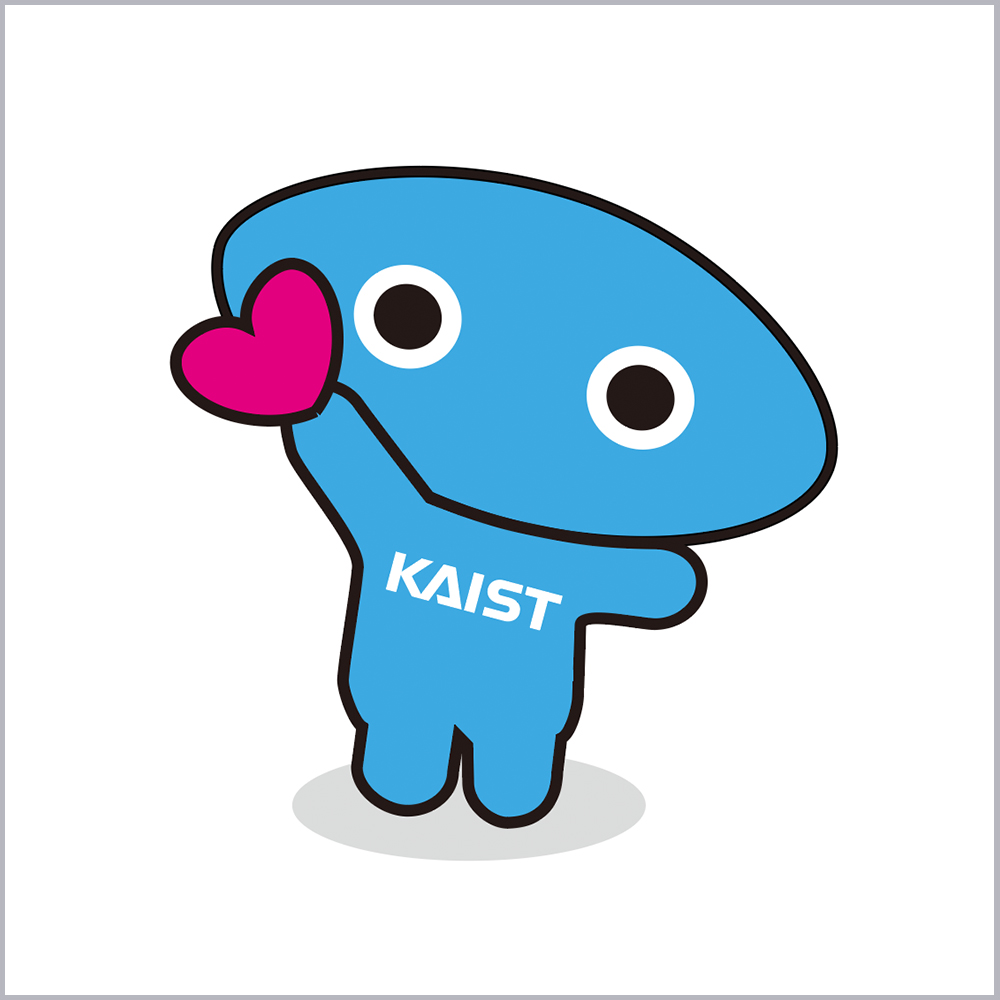 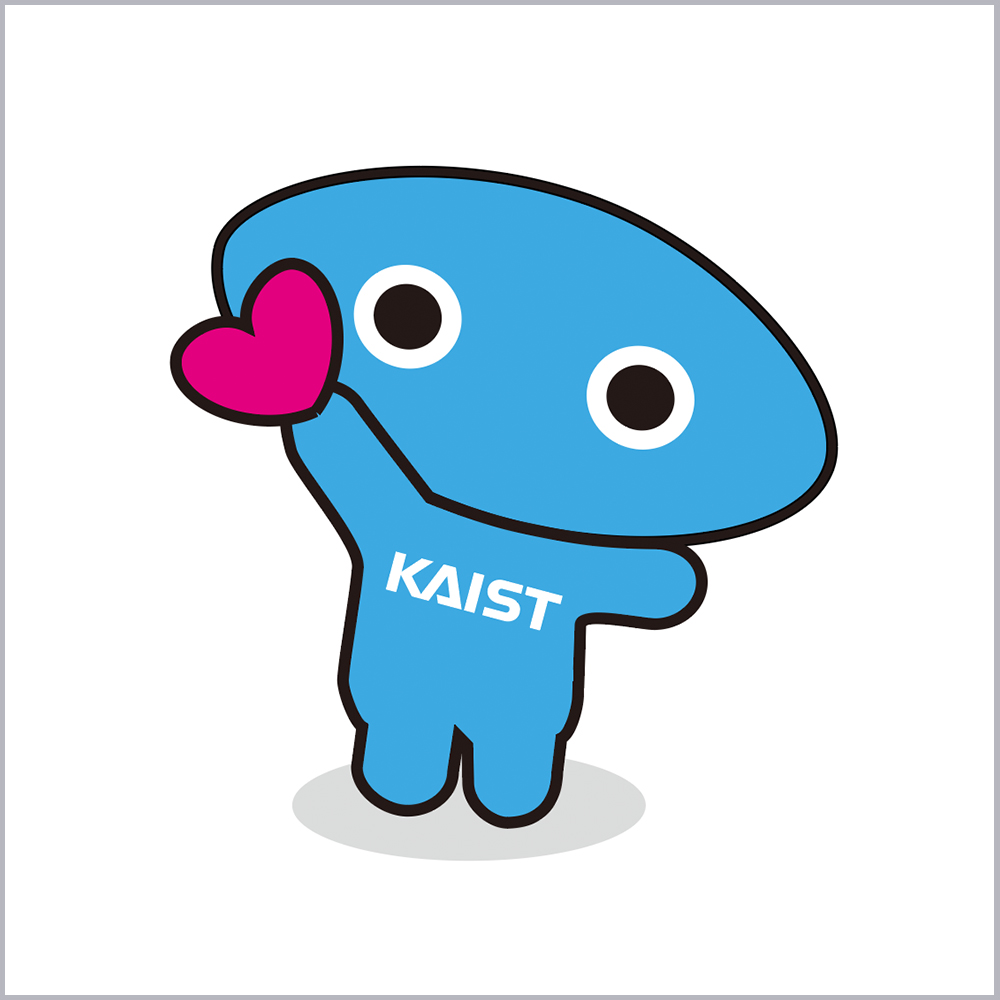 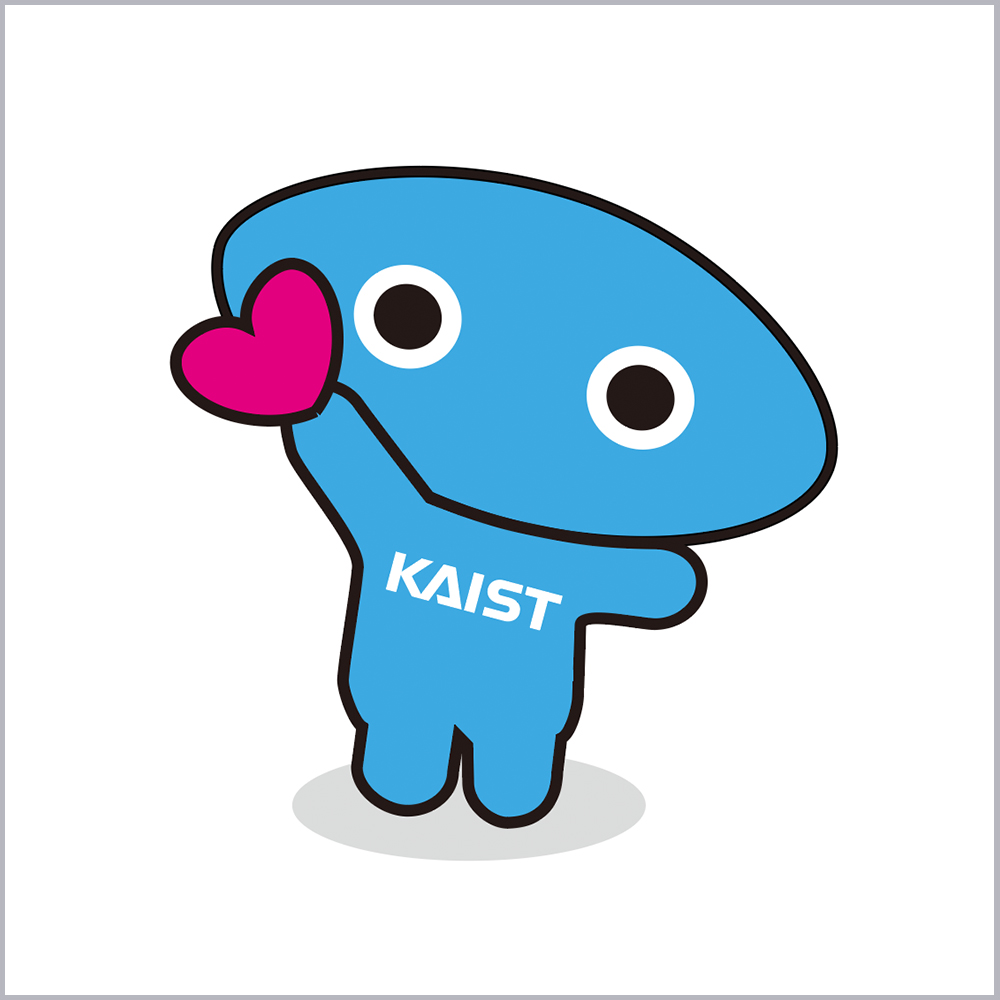 What is NUPZUK? NUPJUK? NEOBJUK? NEOBJOOK? NUPJOOK? 넙죽???
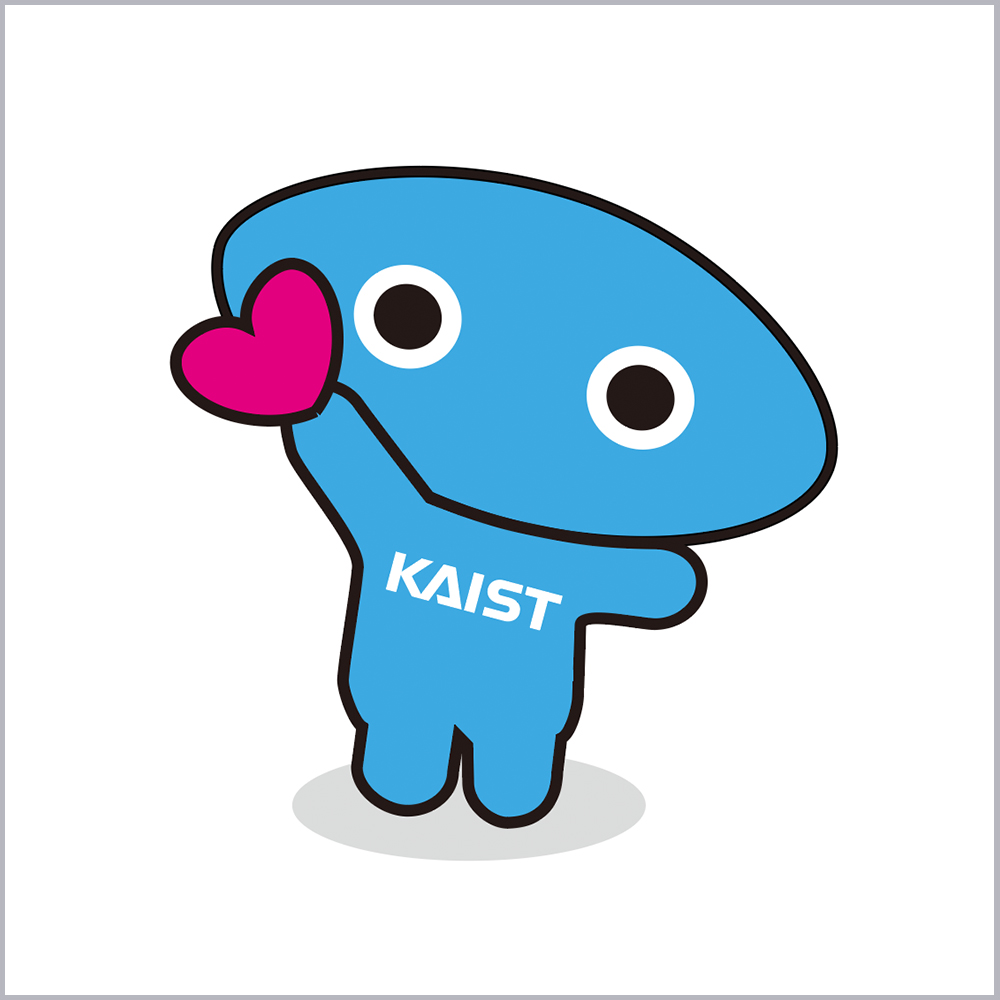 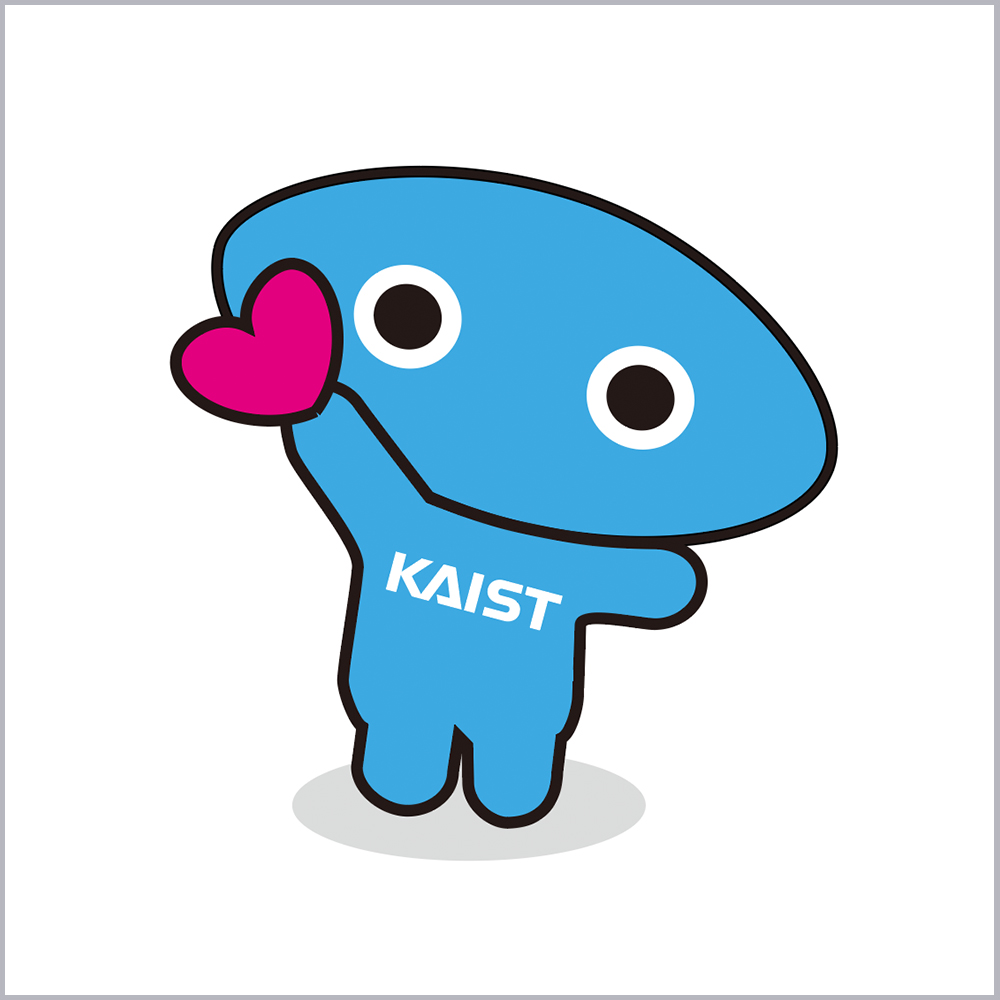 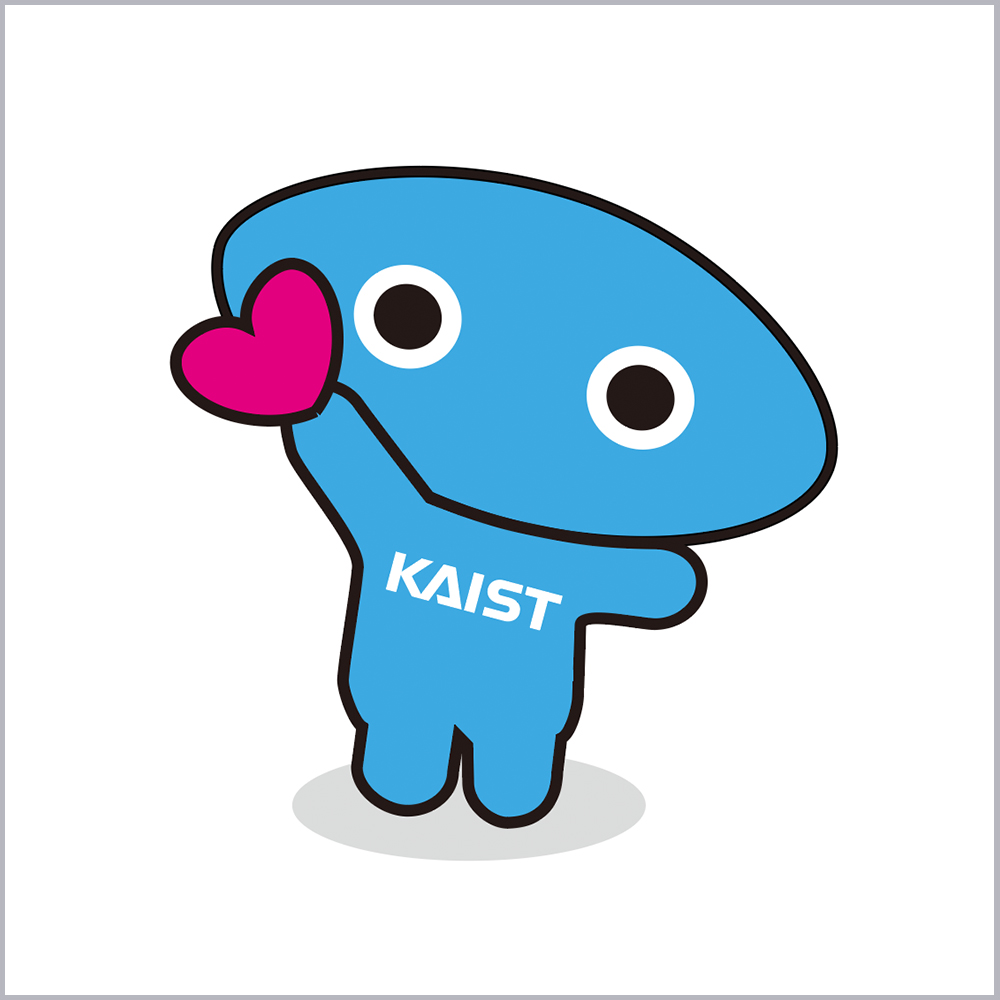 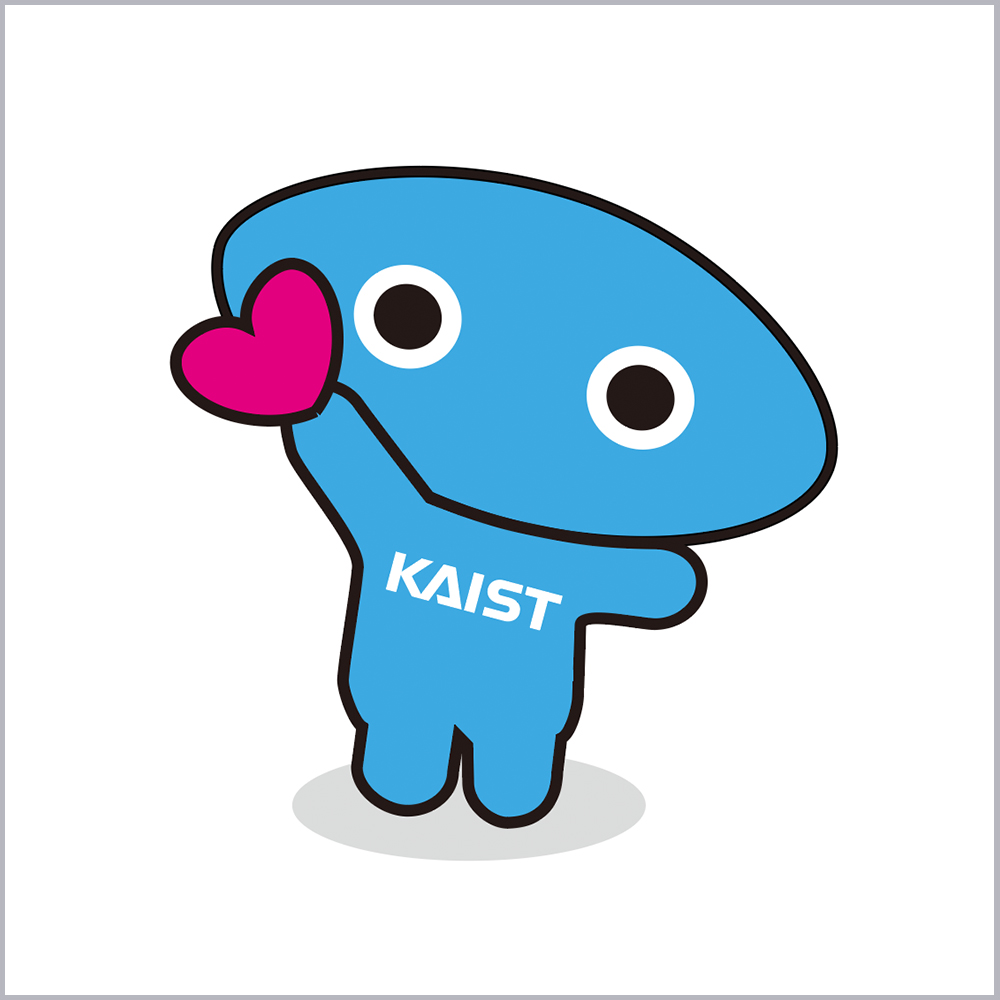 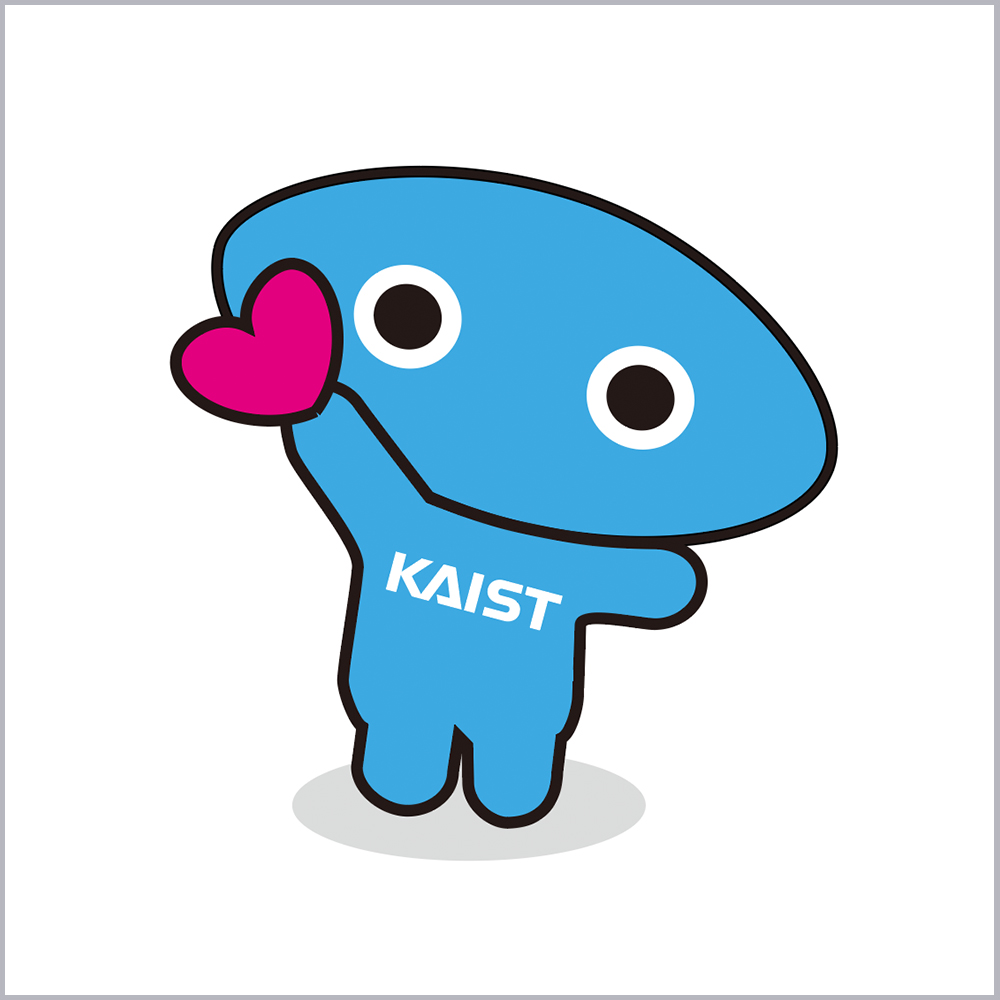 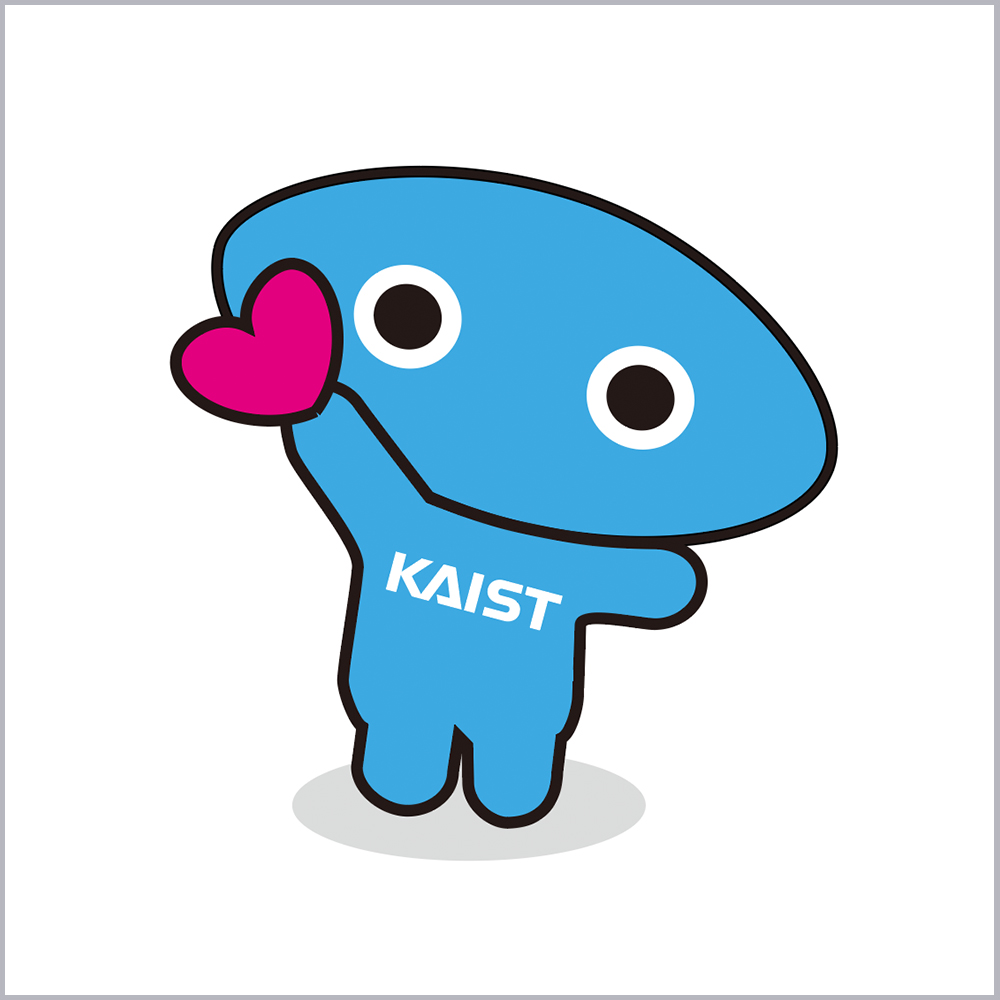 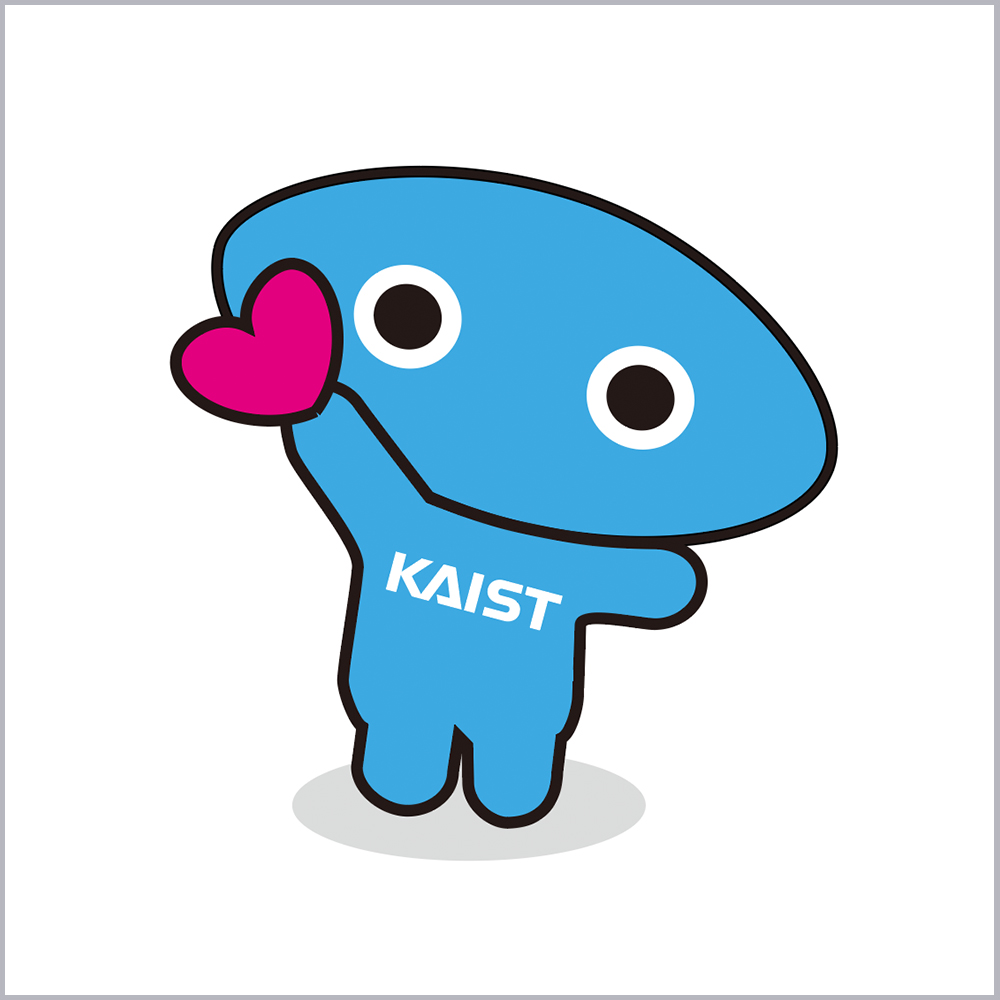 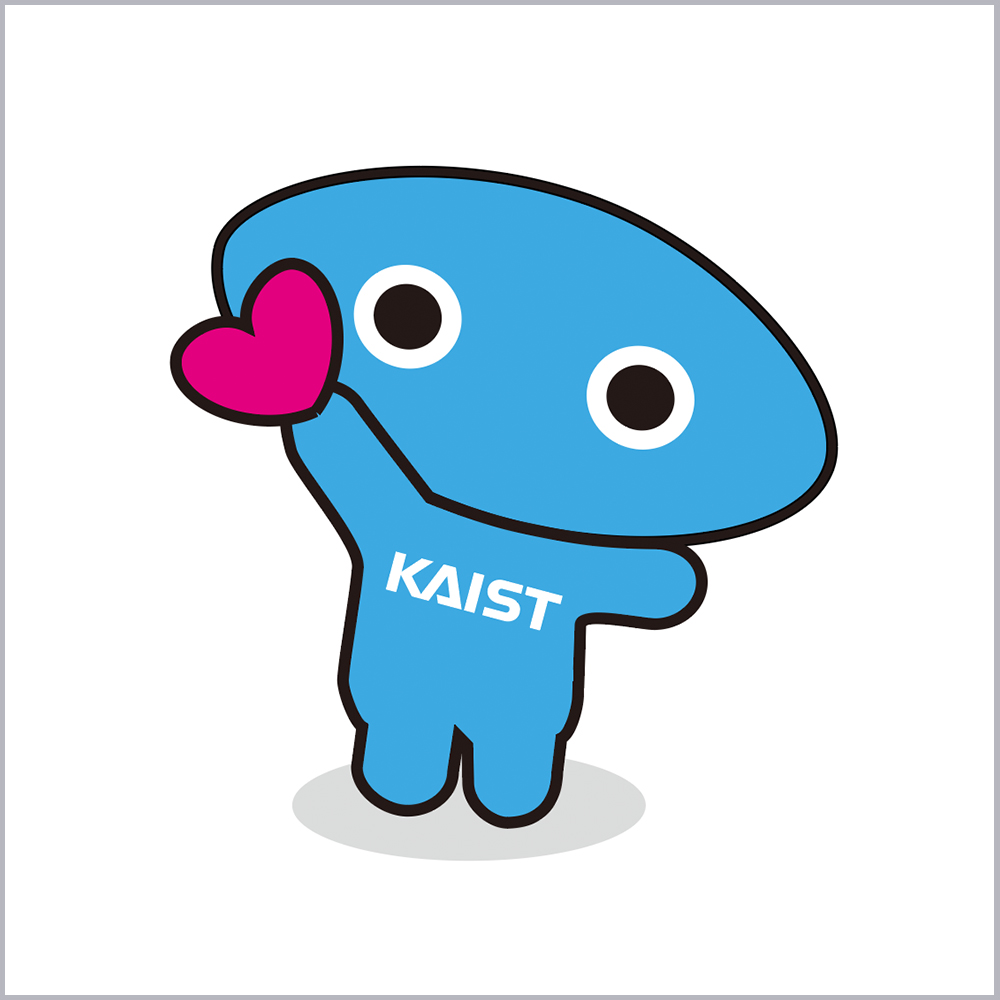 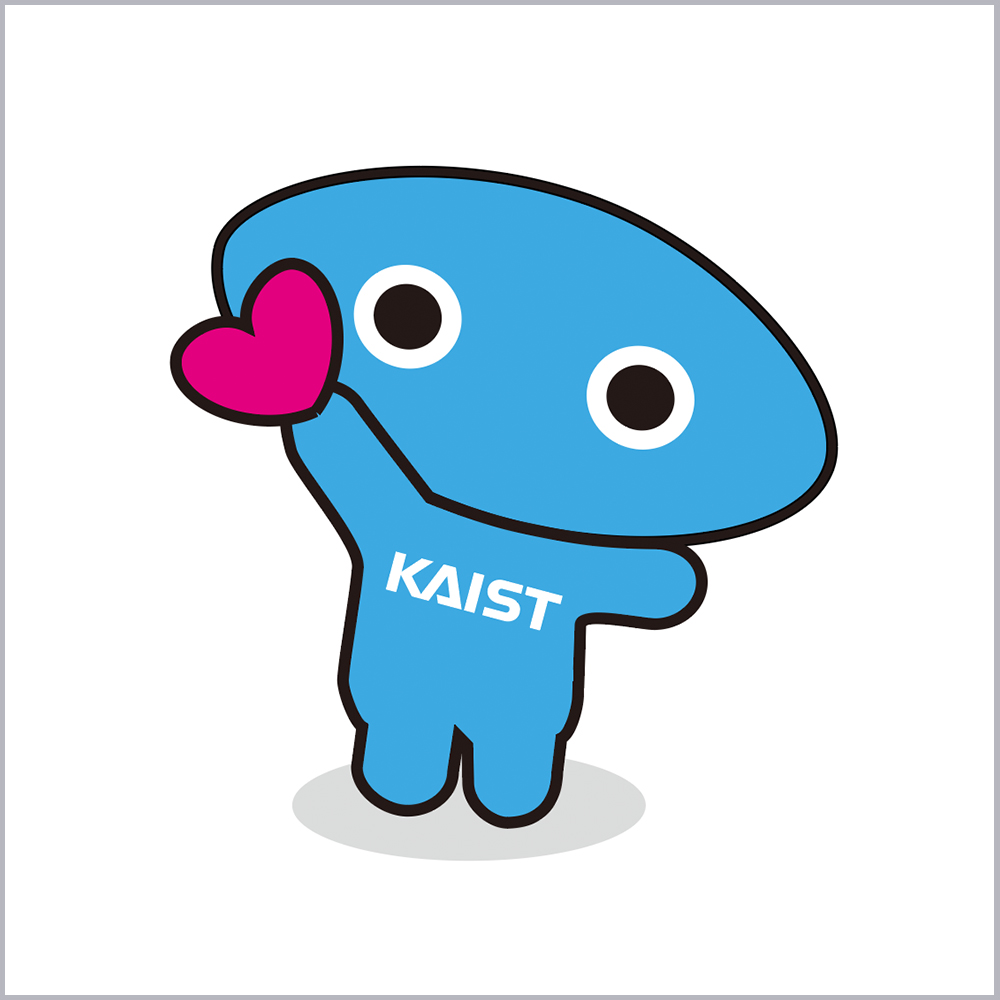 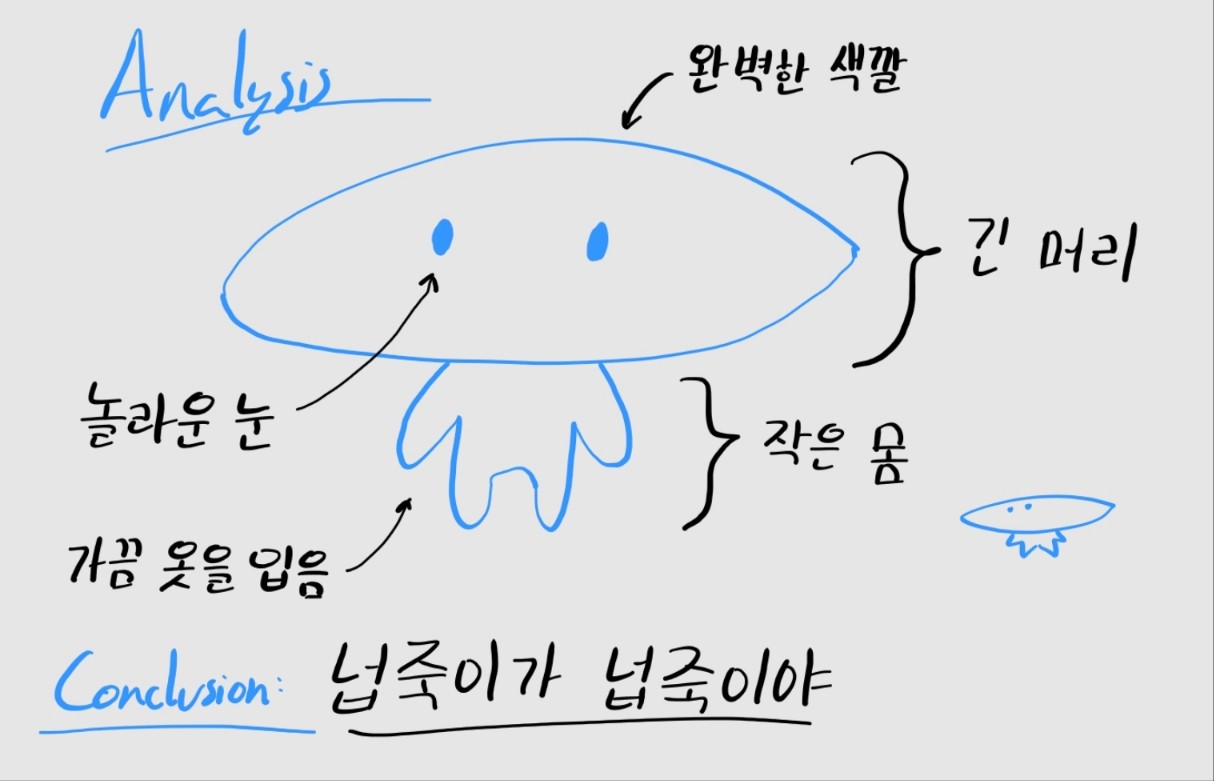 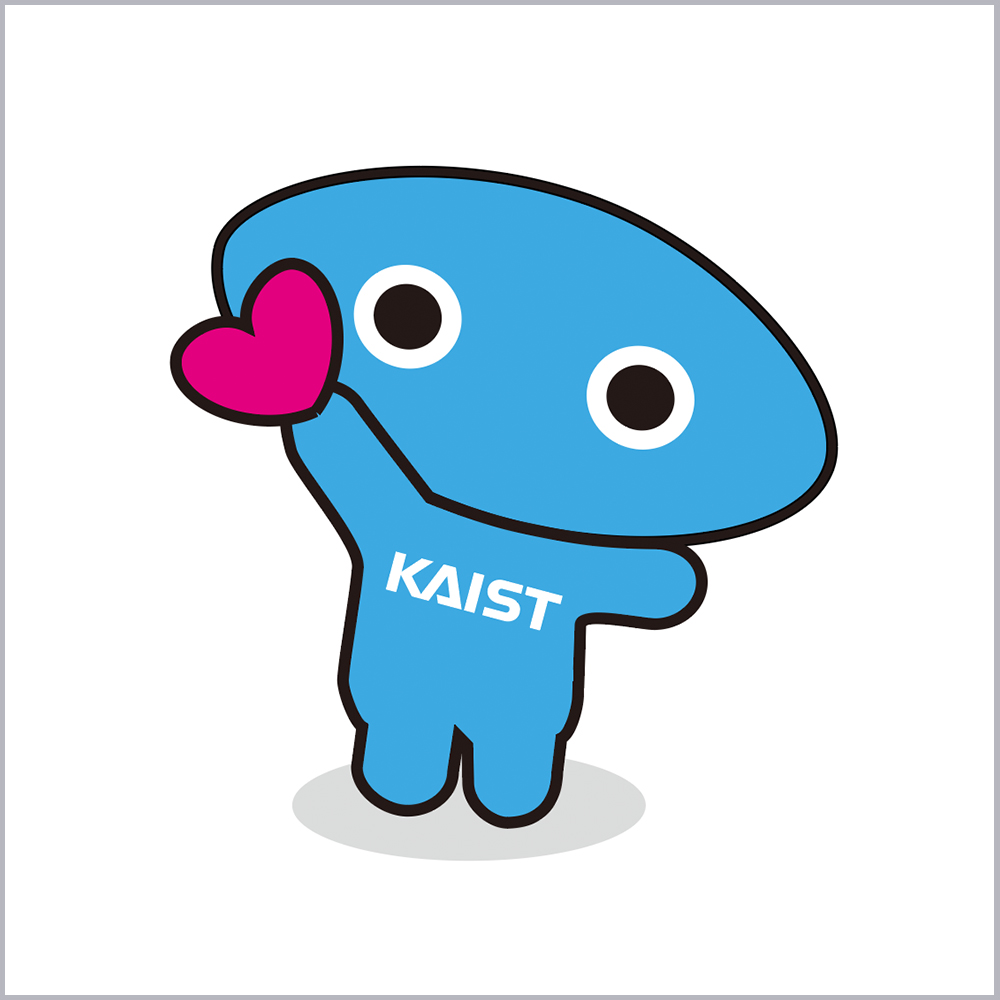 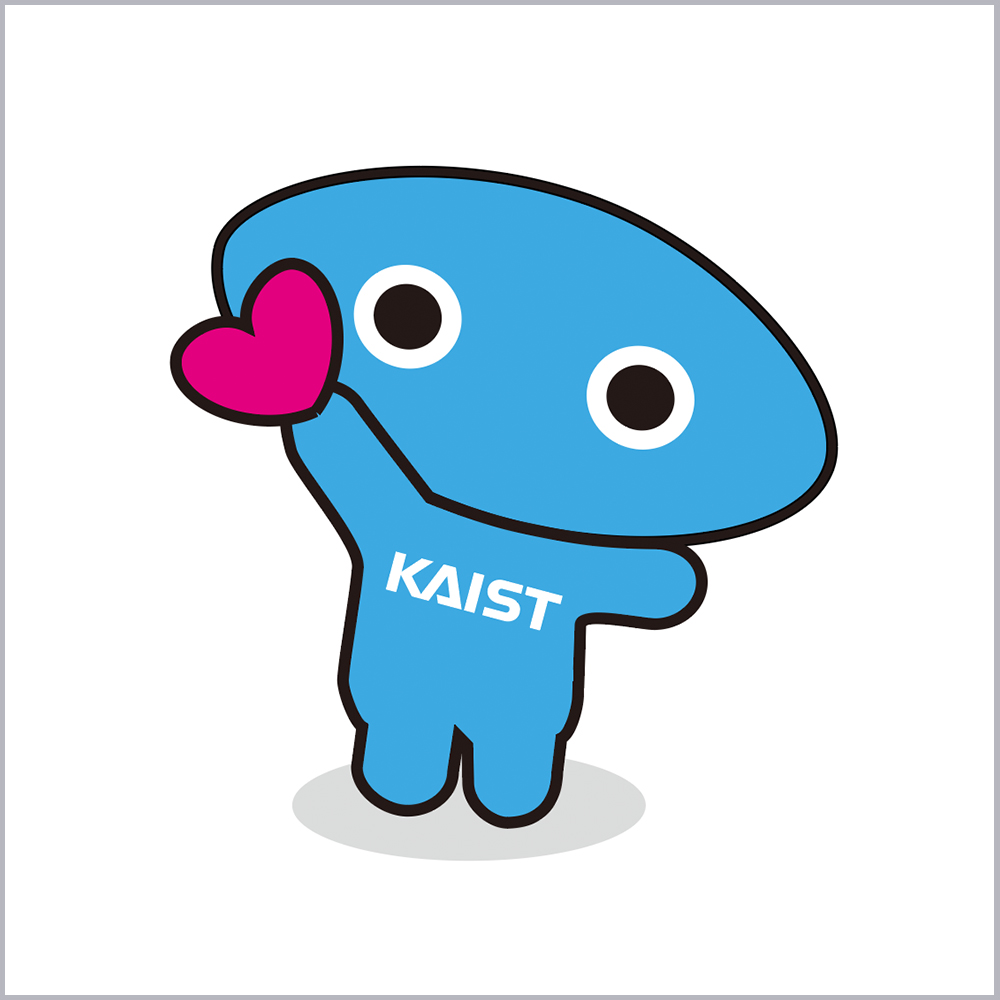 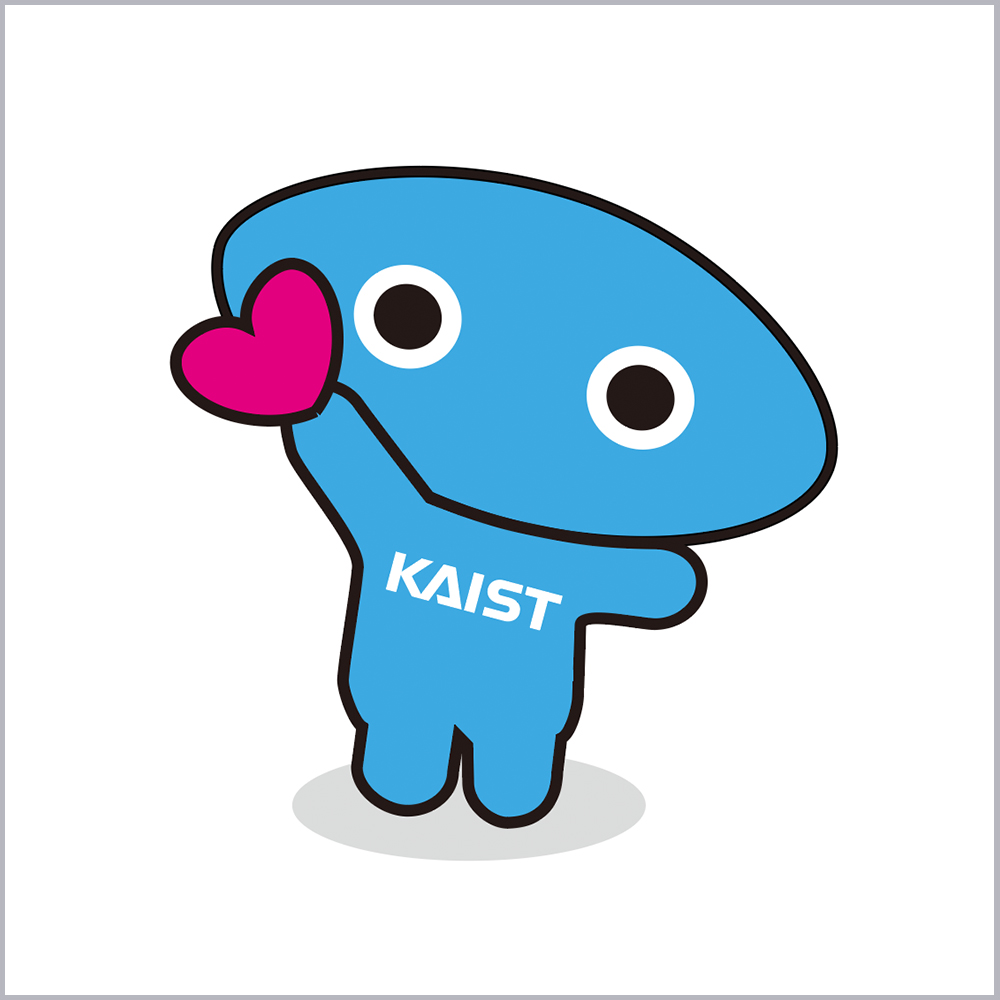 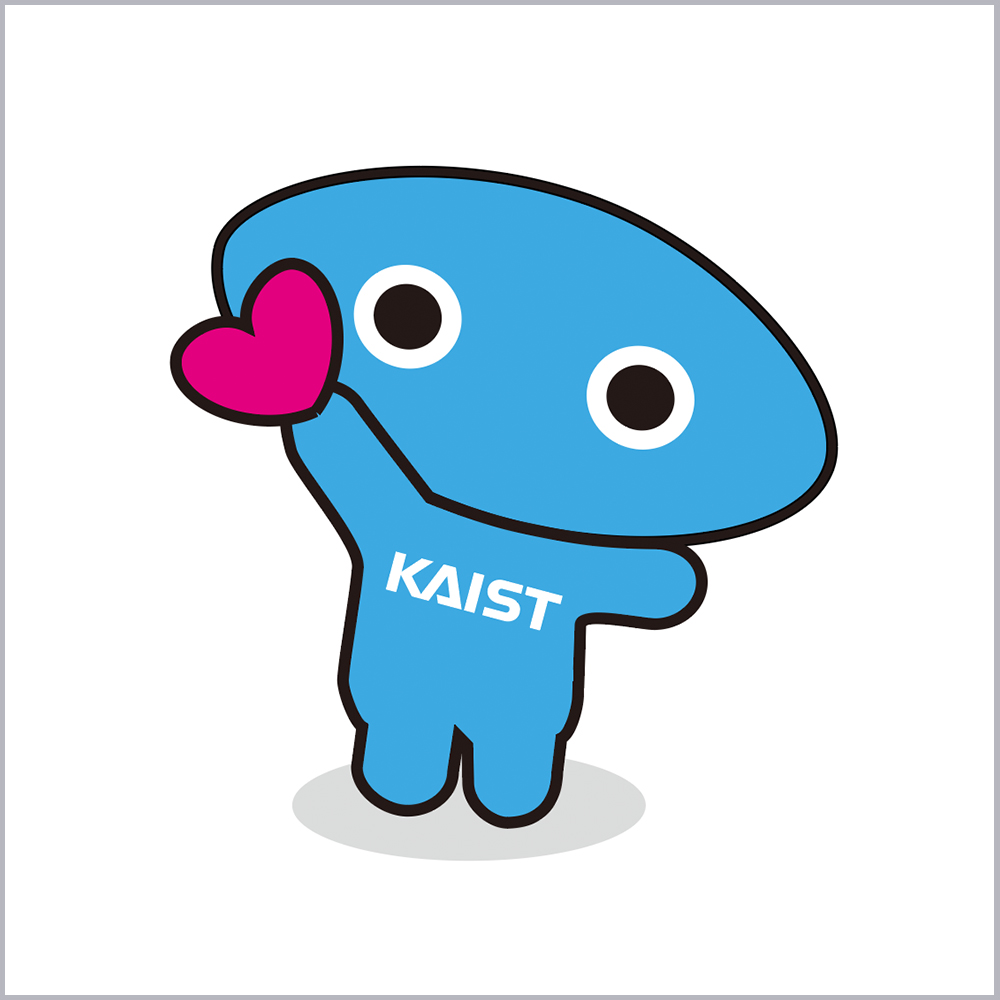 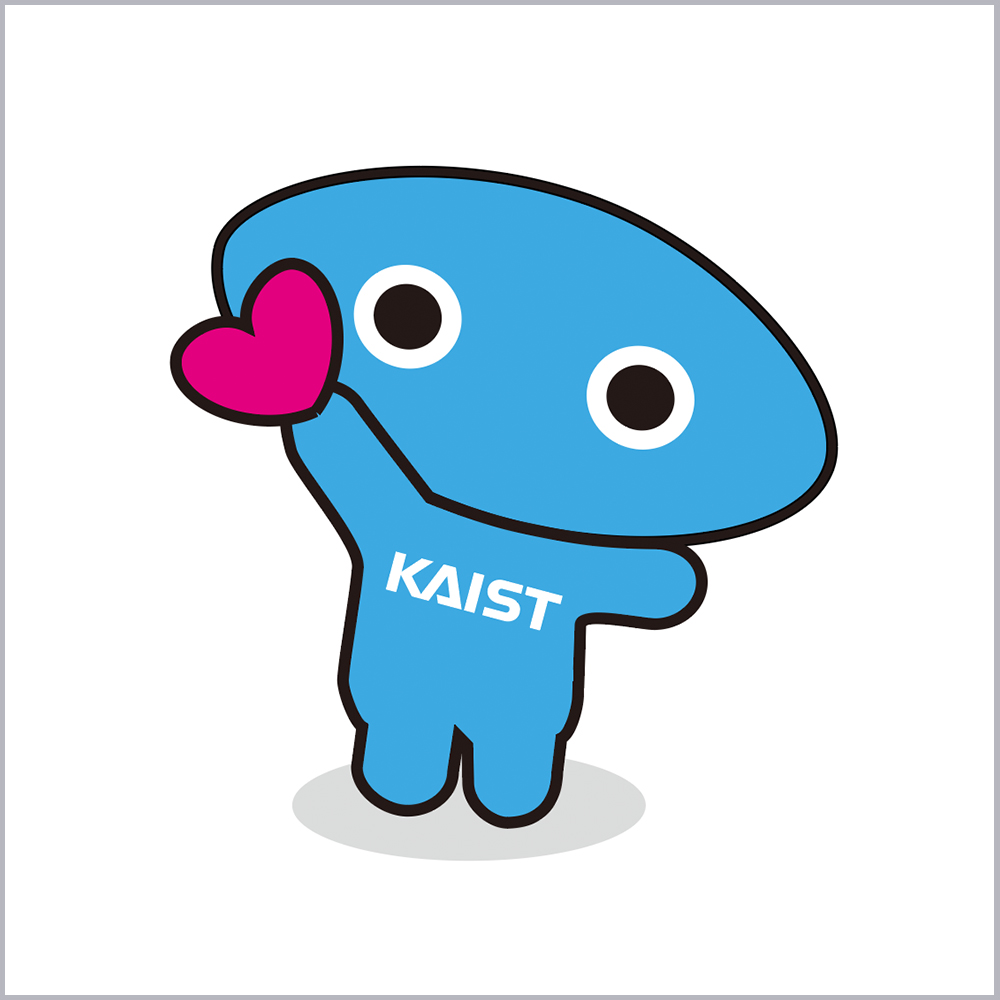 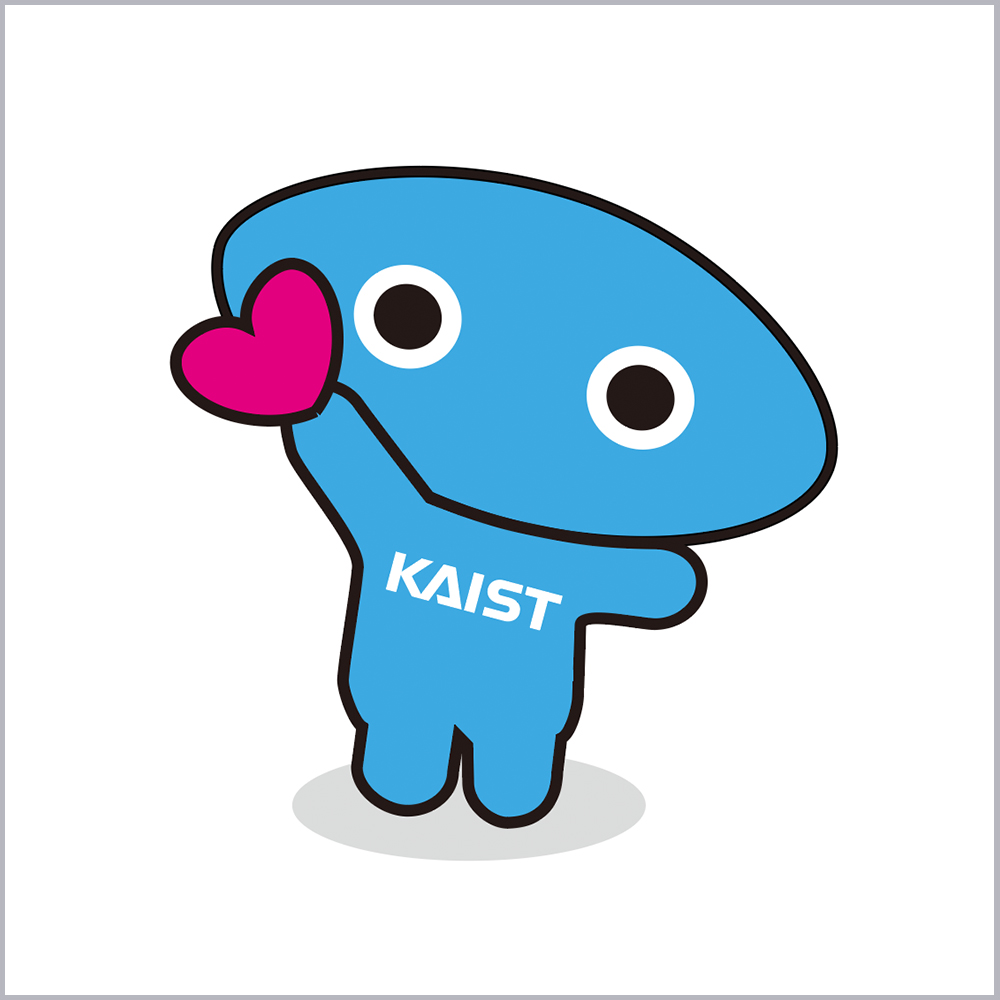 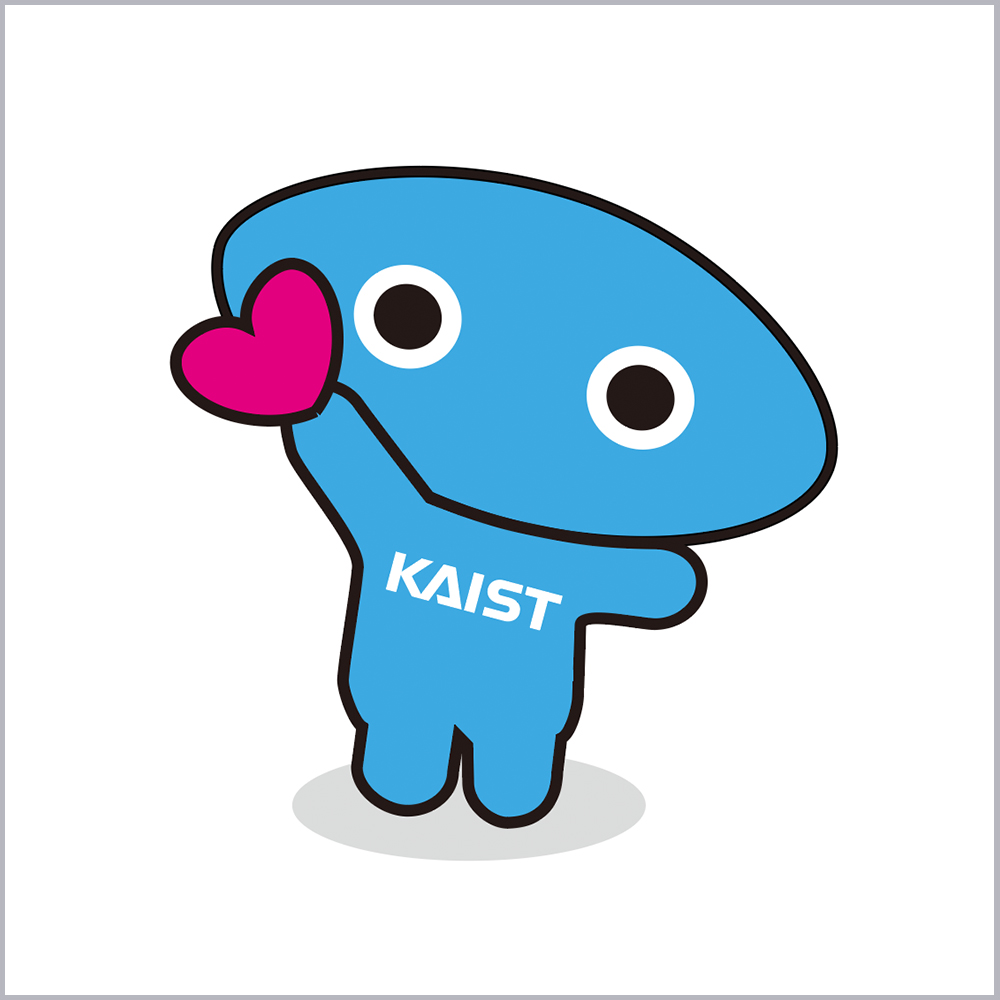 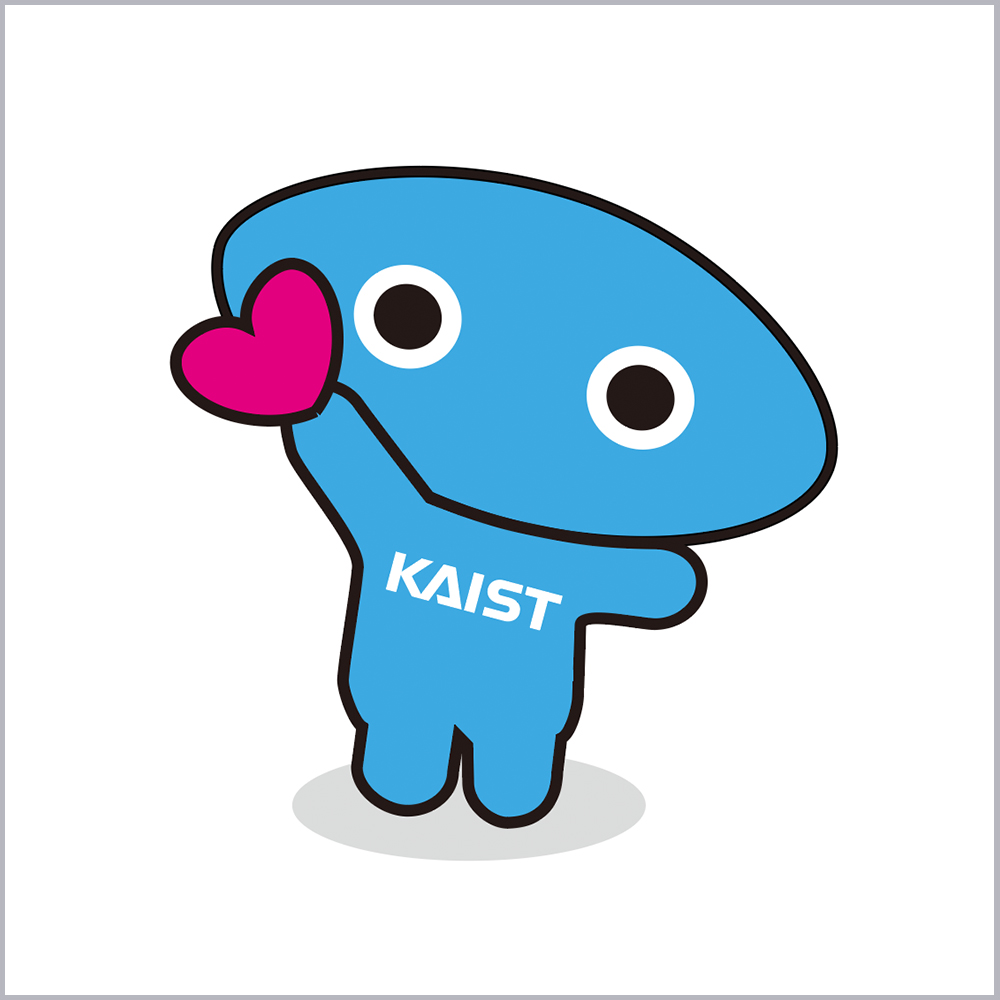 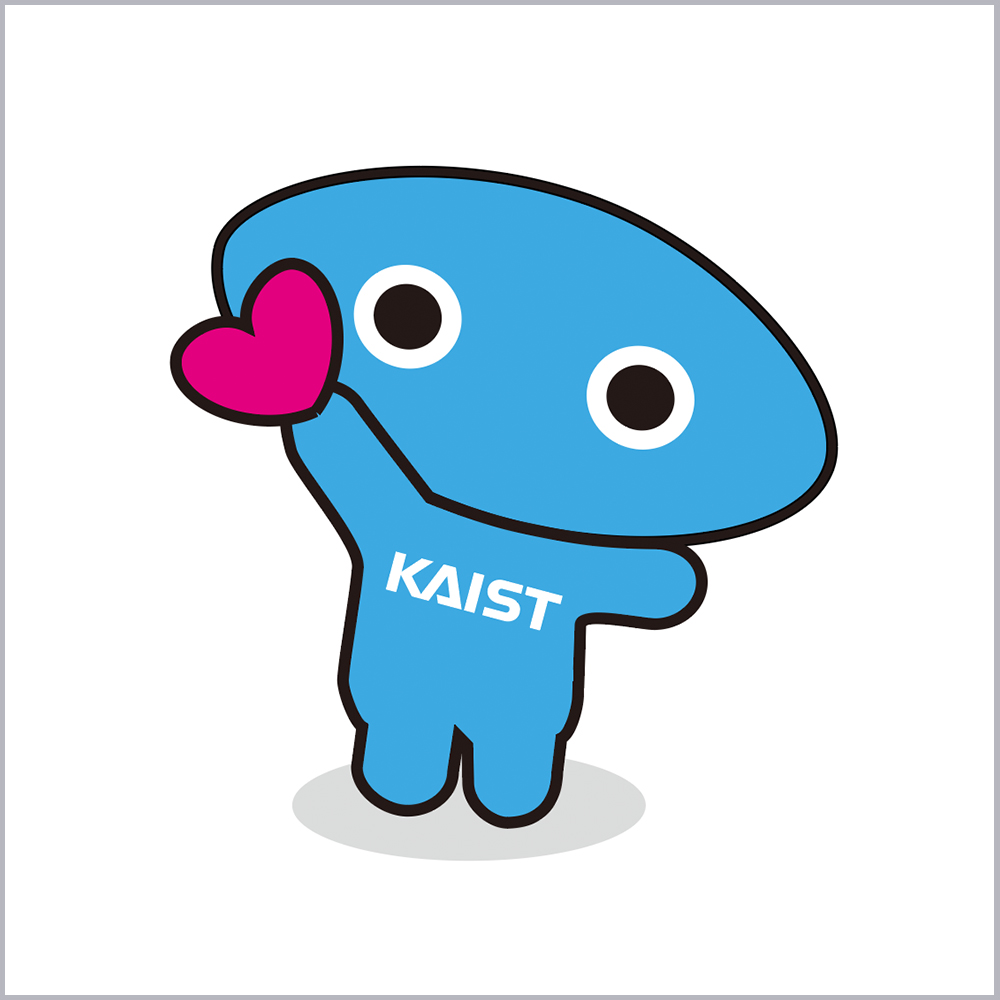 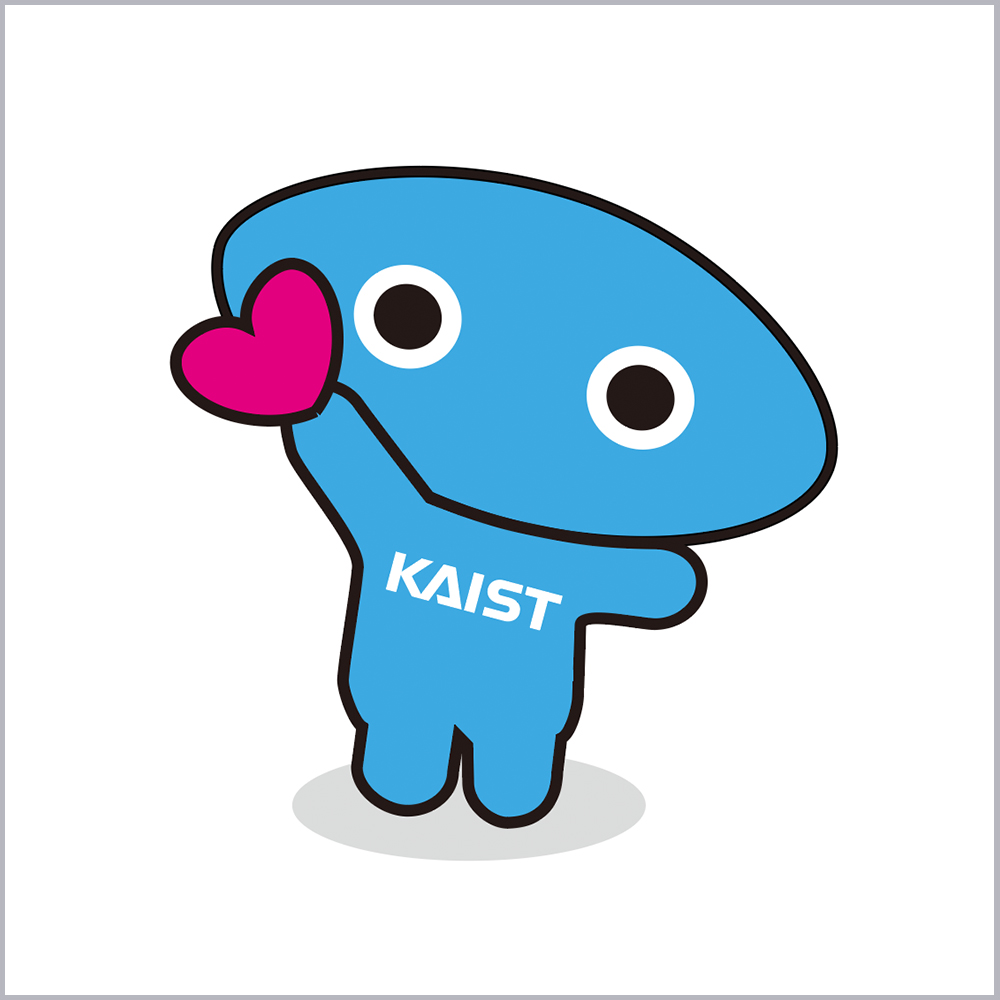 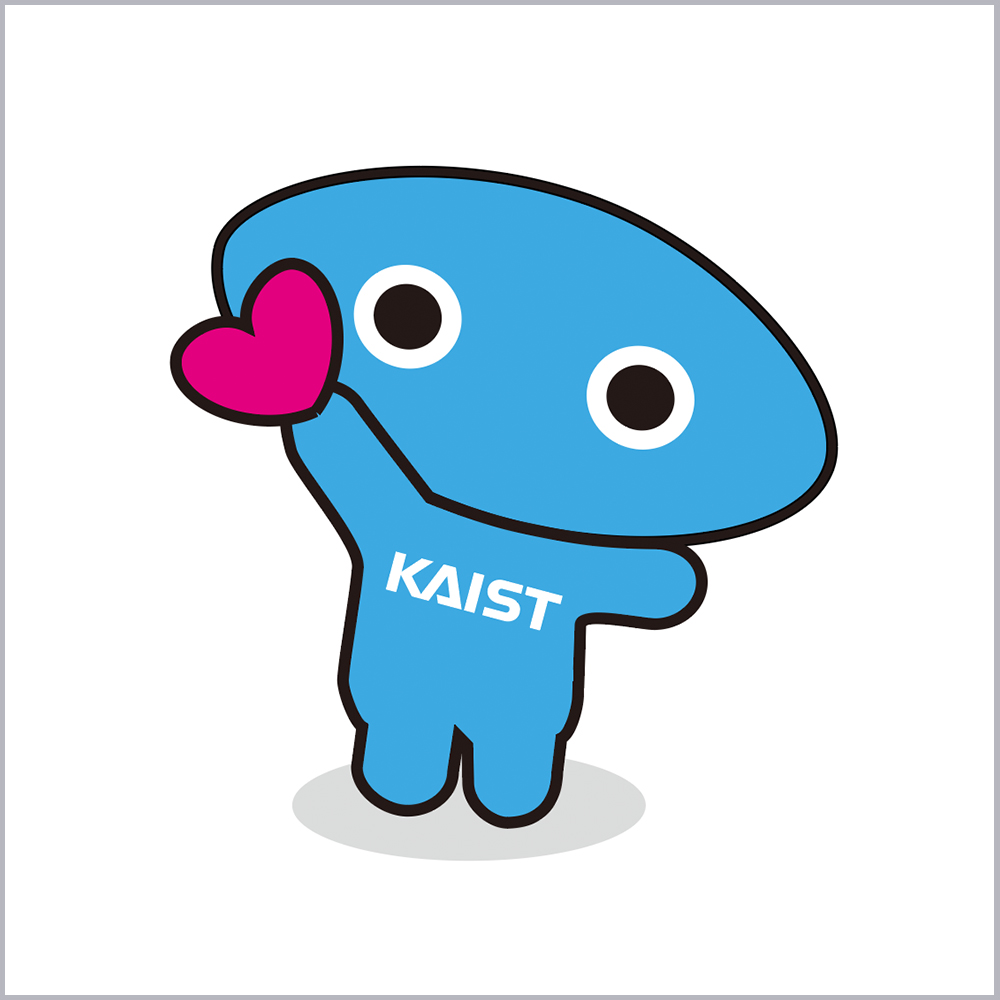 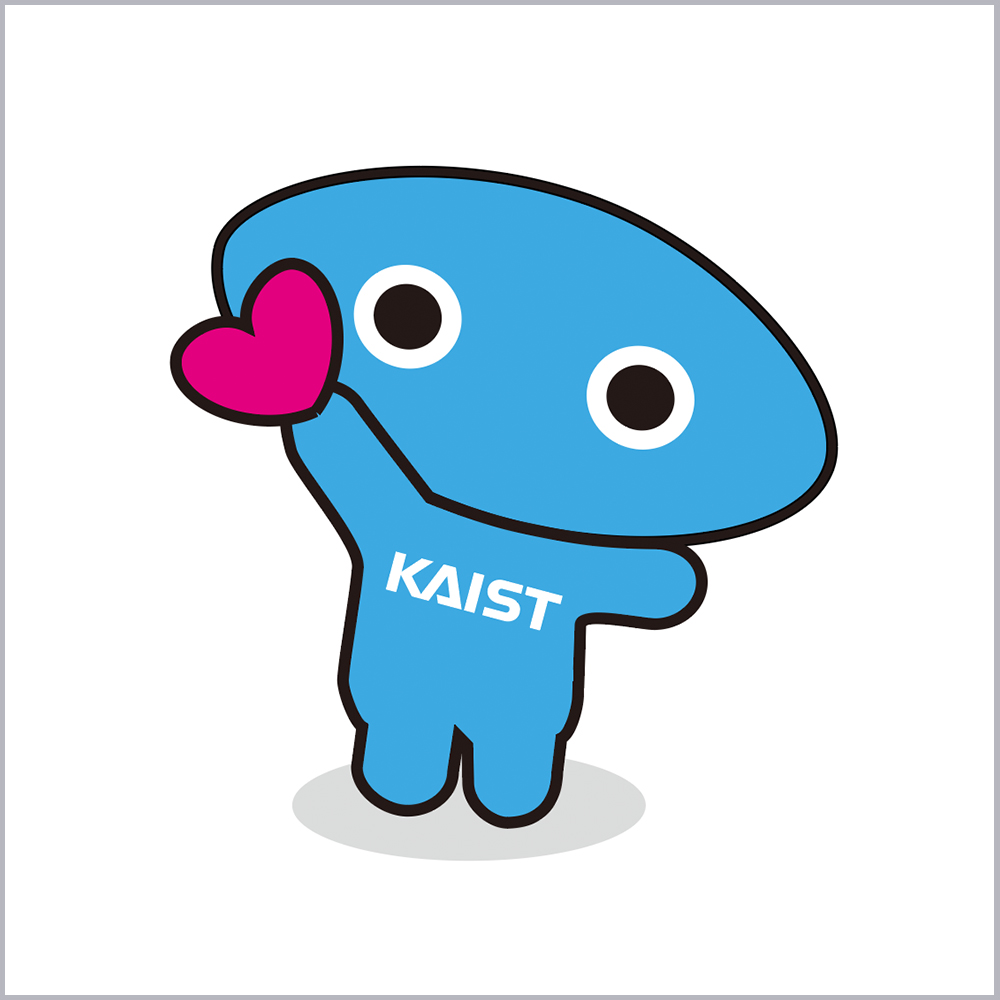 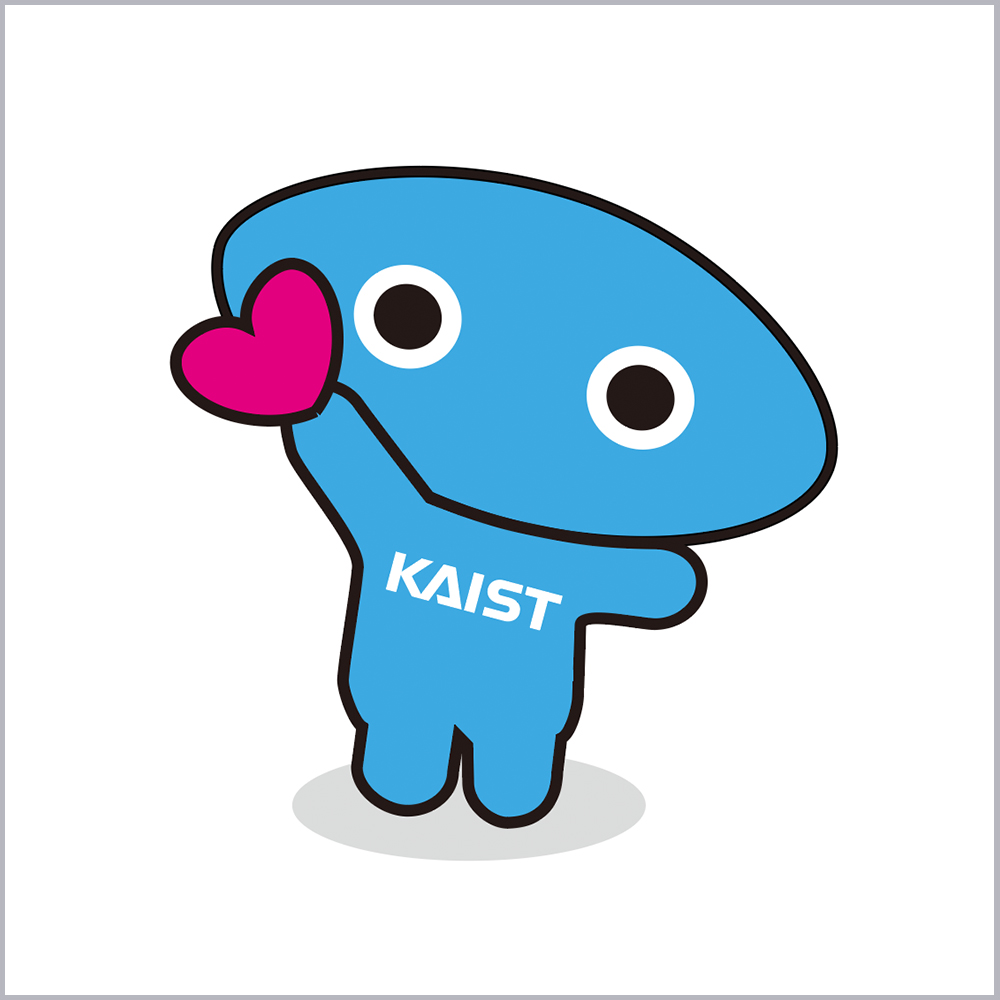 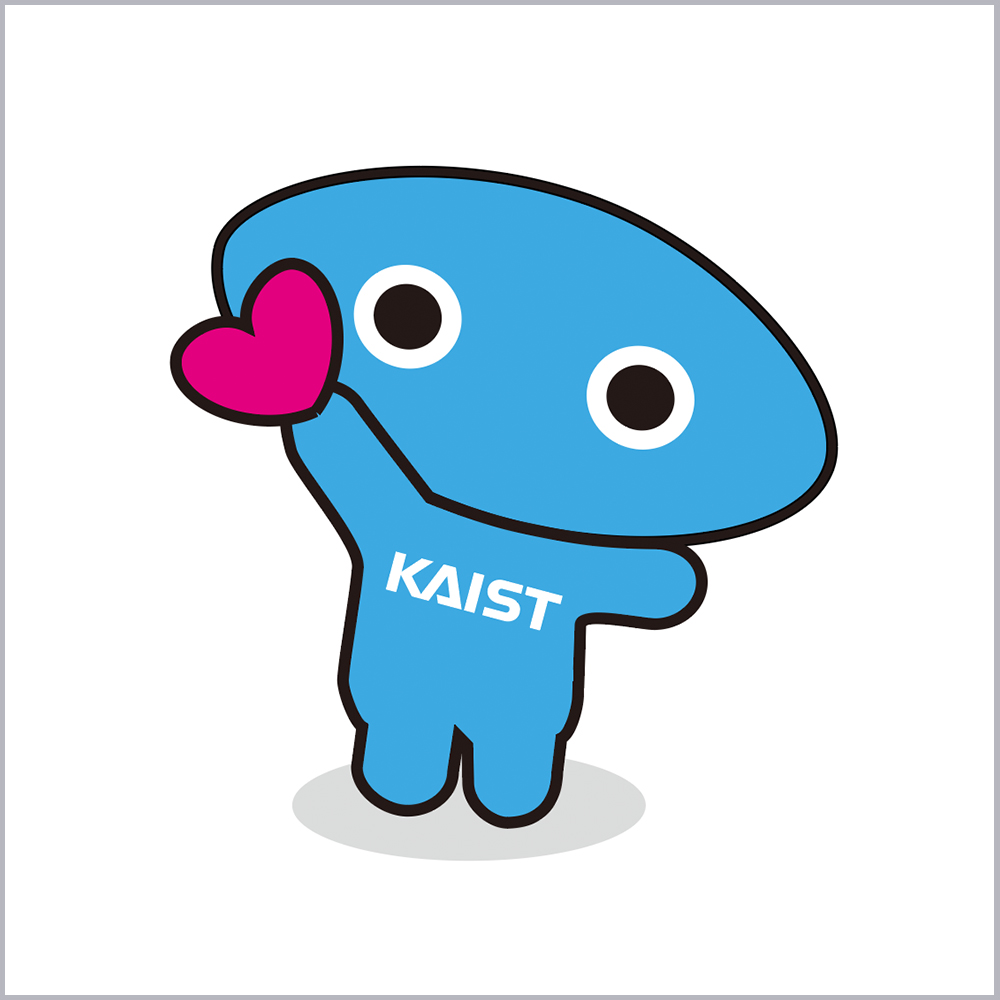 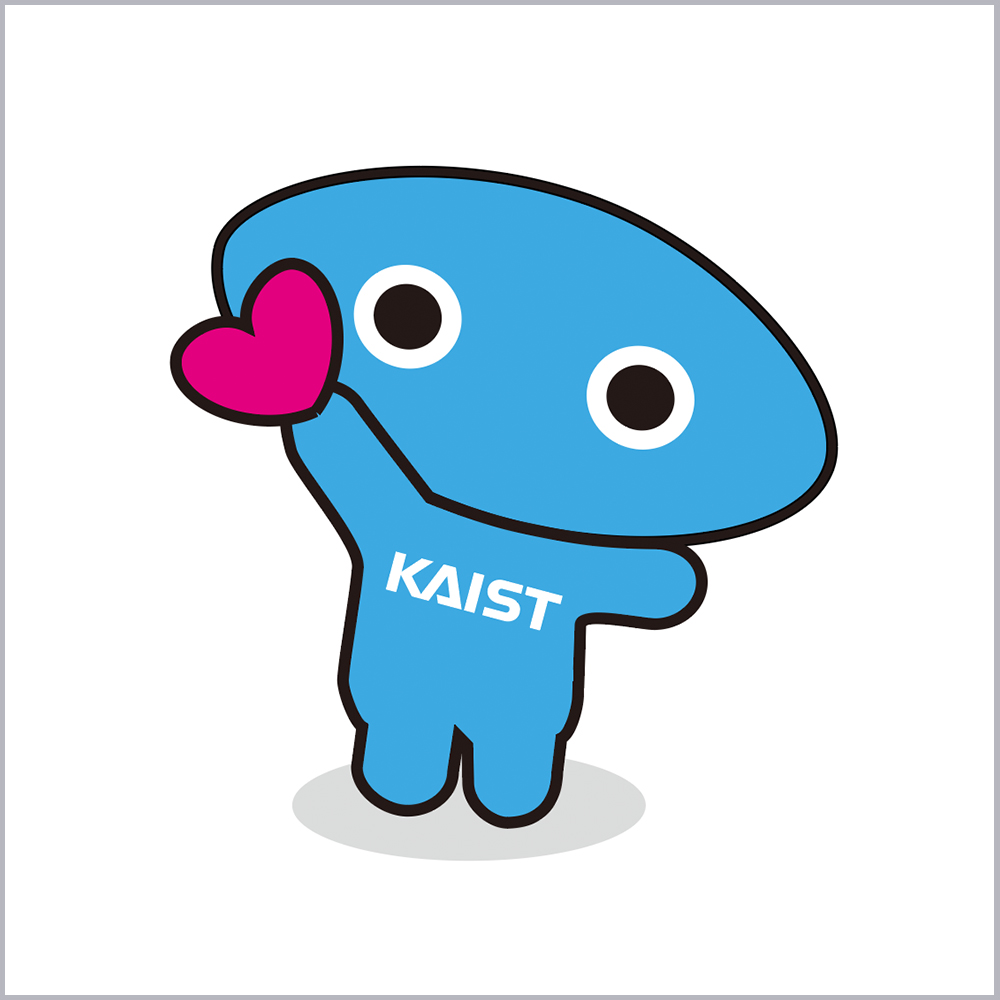 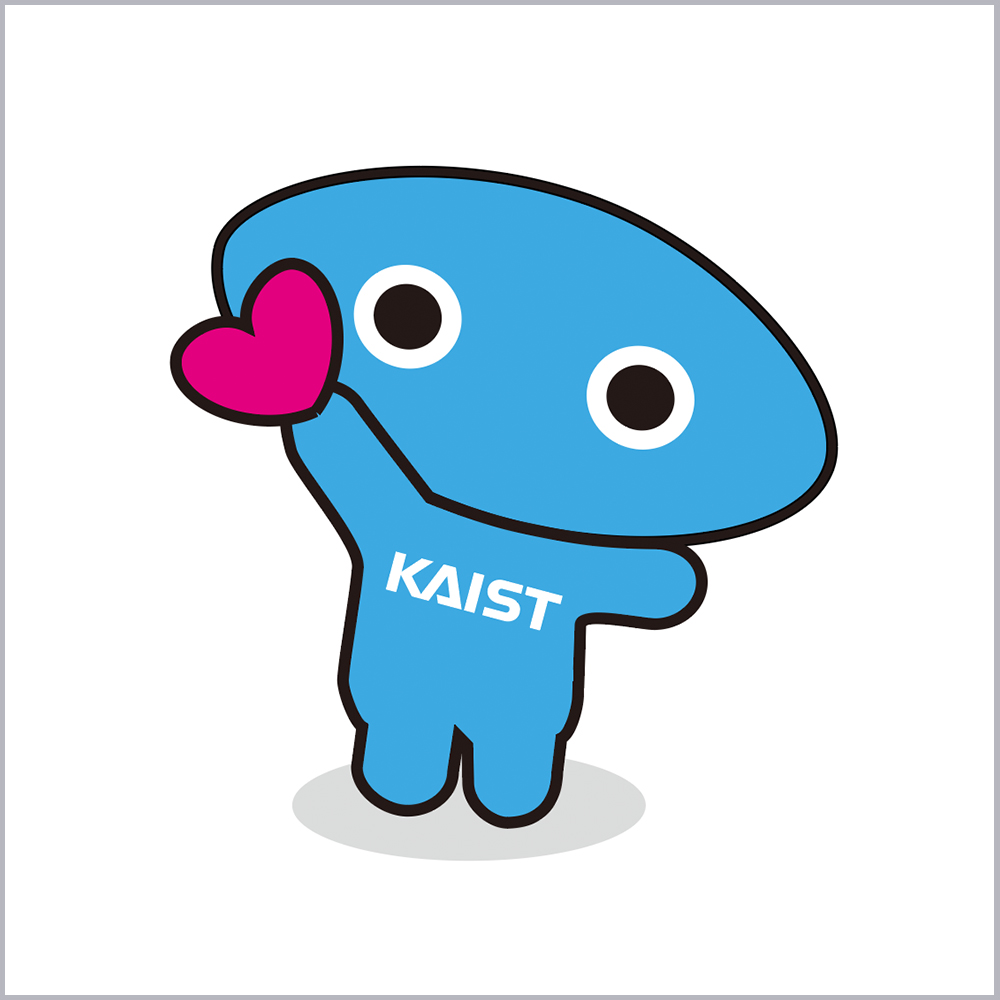 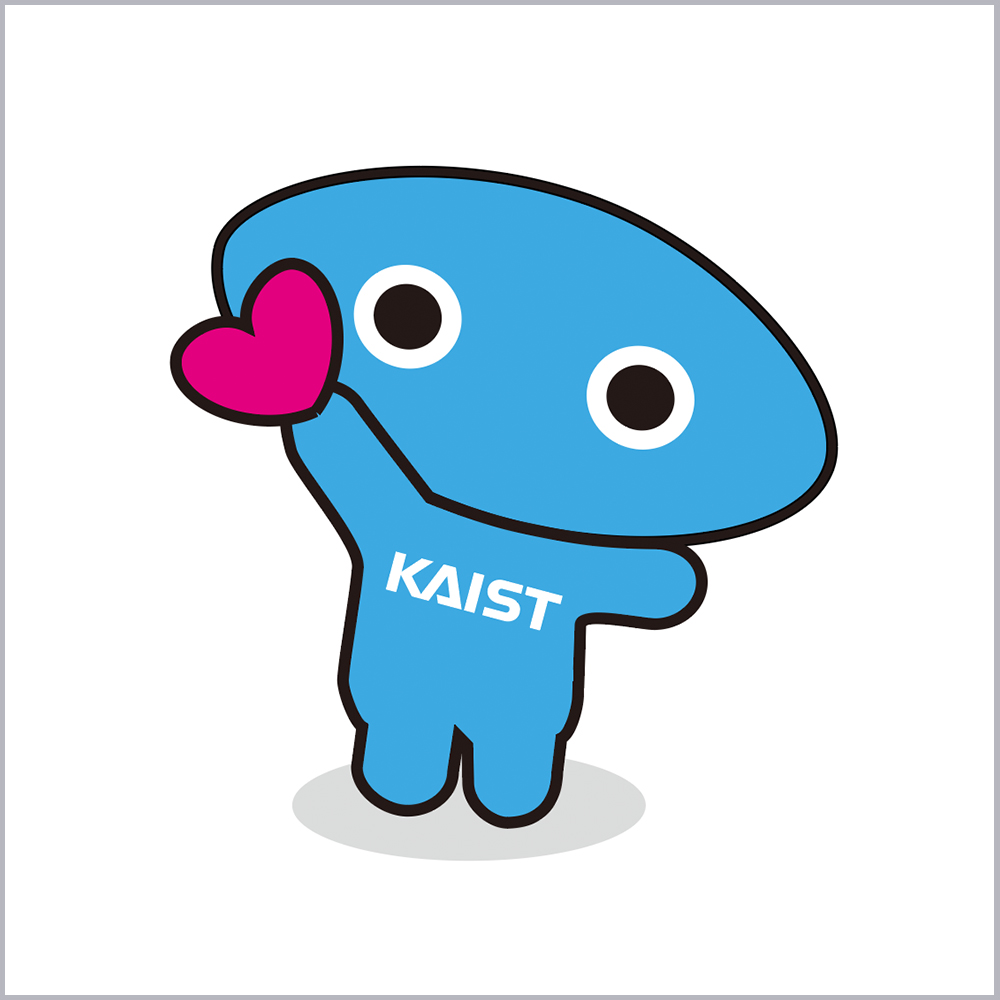 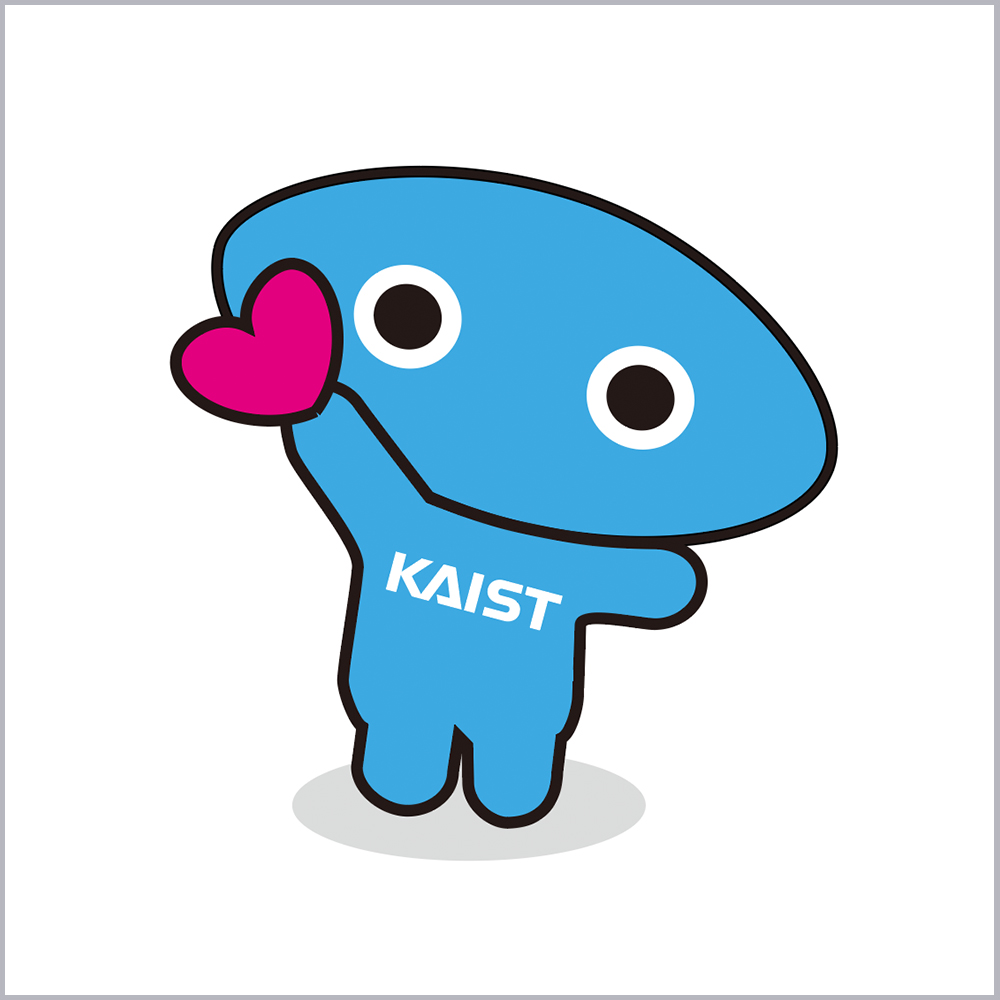 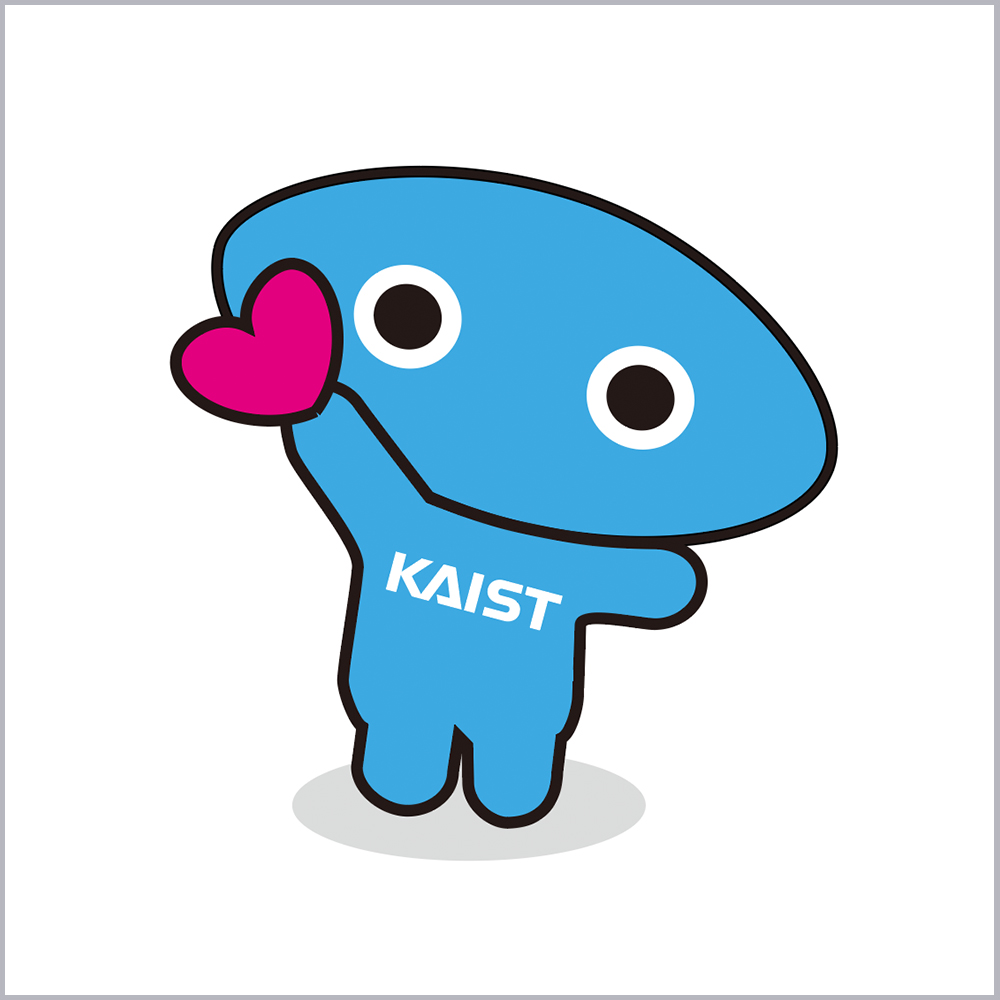 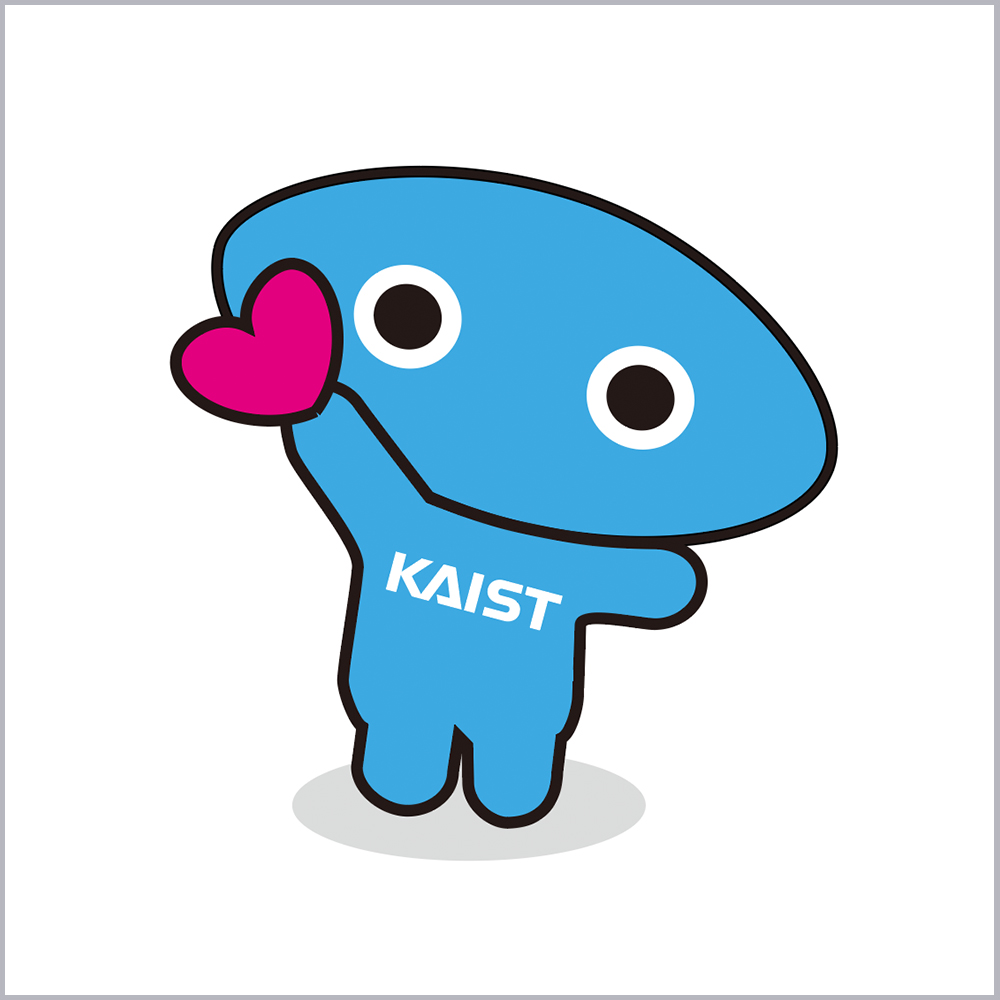 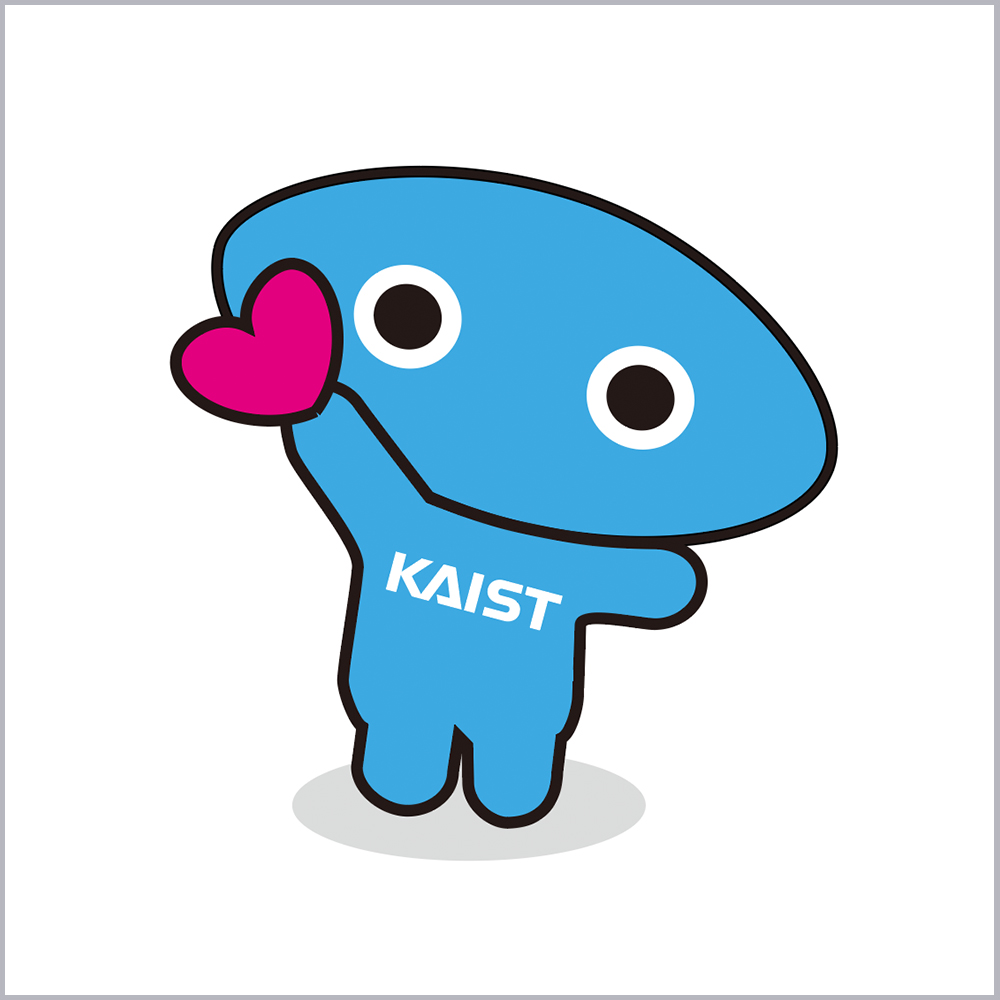 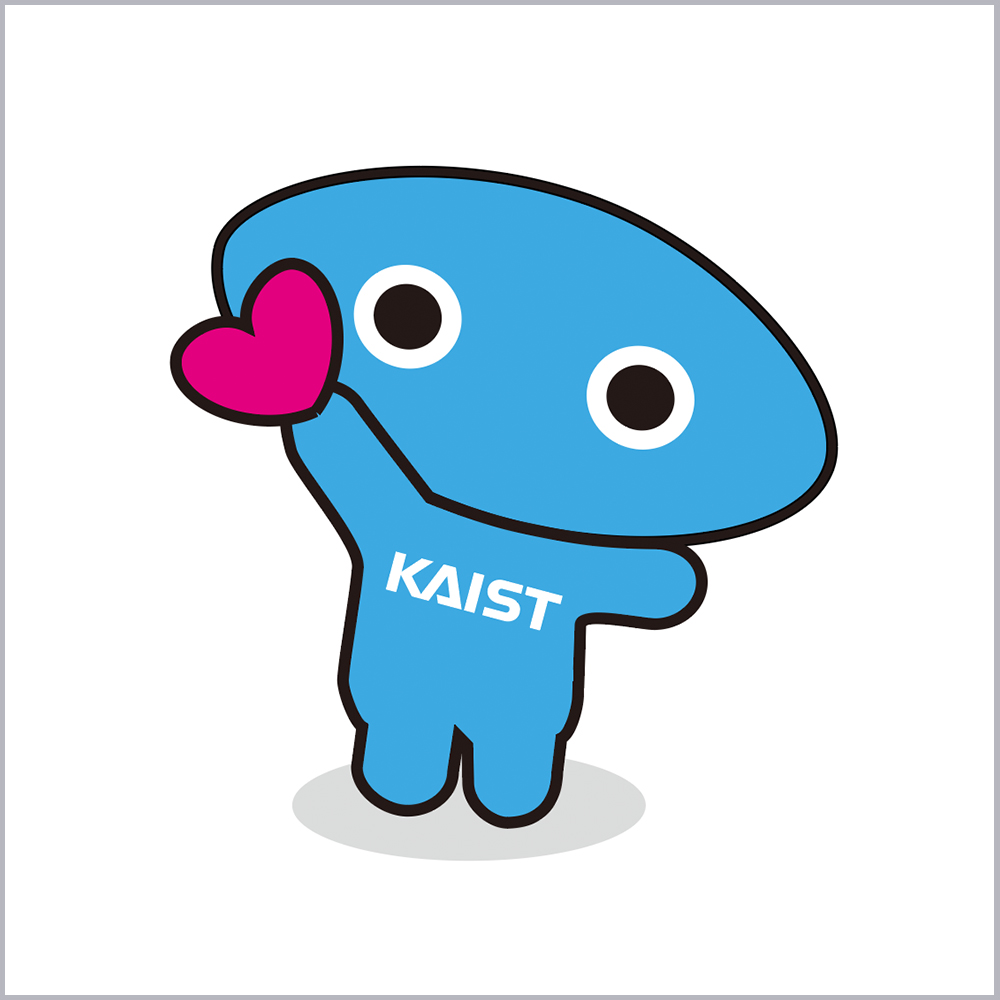 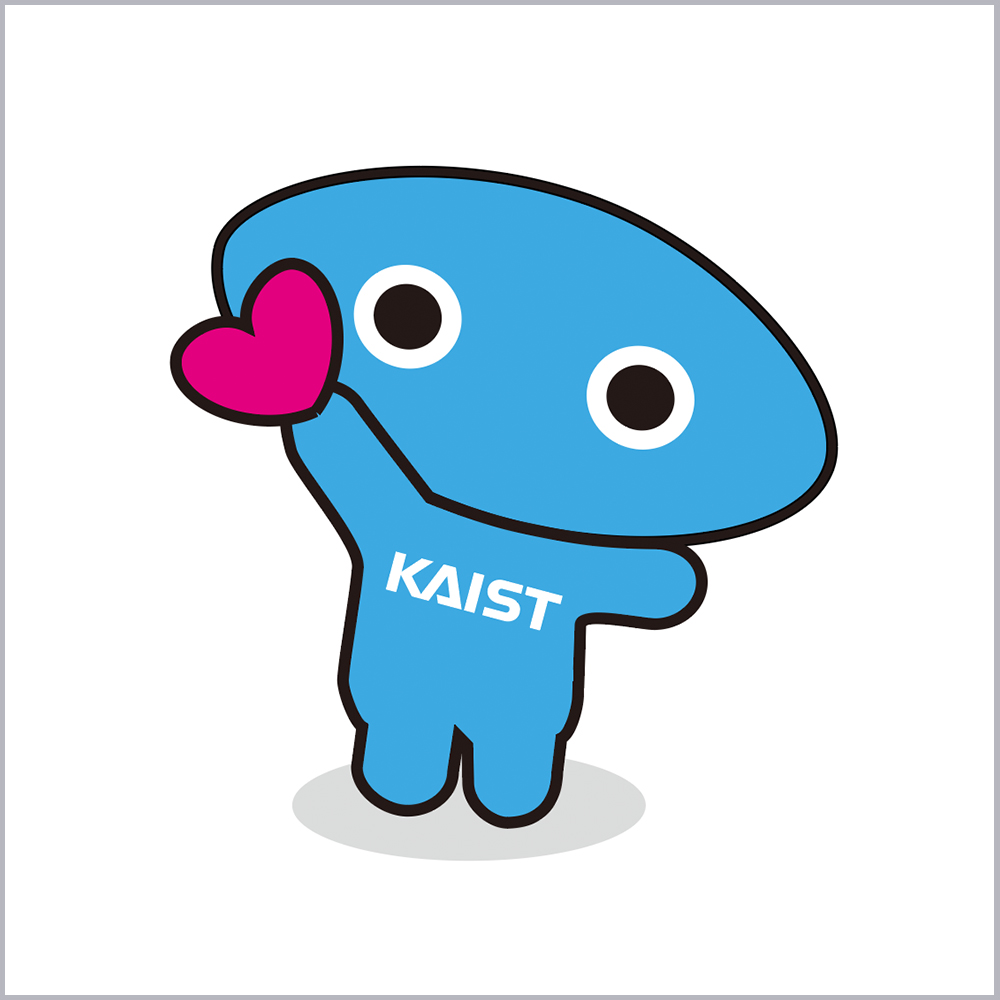 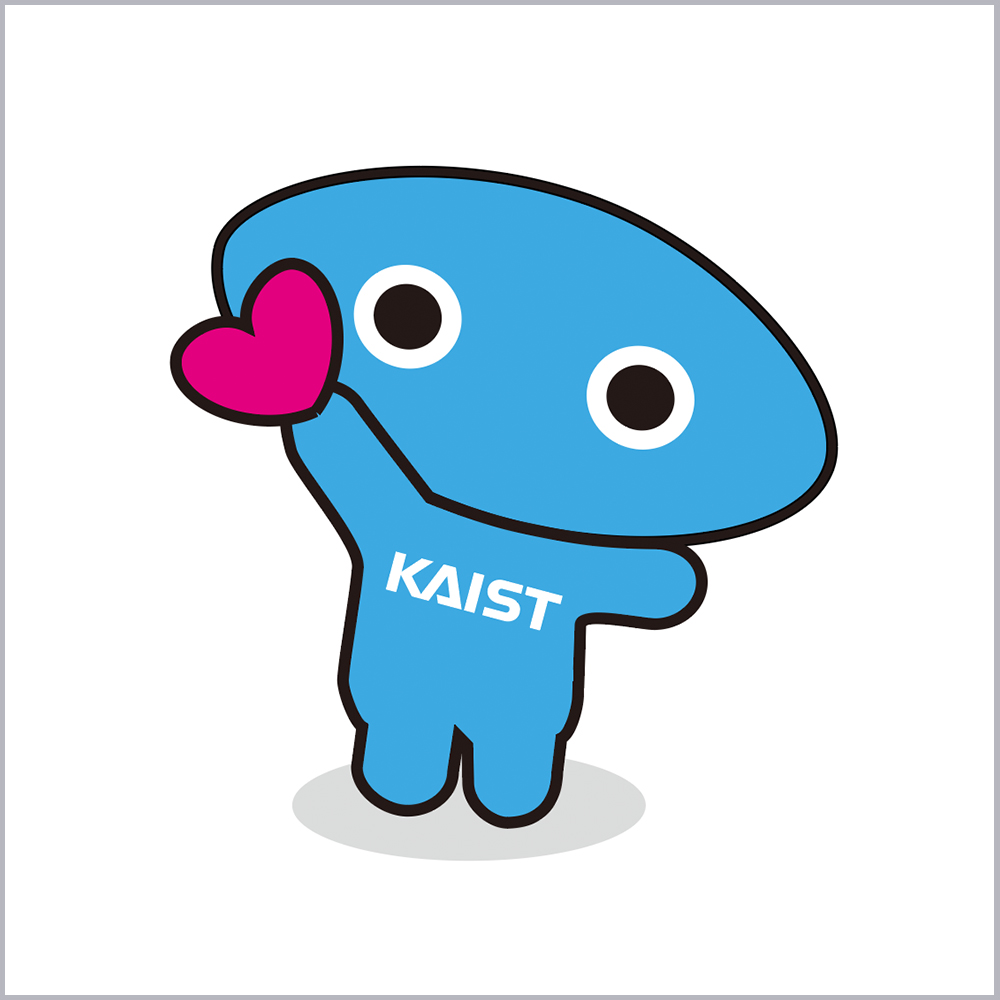 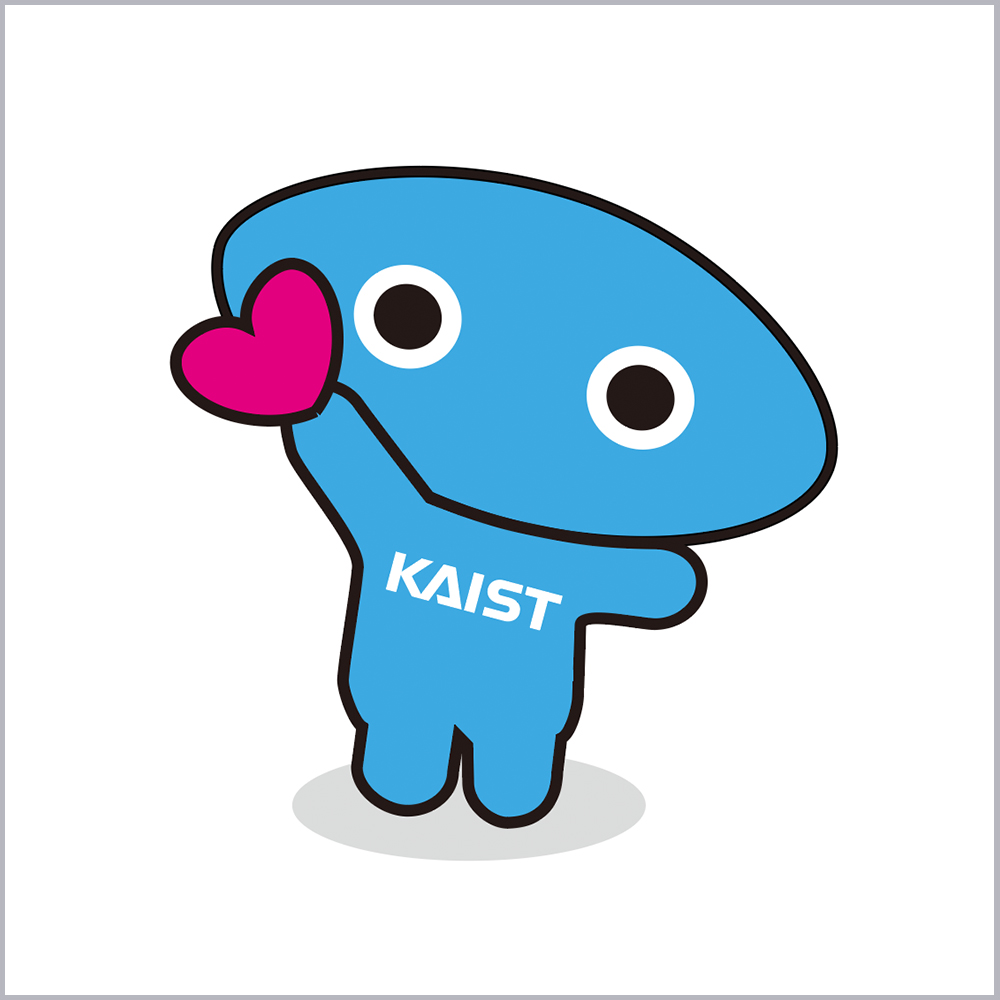 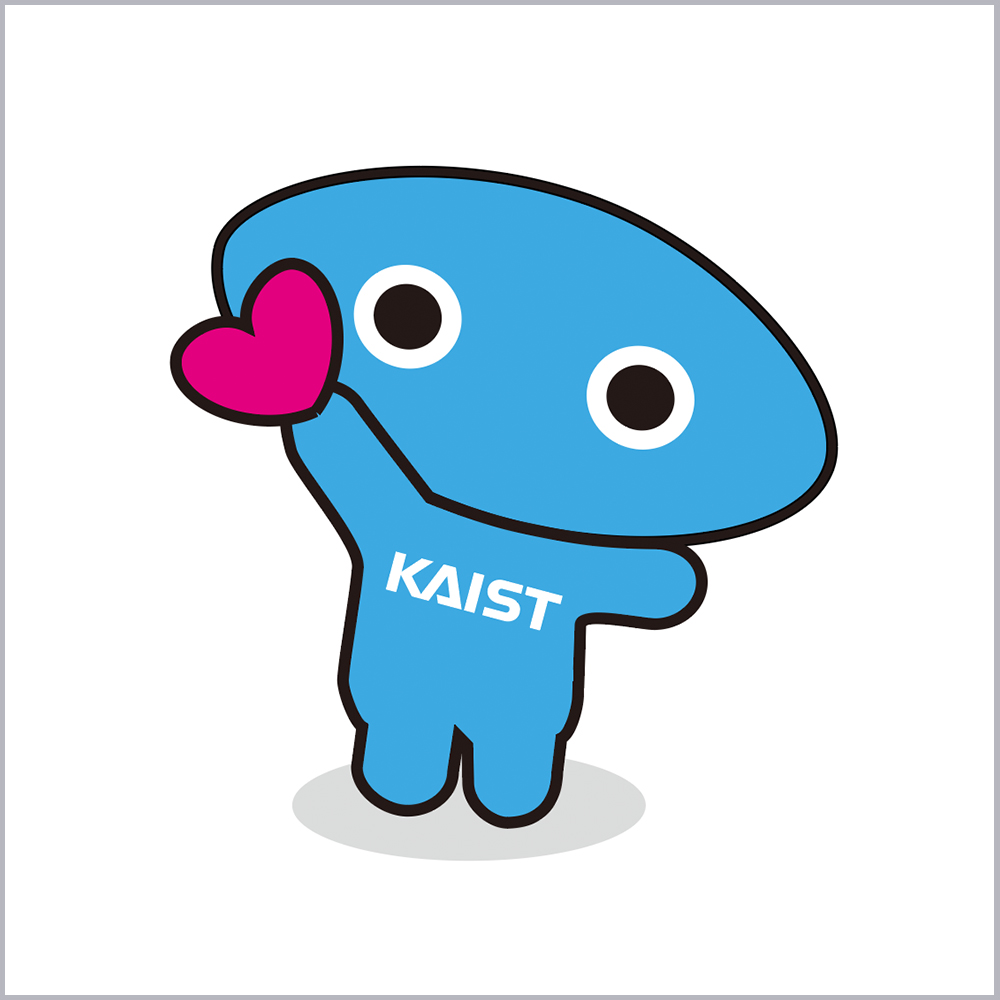 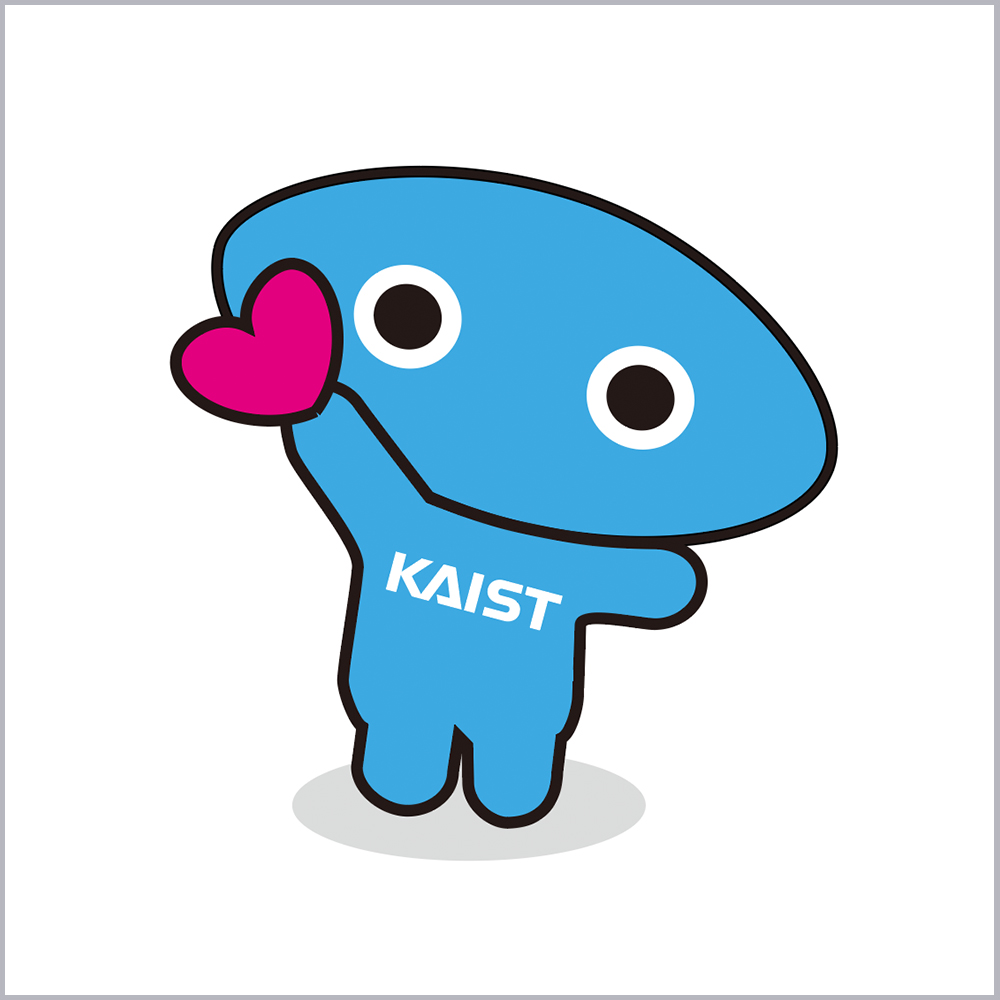 My First 넙죽
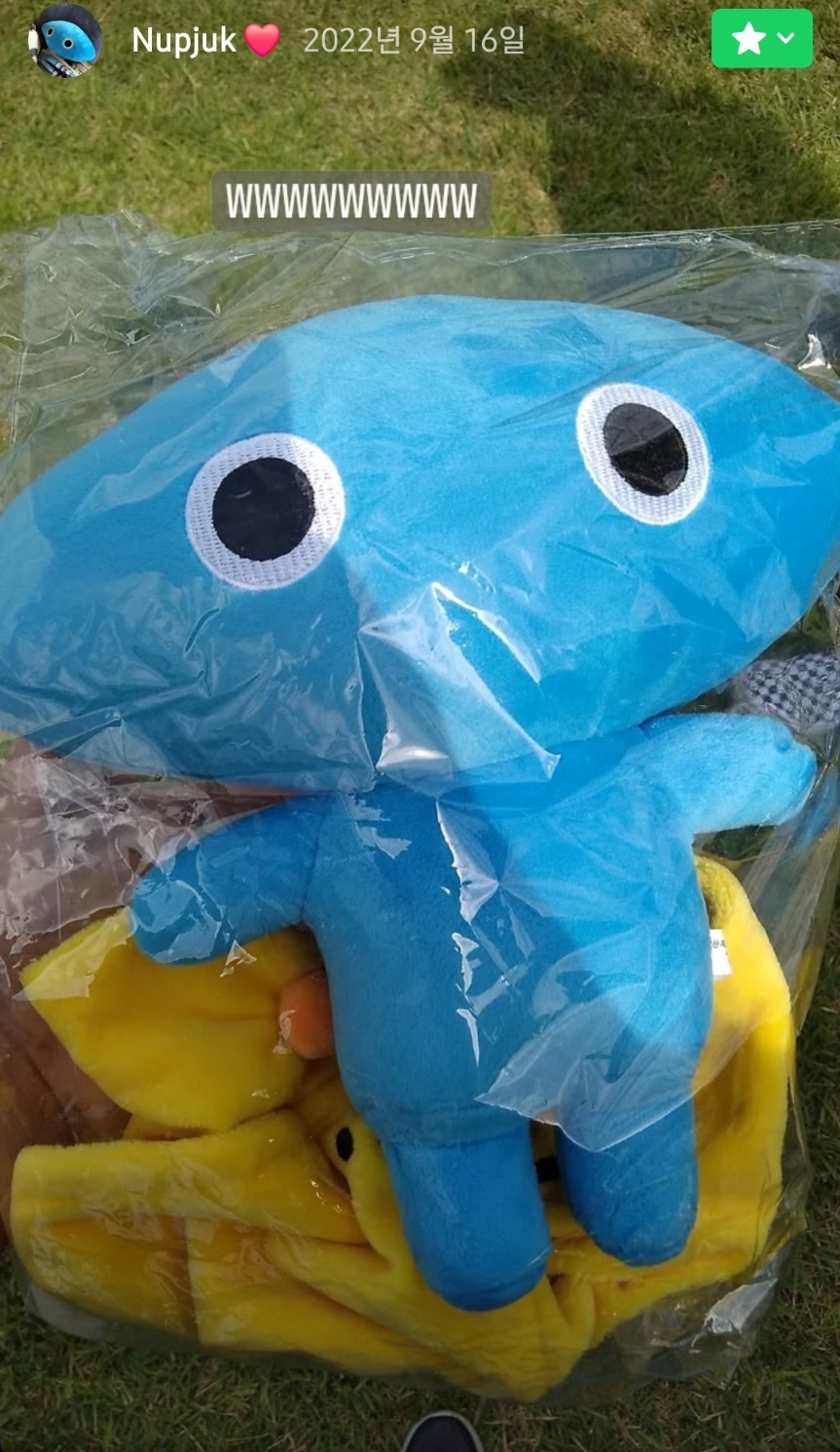 2022 KAMF에서 산 넙죽이

-> 그 때 브랜드샵에서 넙죽 인형을 못 샀어
-> 노란 오리 와 하얀 거위 옷 포함
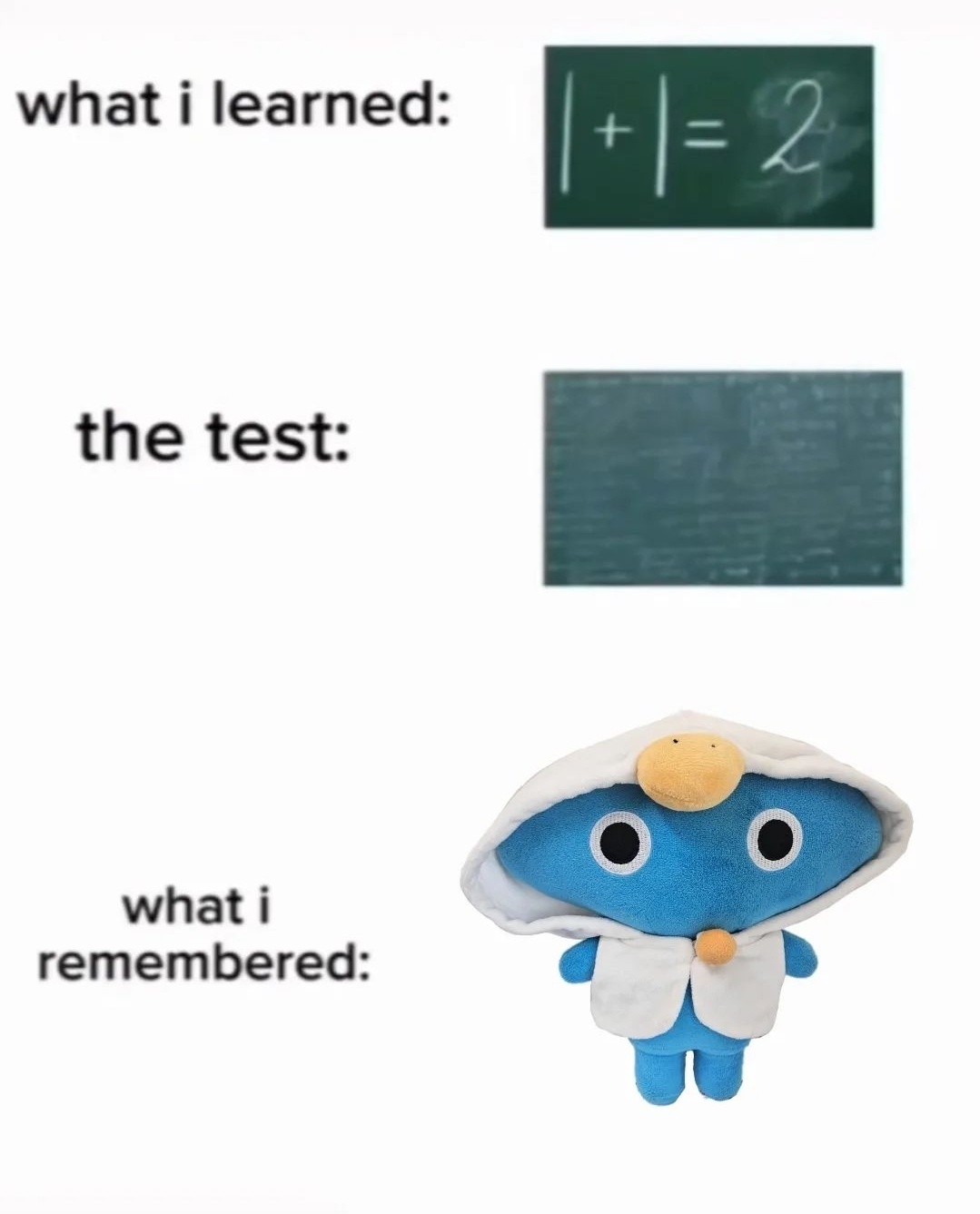 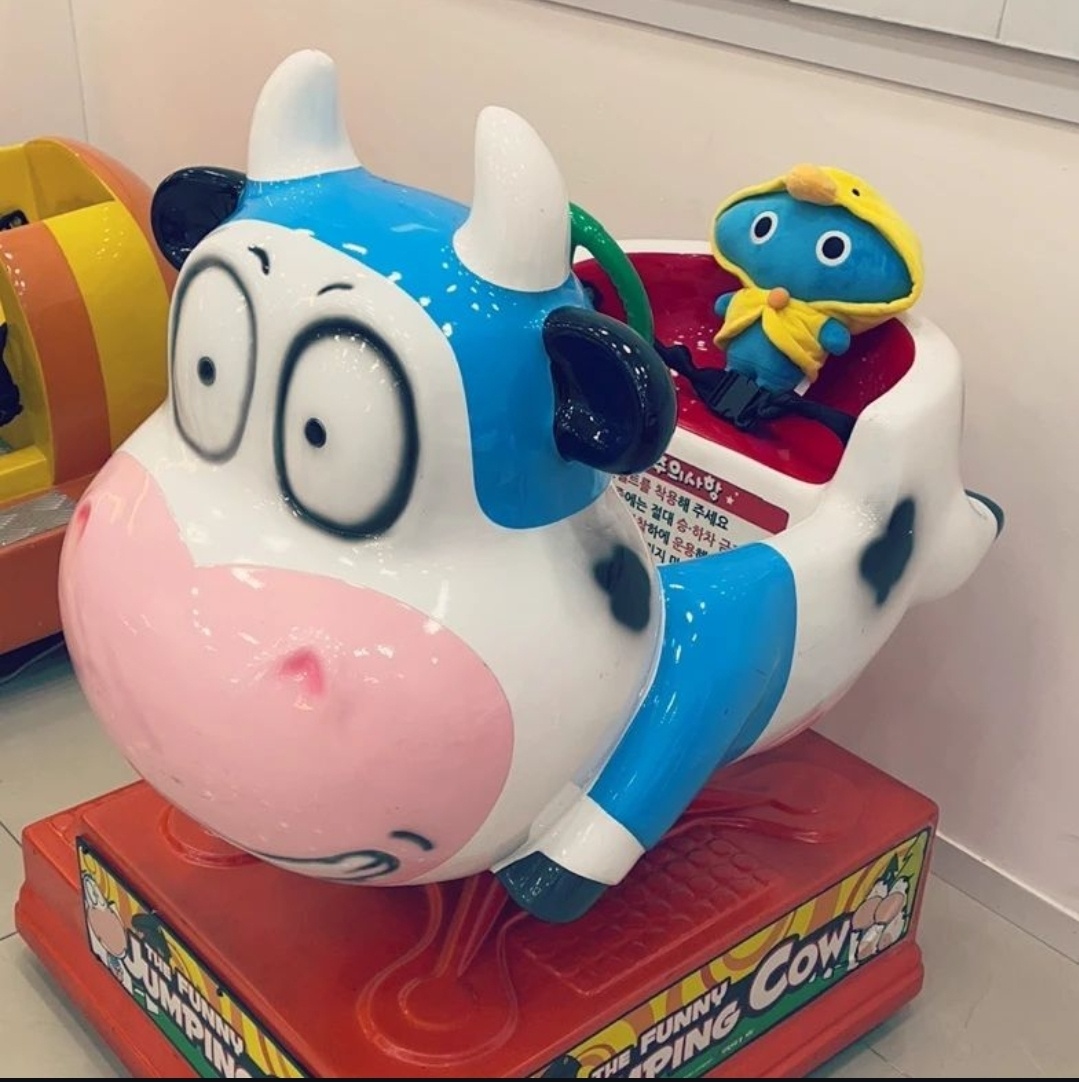 넙죽이 아이템 몇 개 있어?????
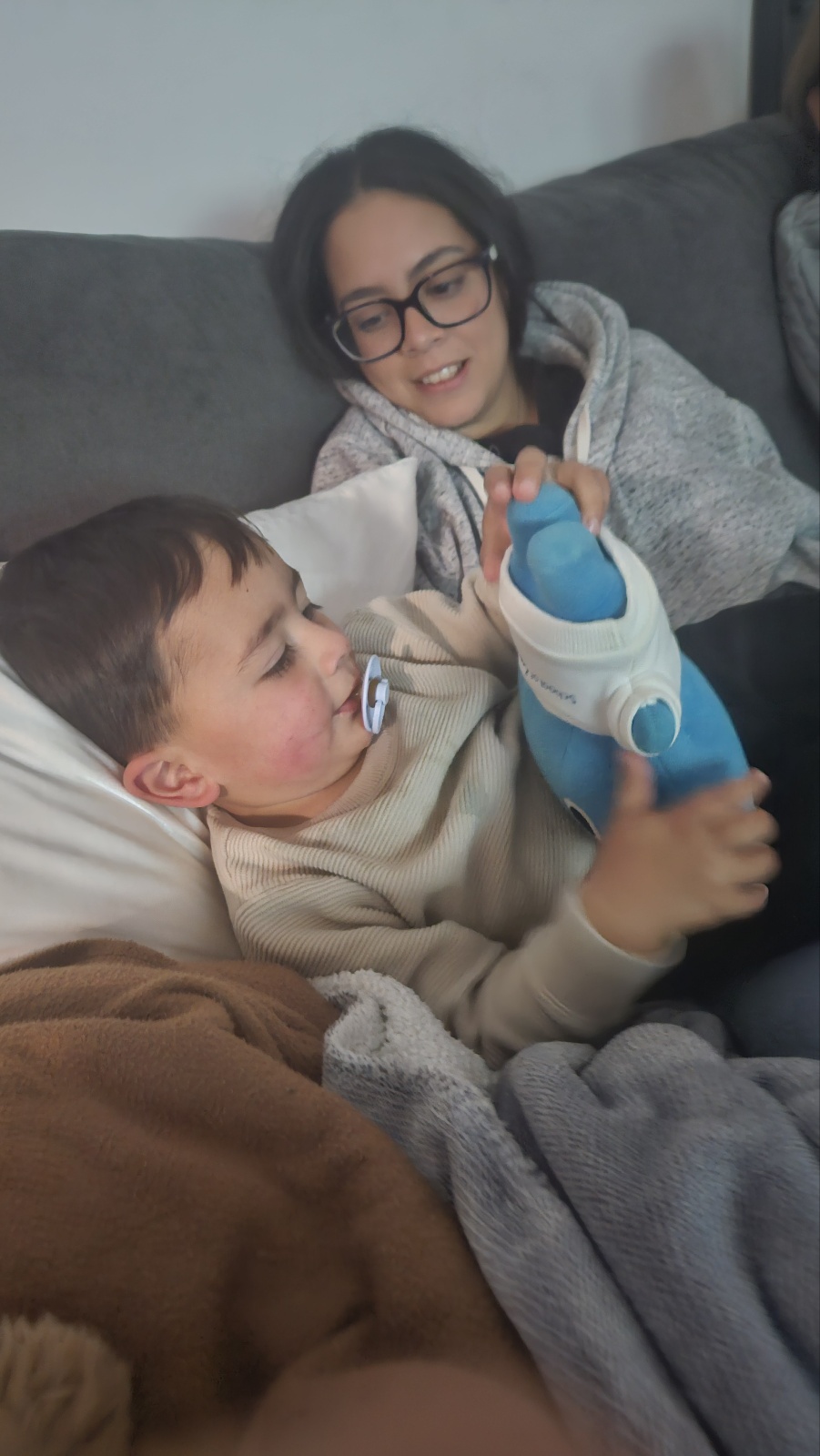 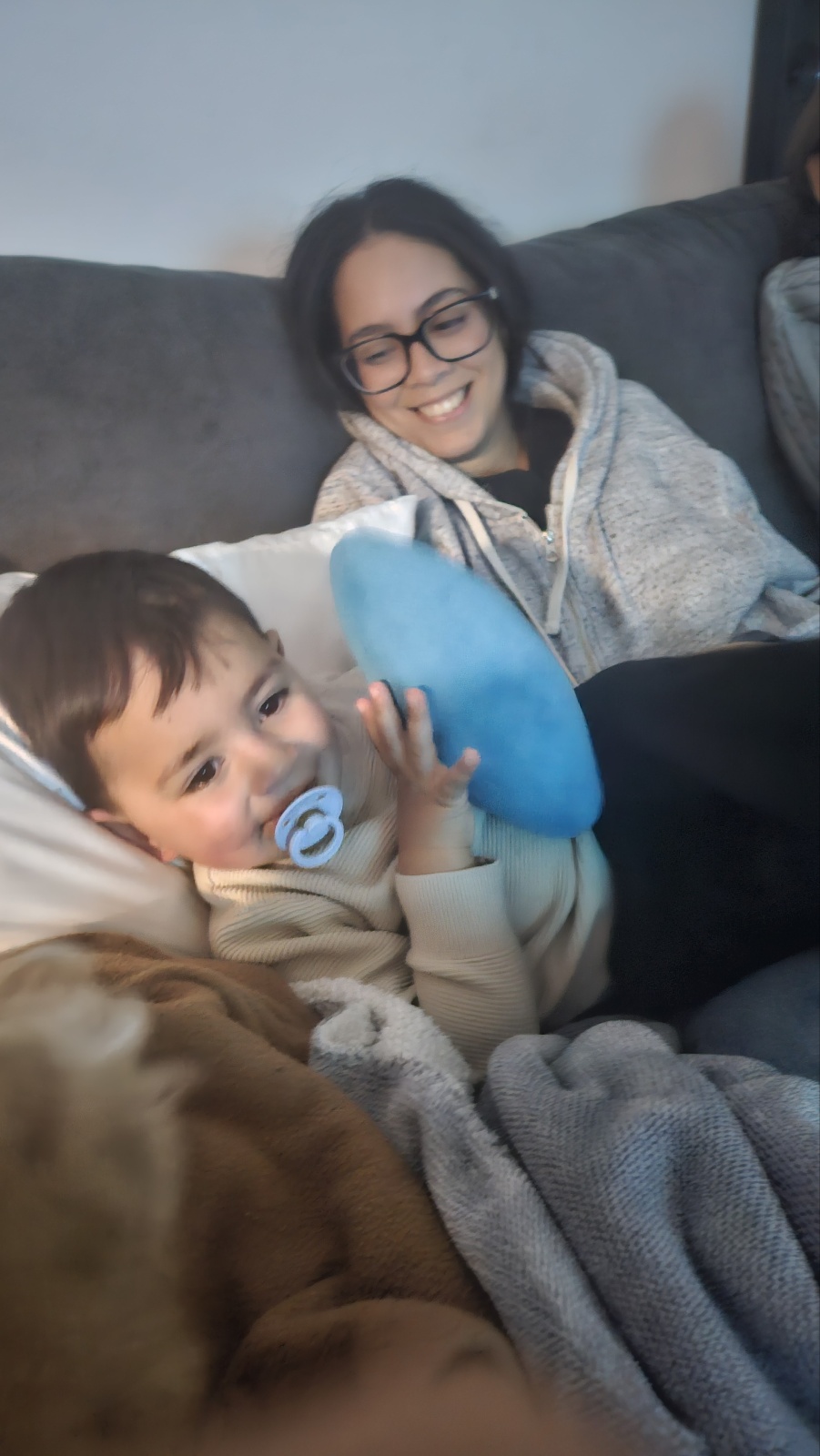 조카
36!!!!!!!!
제 넙죽이 인스타 계정
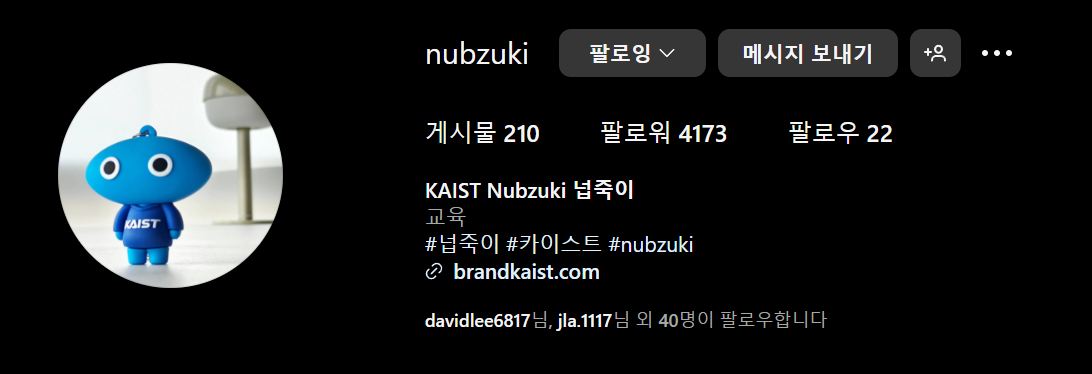 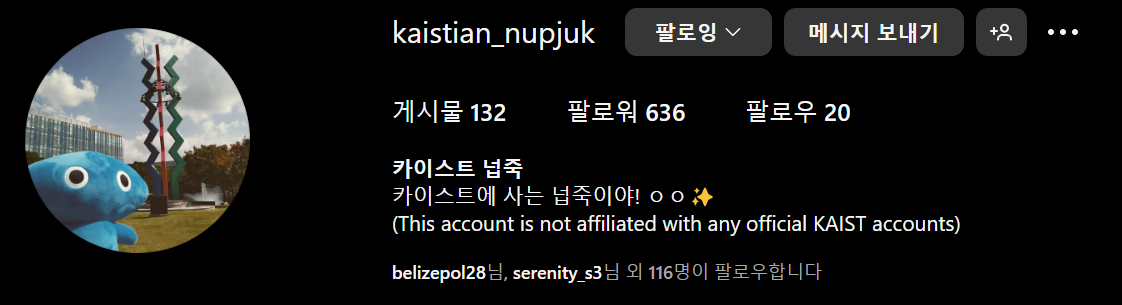 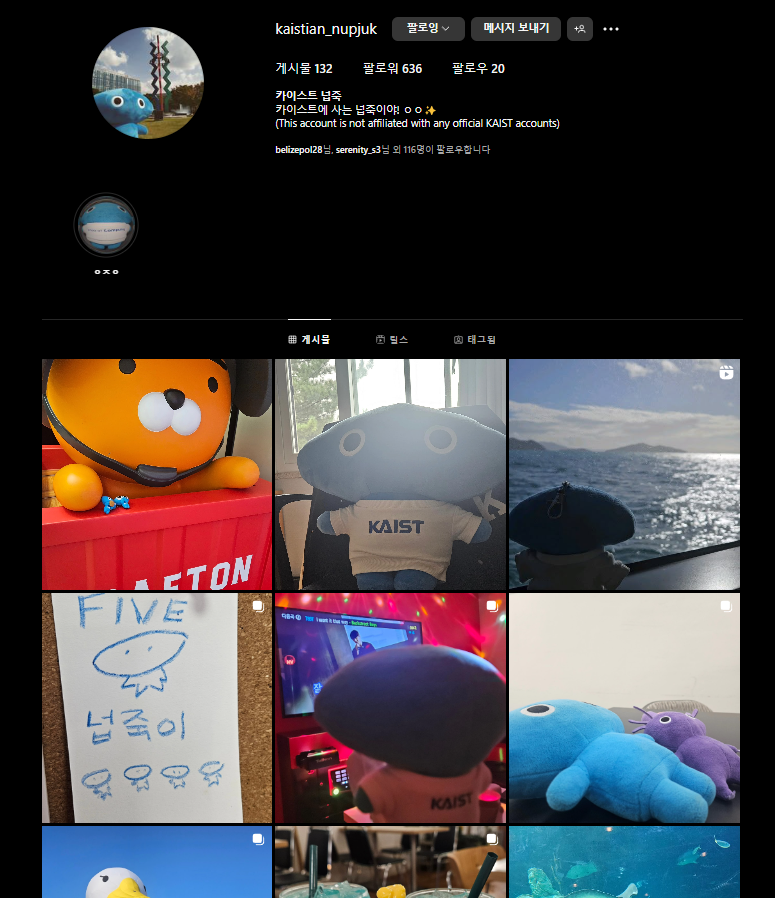 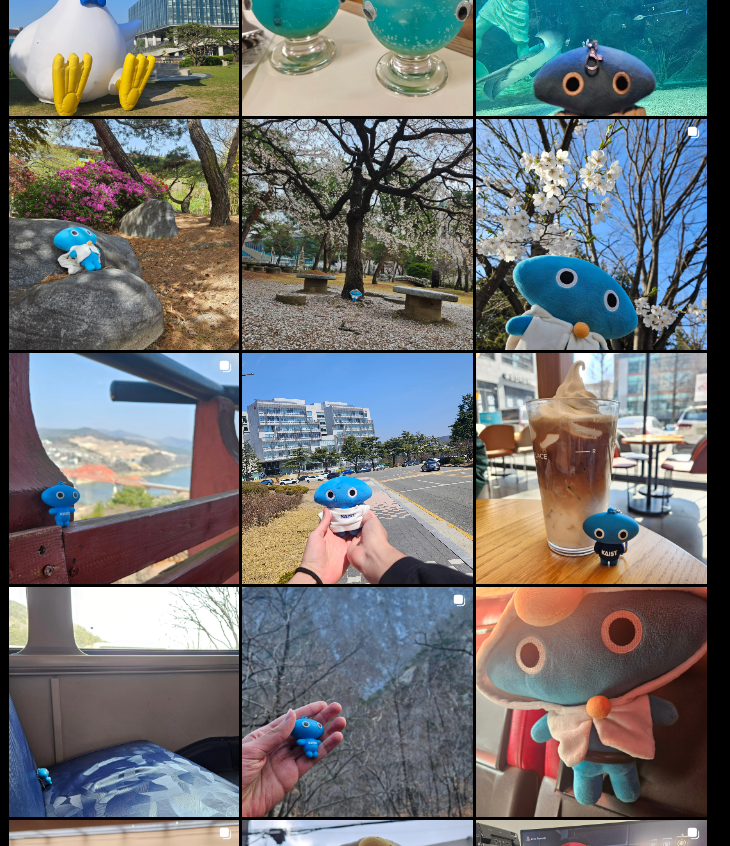 감사합니다
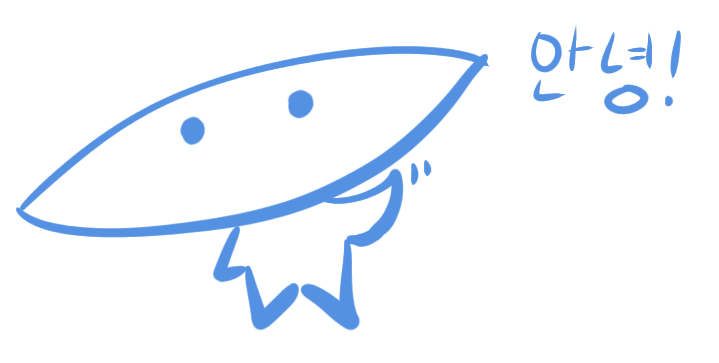